Přesahy umění – venkovanebSudoměřice u Bechyně v režii Tatrmanů
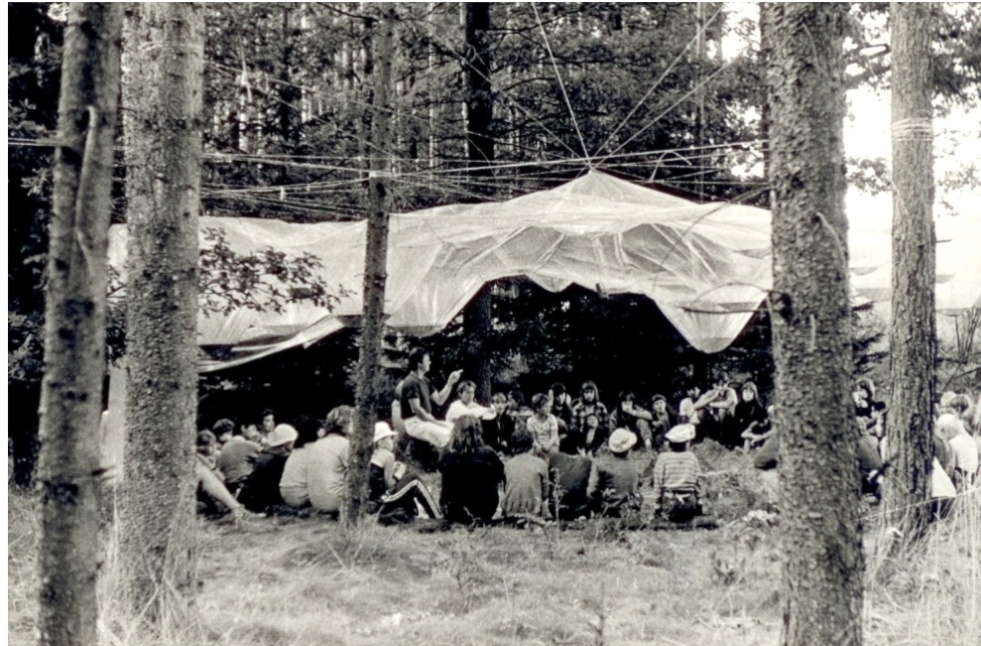 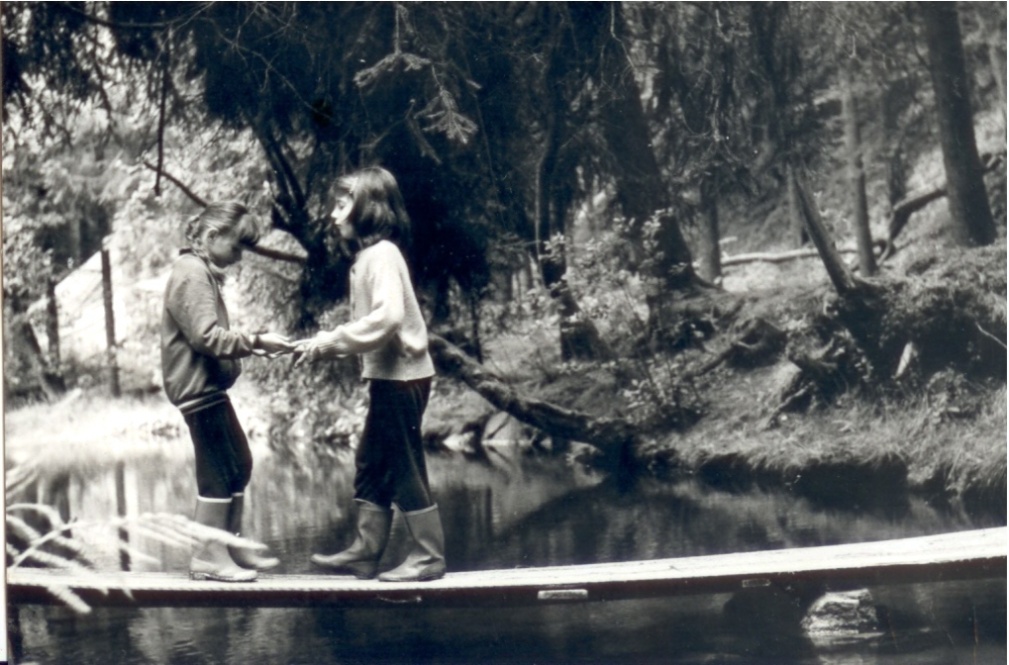 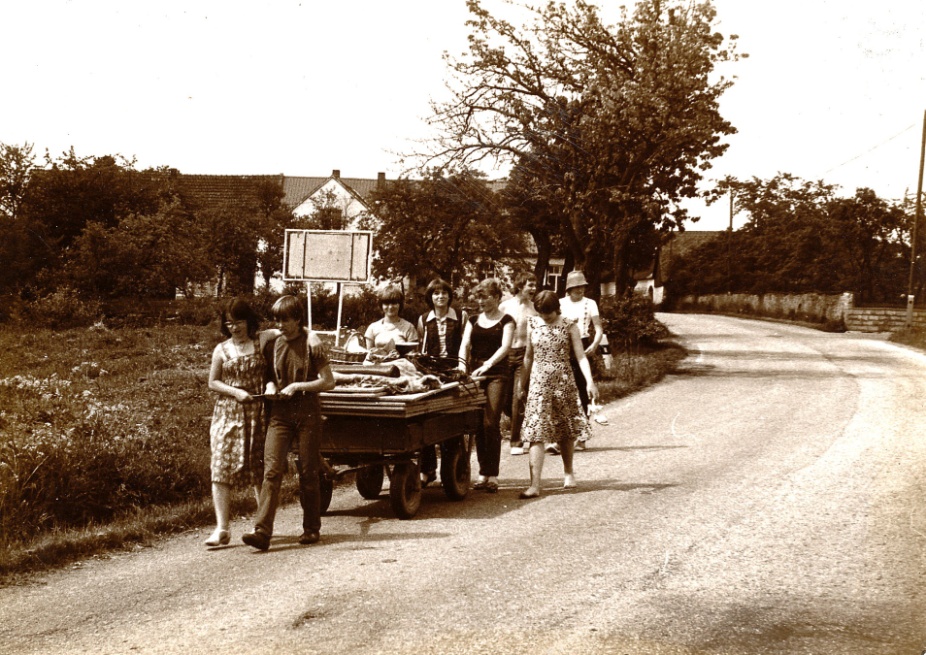 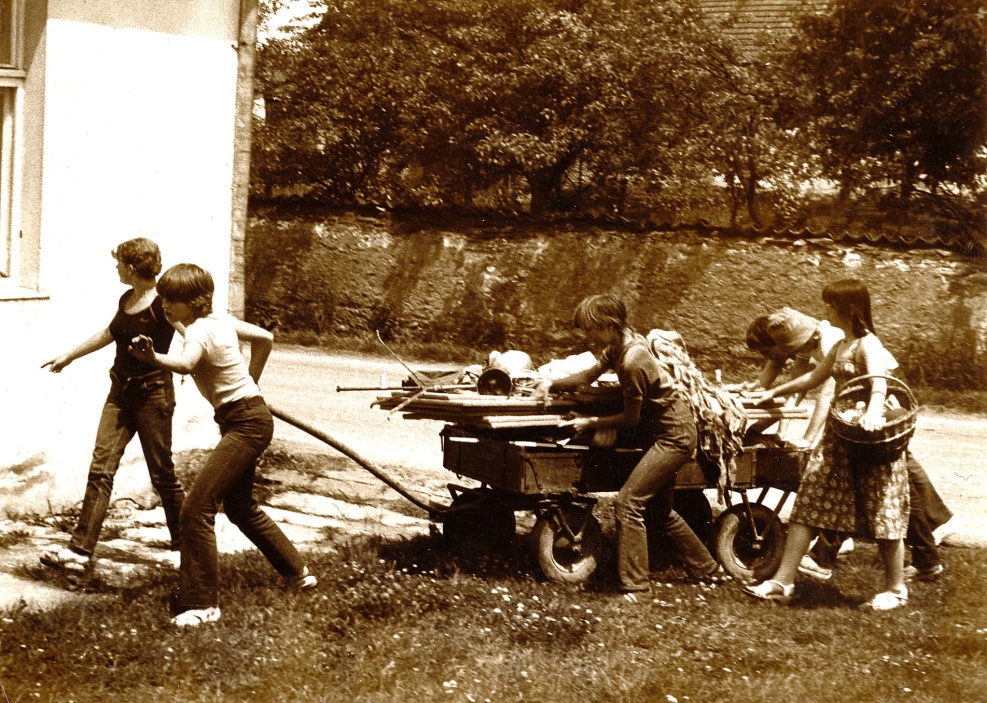 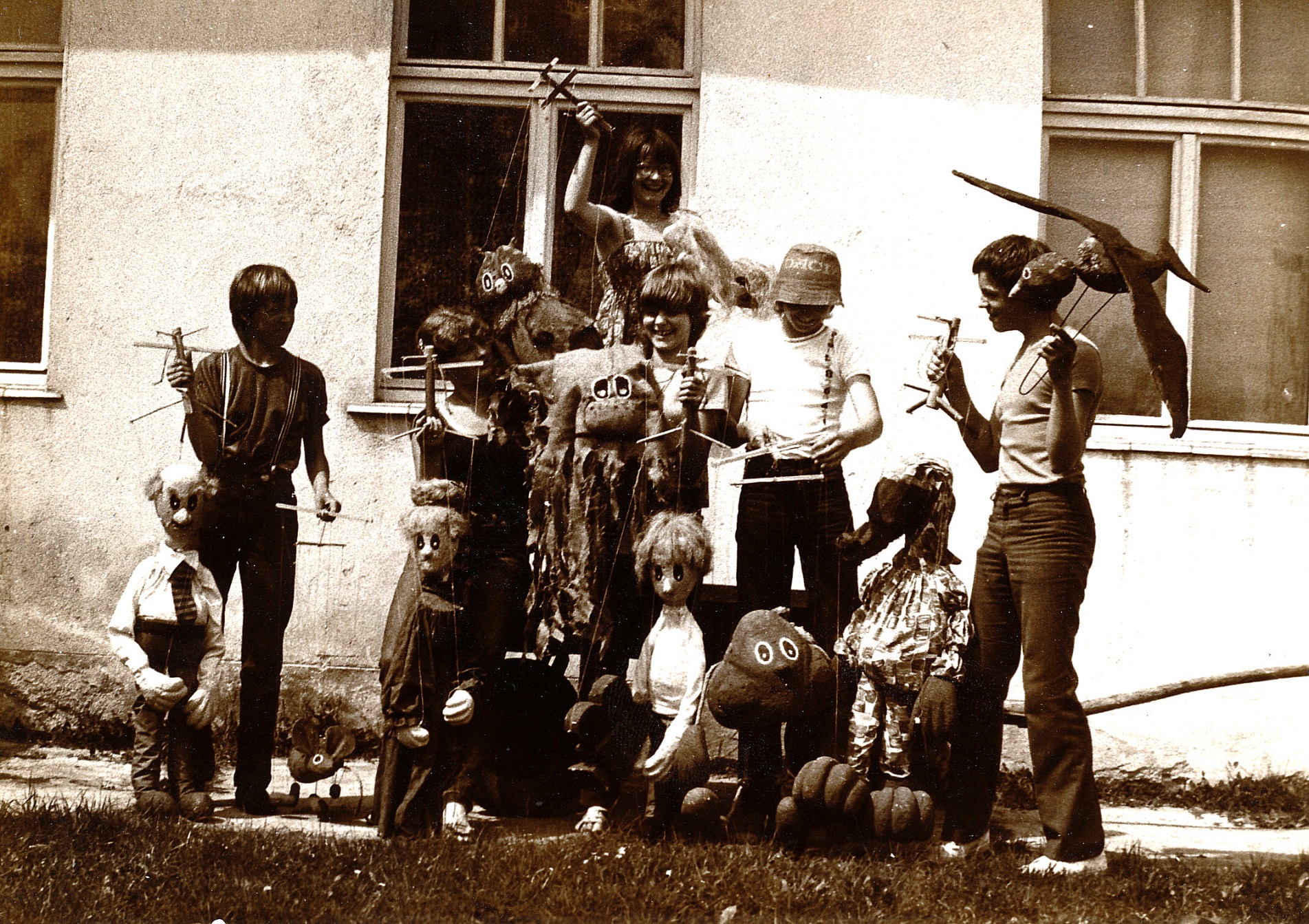 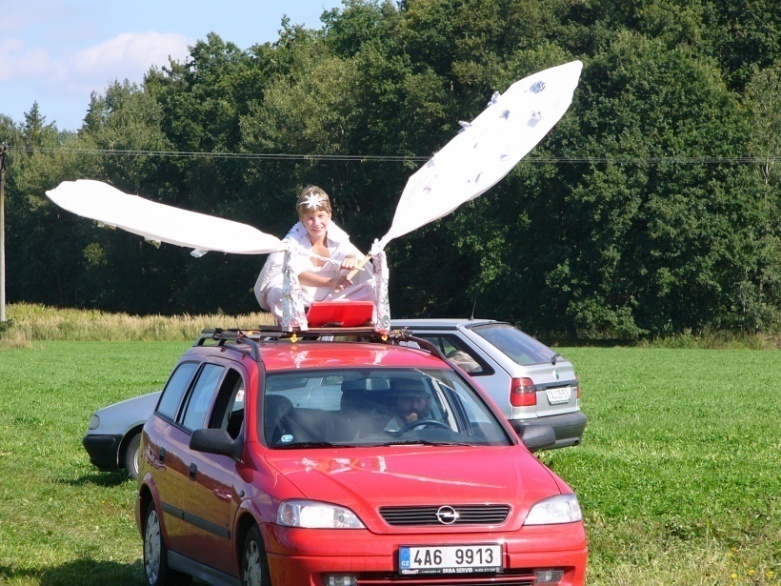 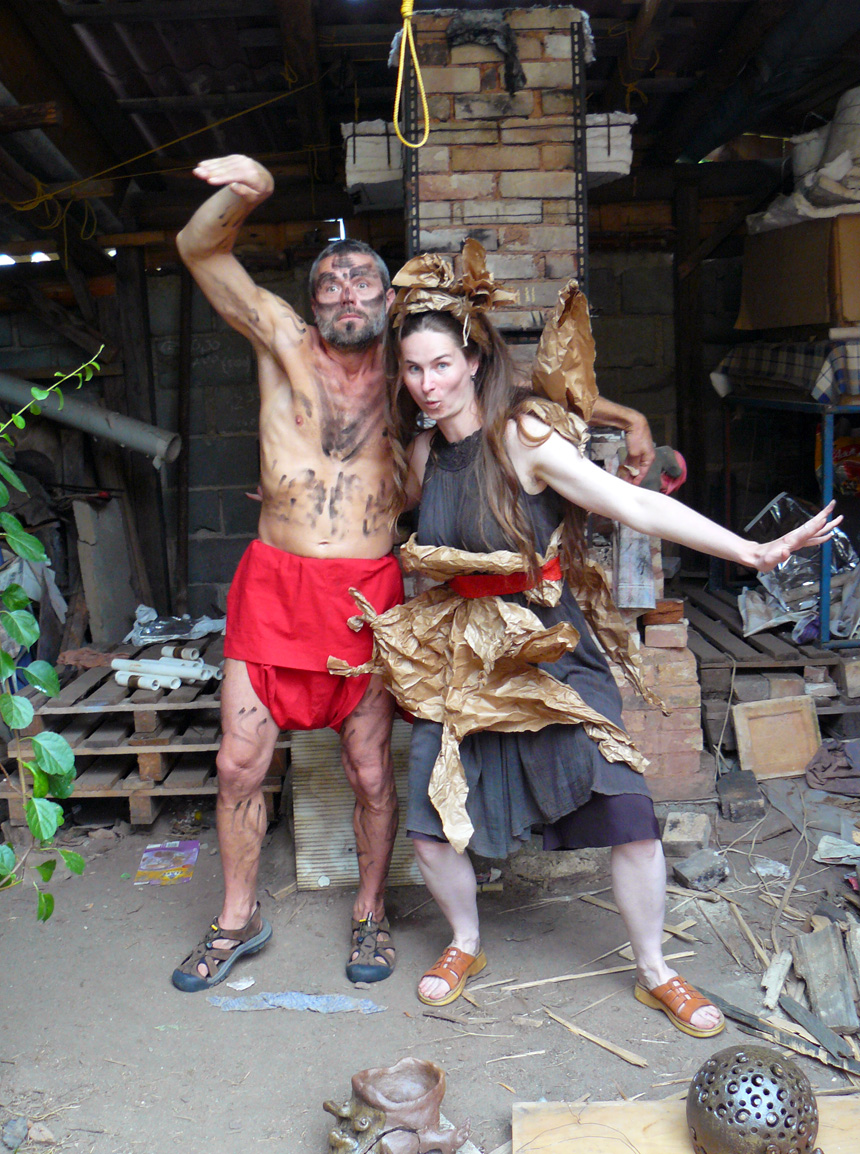 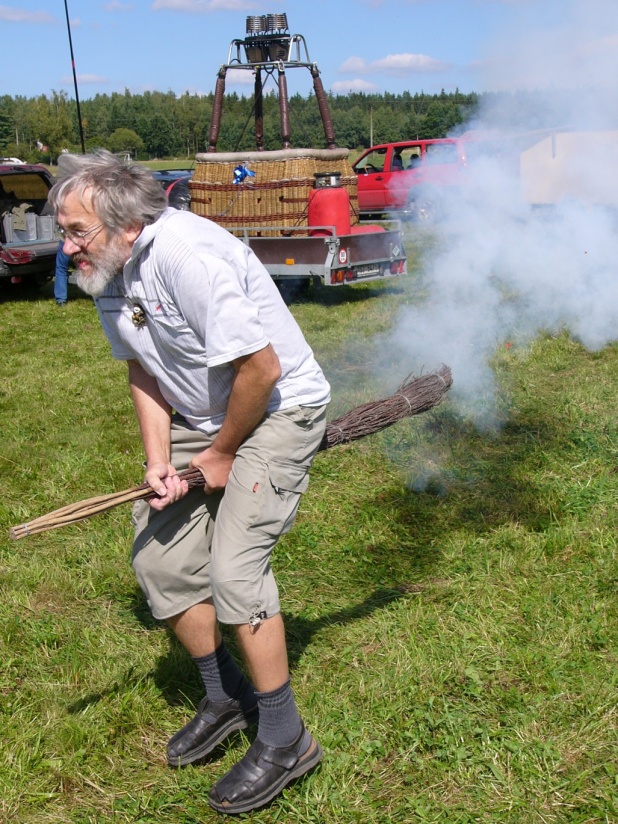 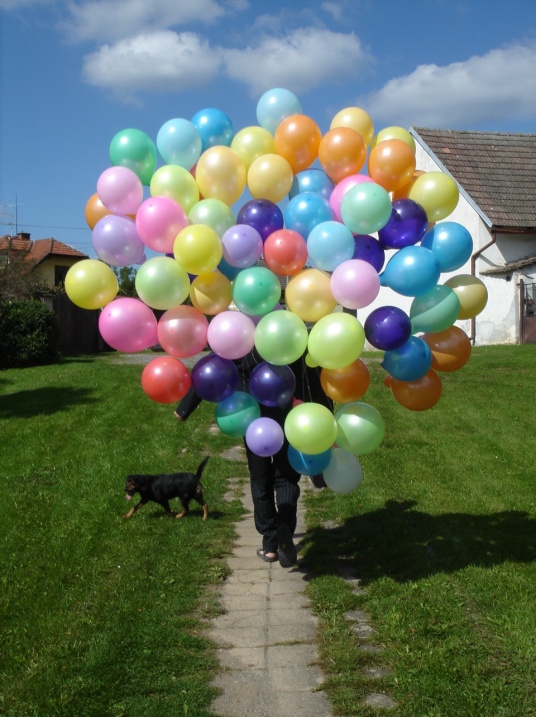 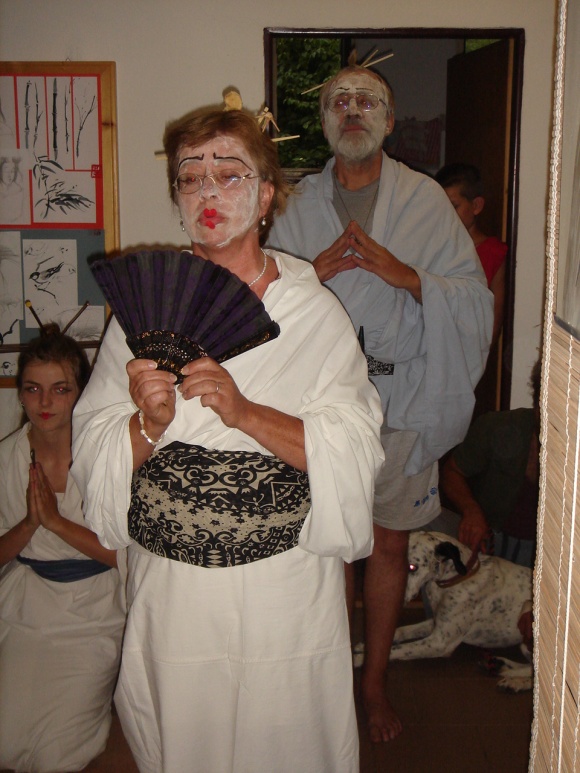 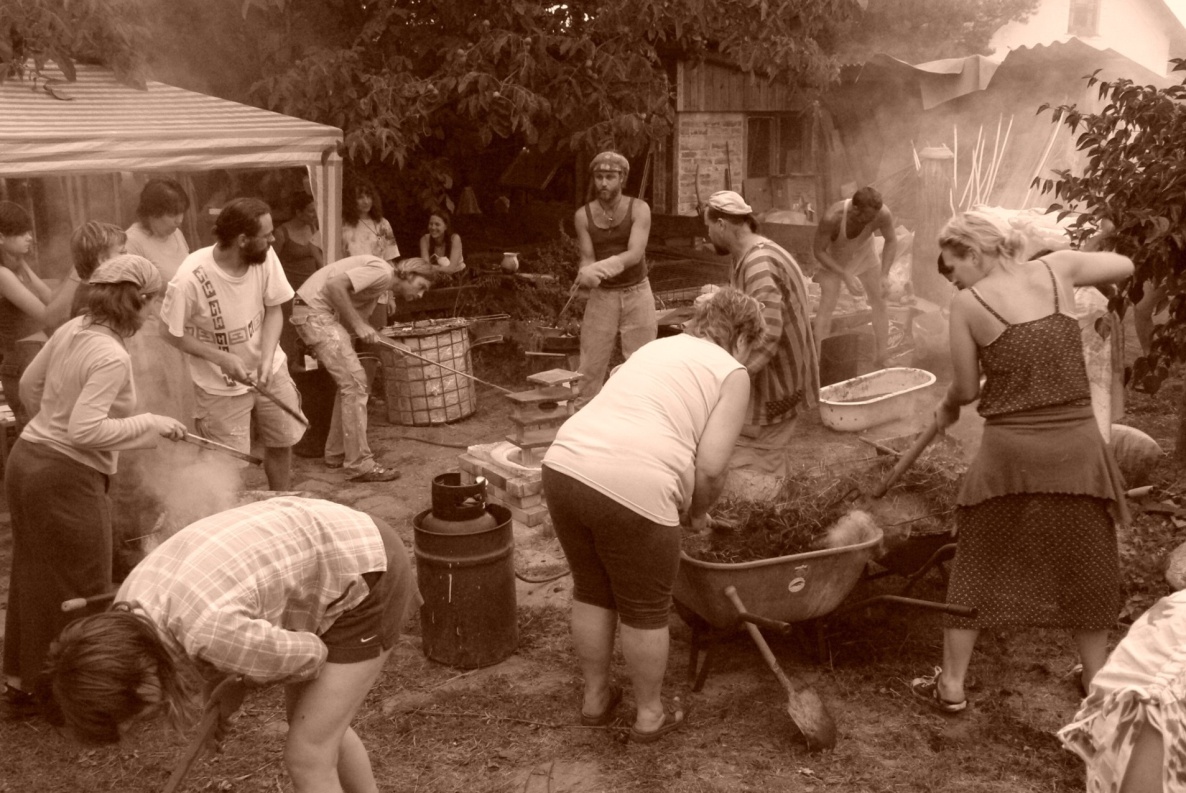 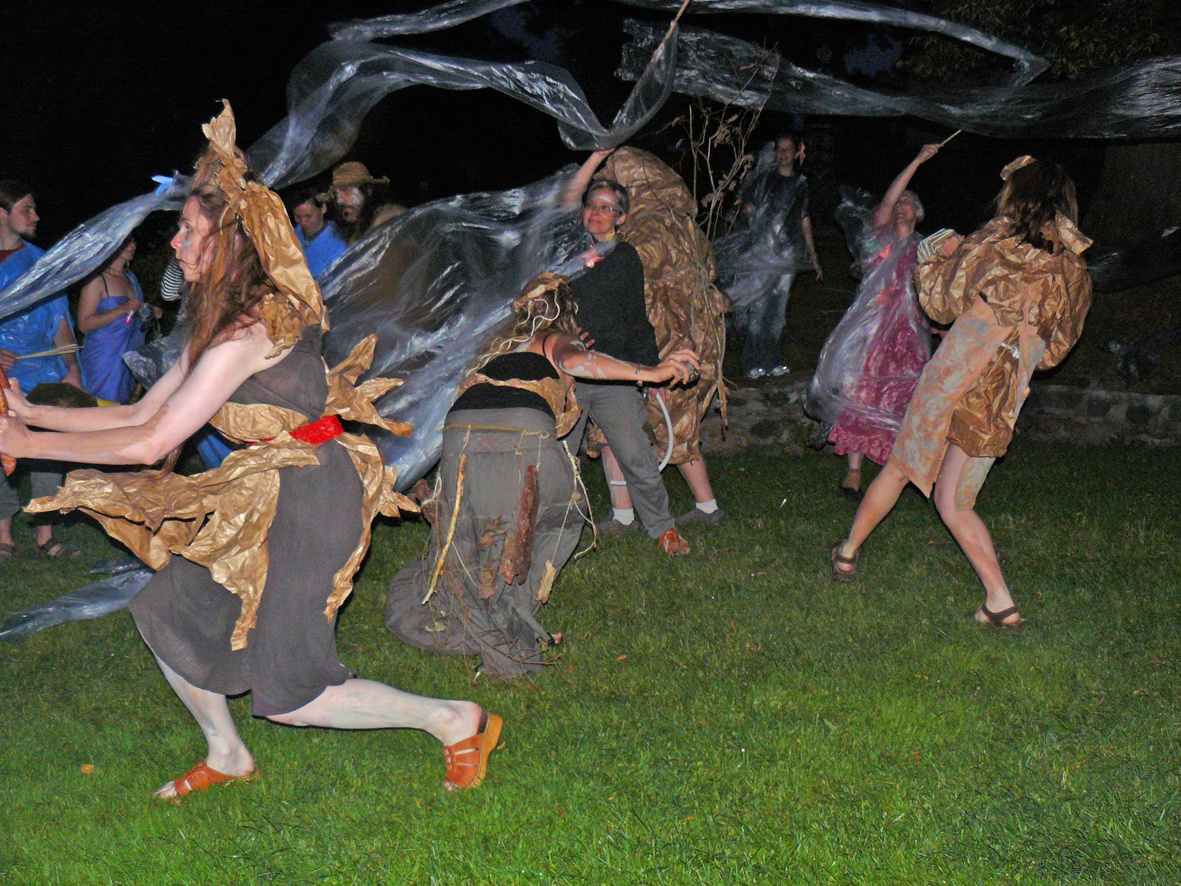 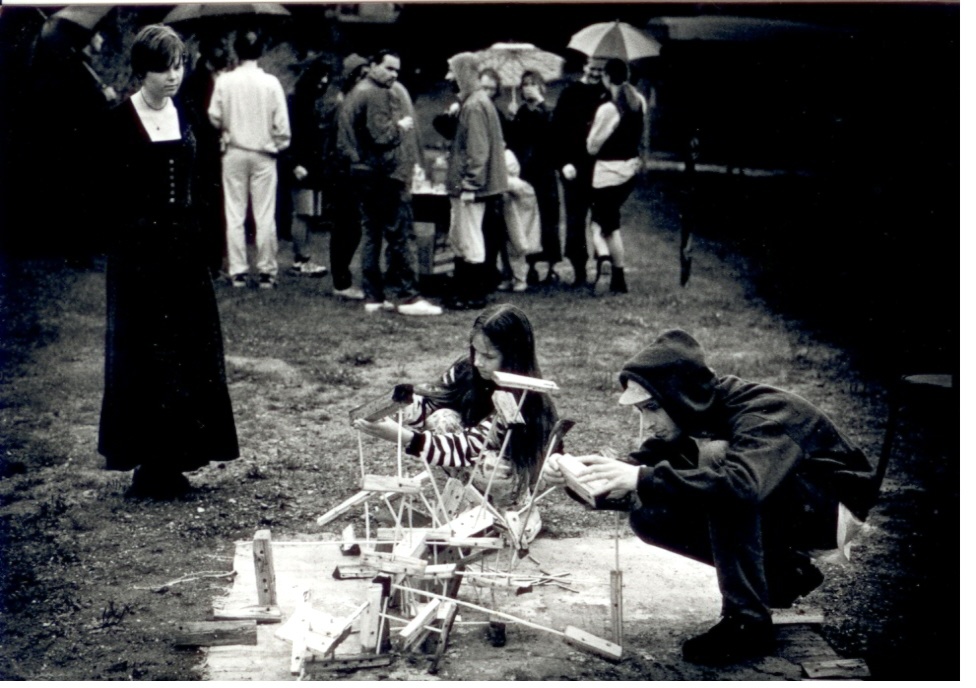 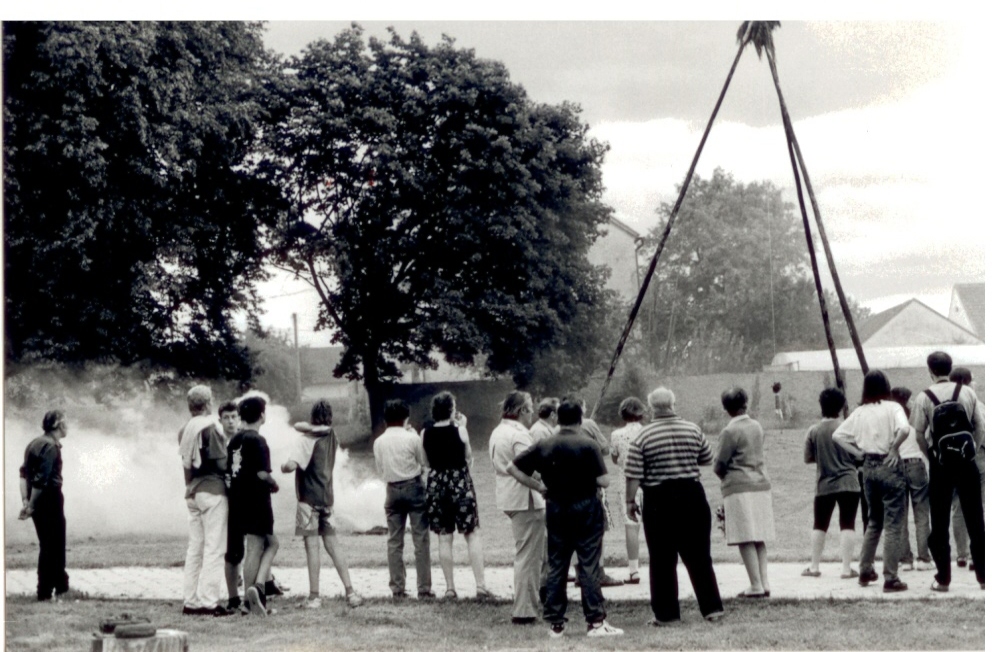 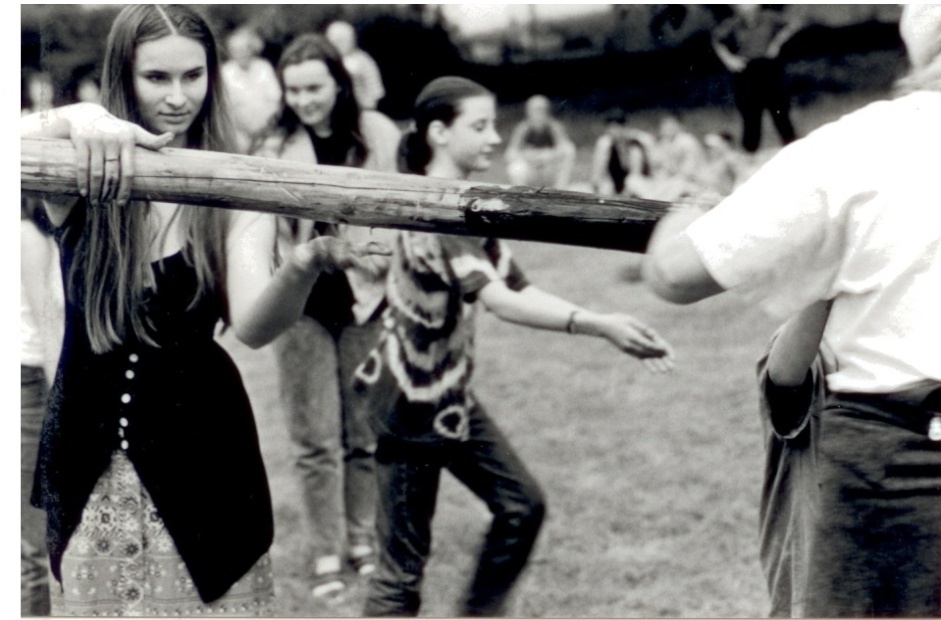 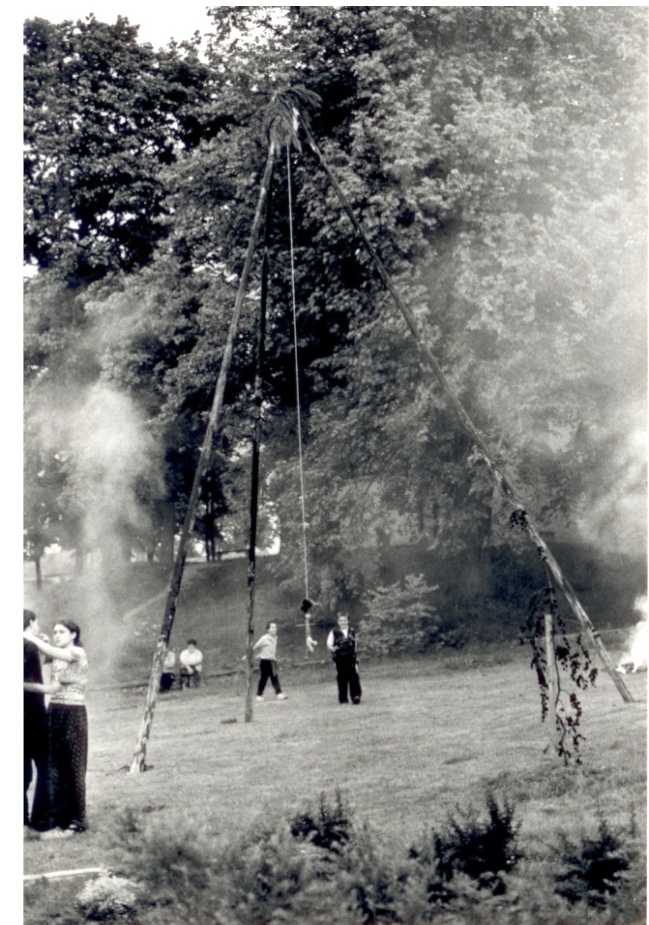 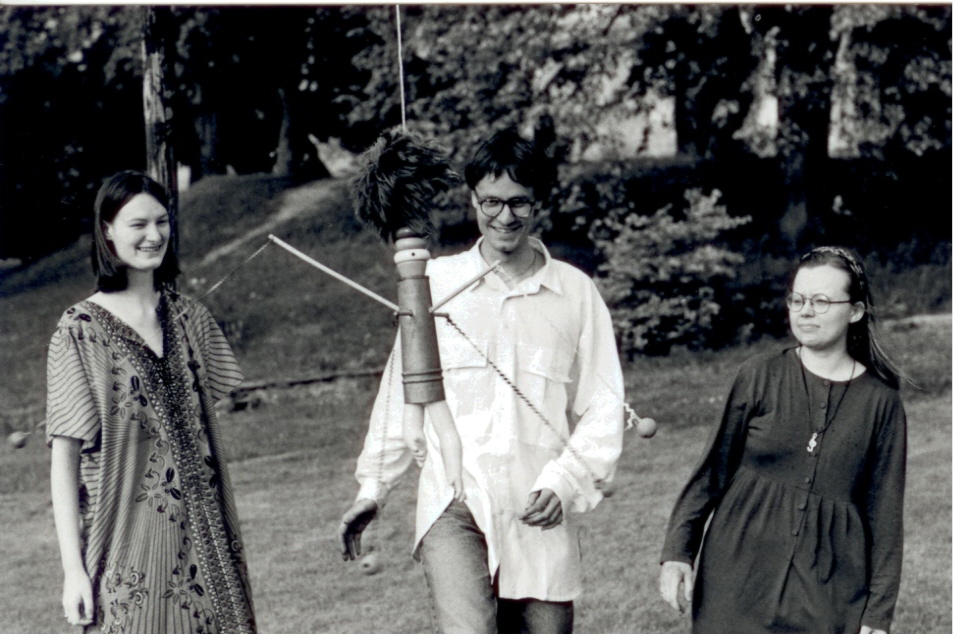 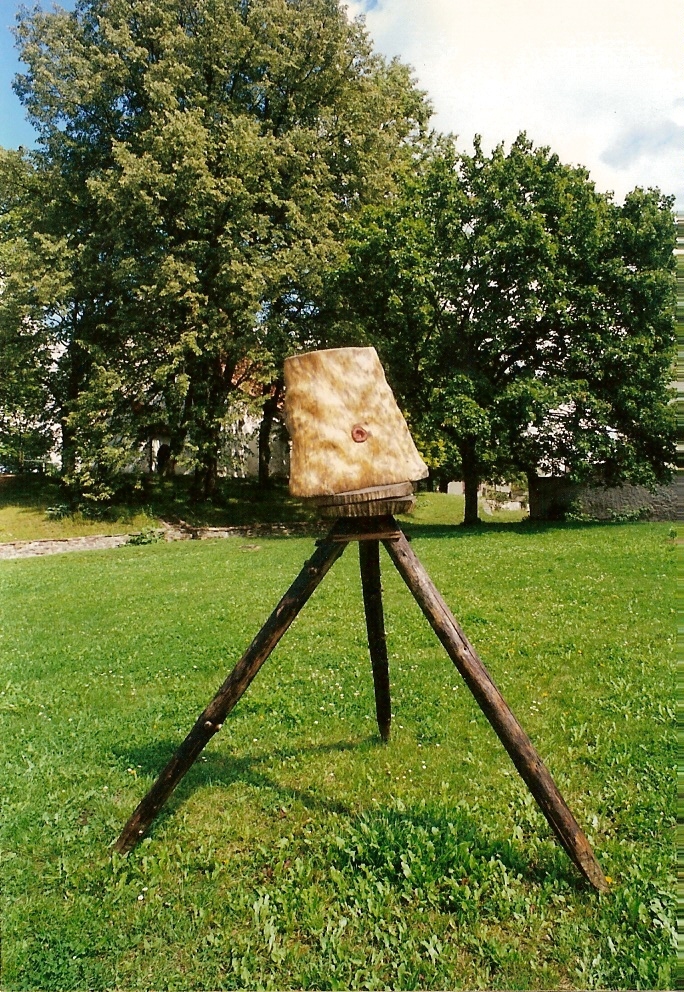 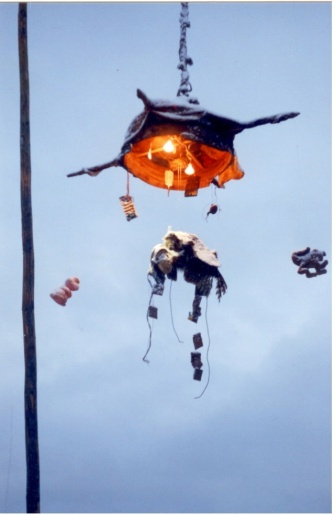 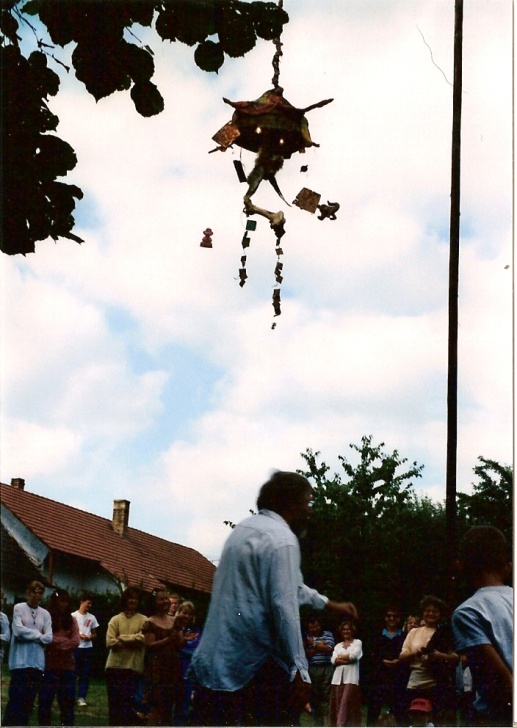 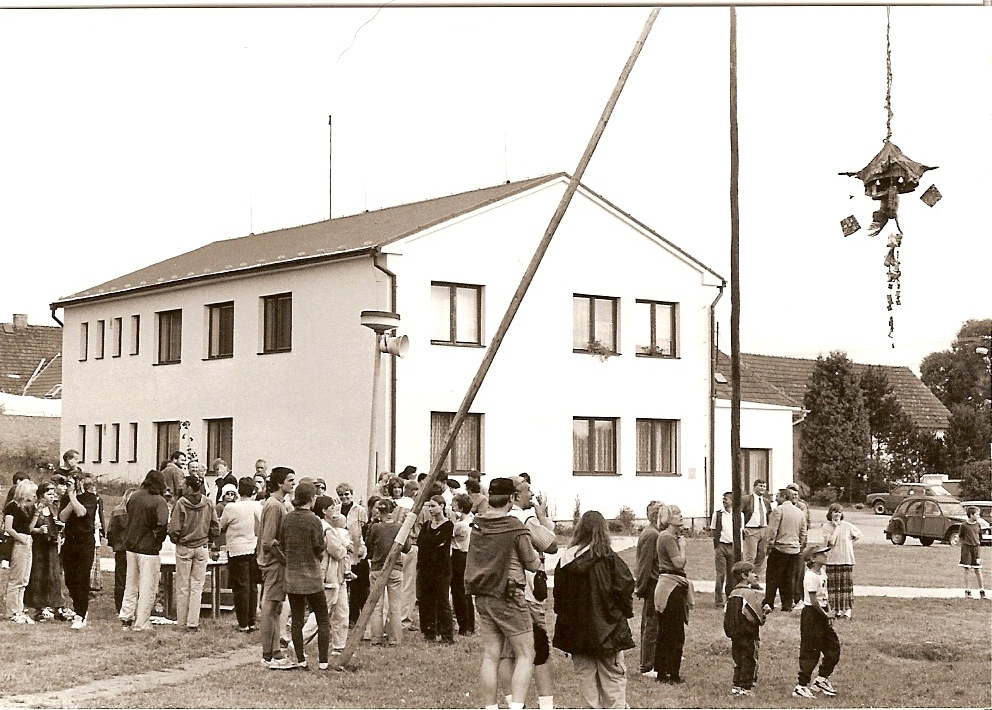 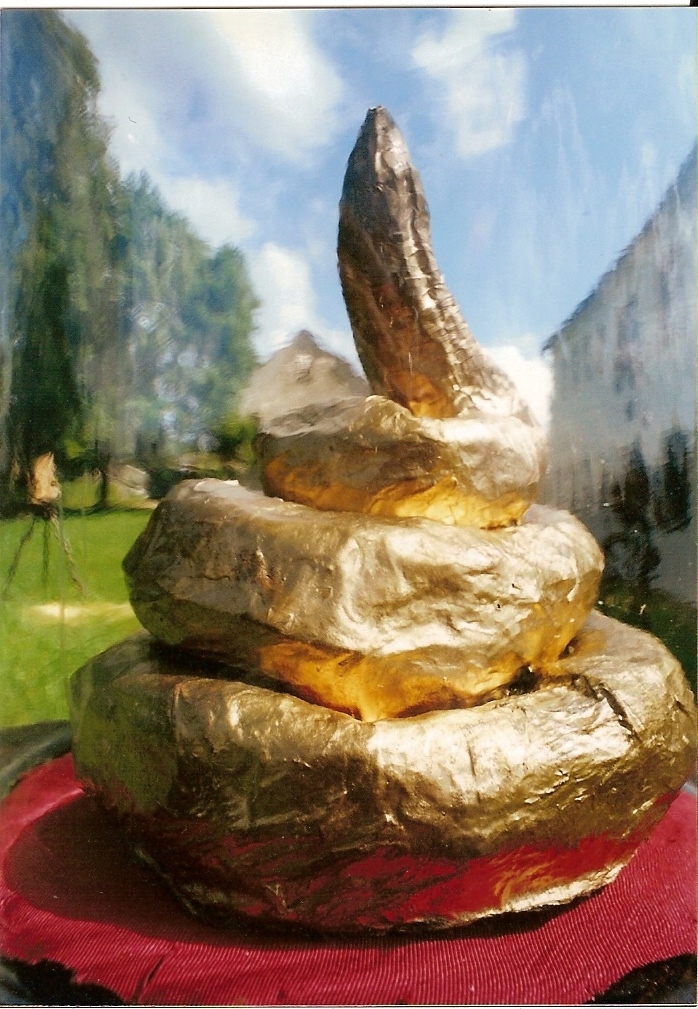 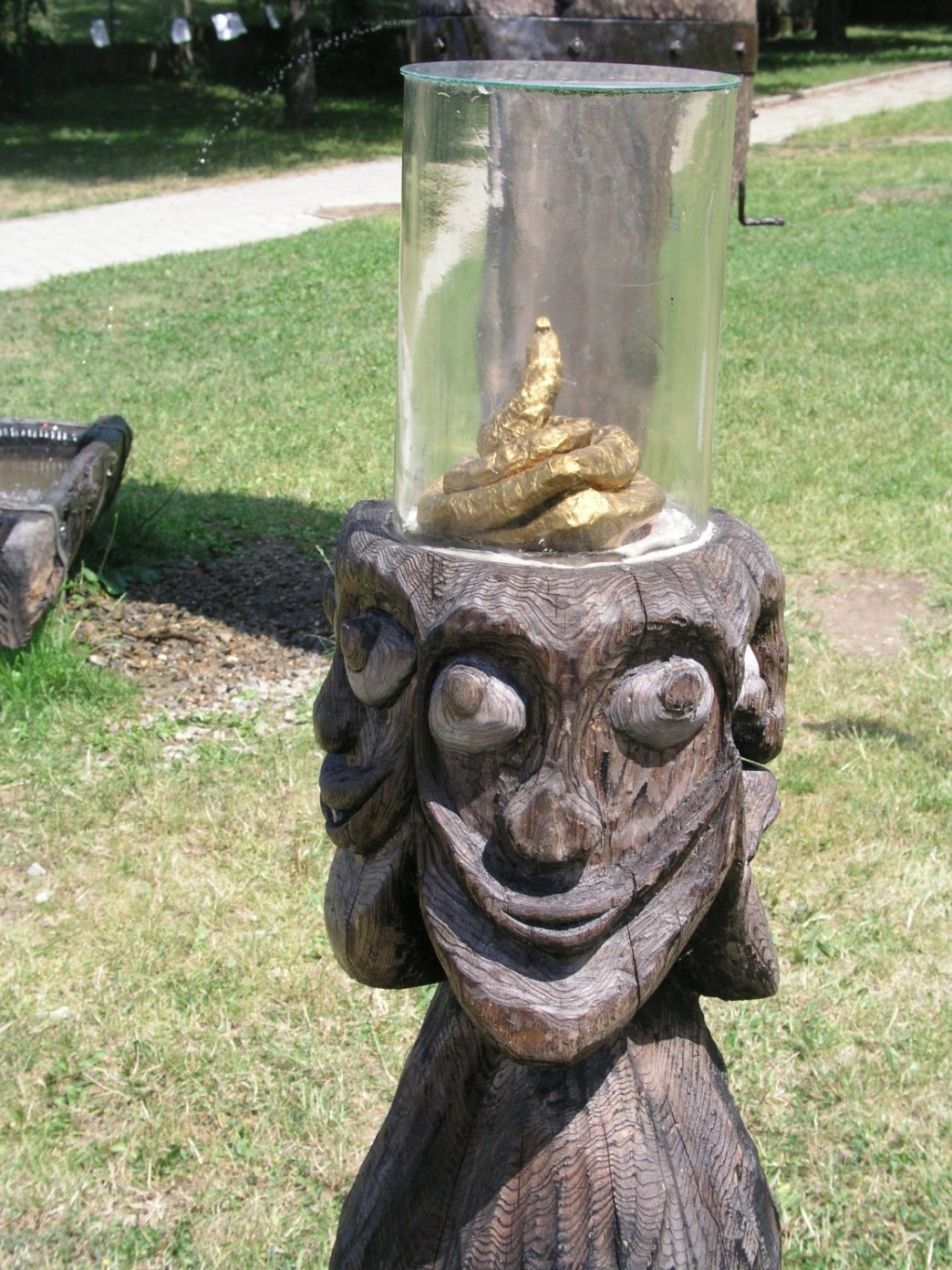 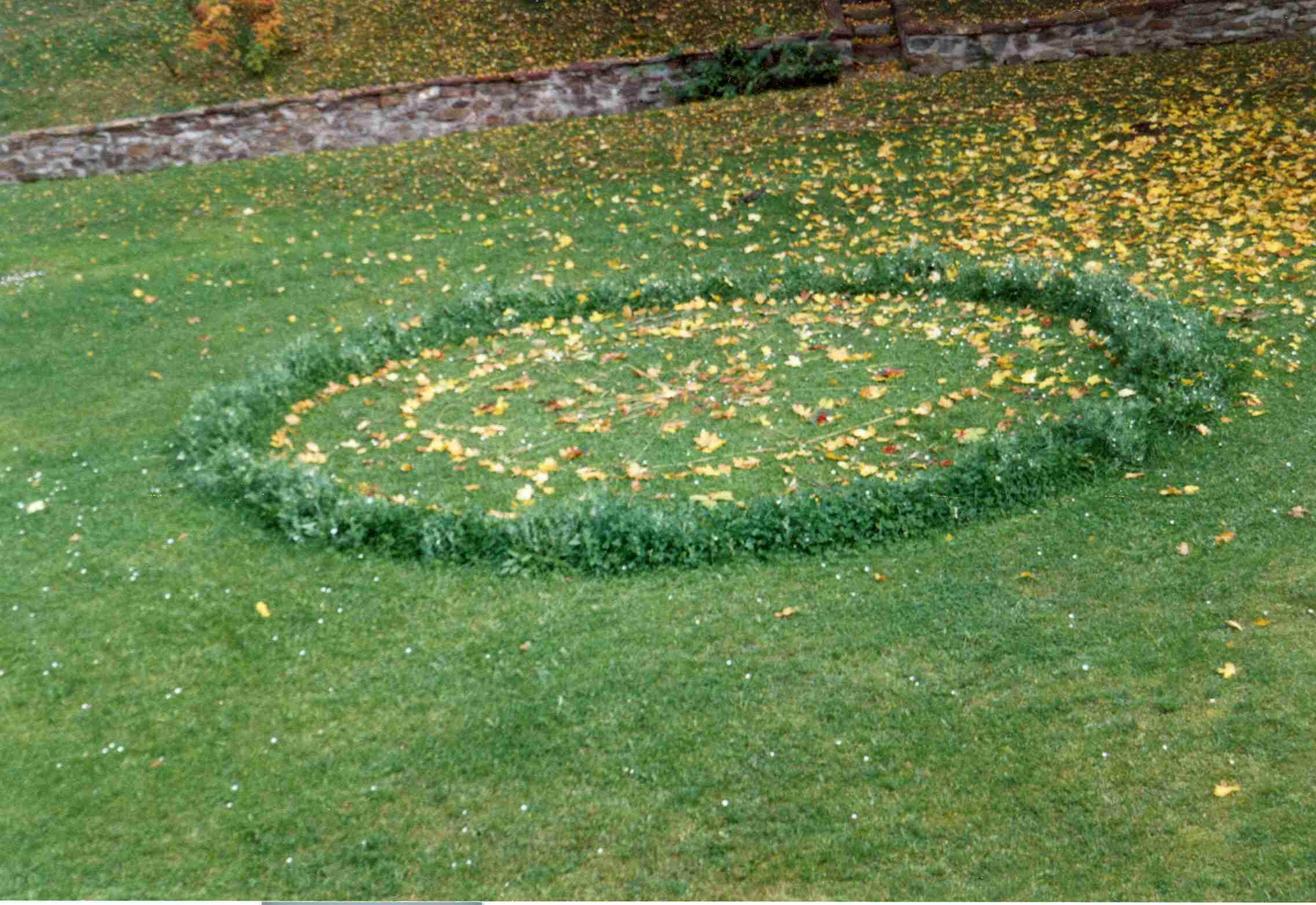 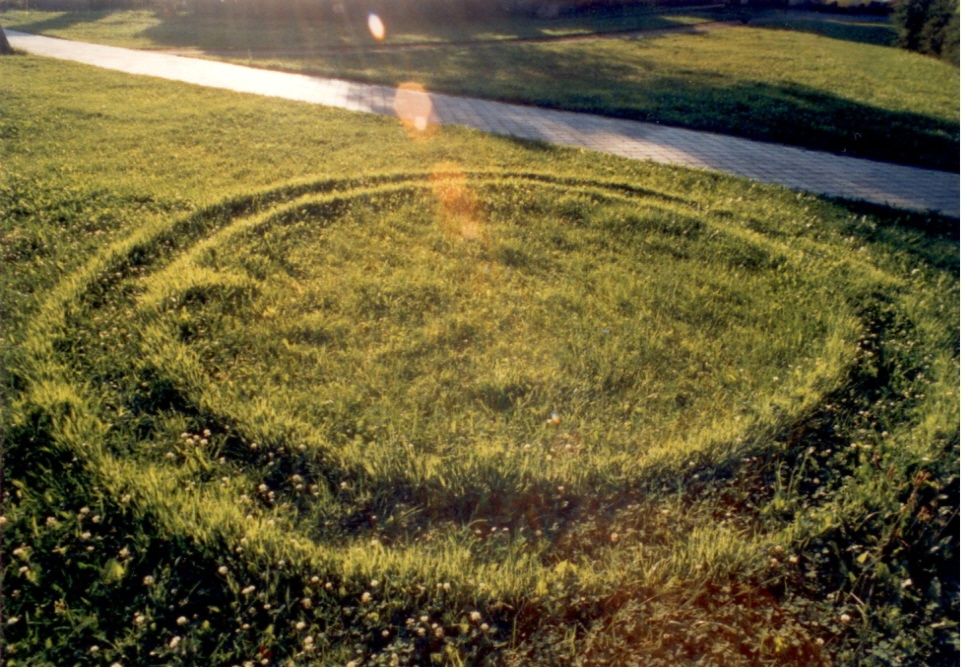 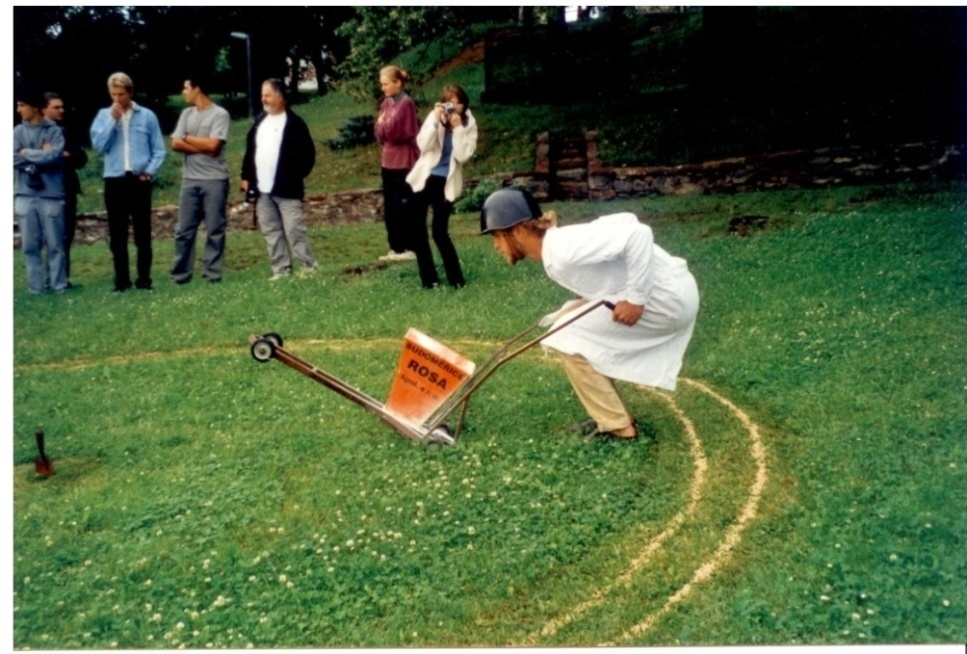 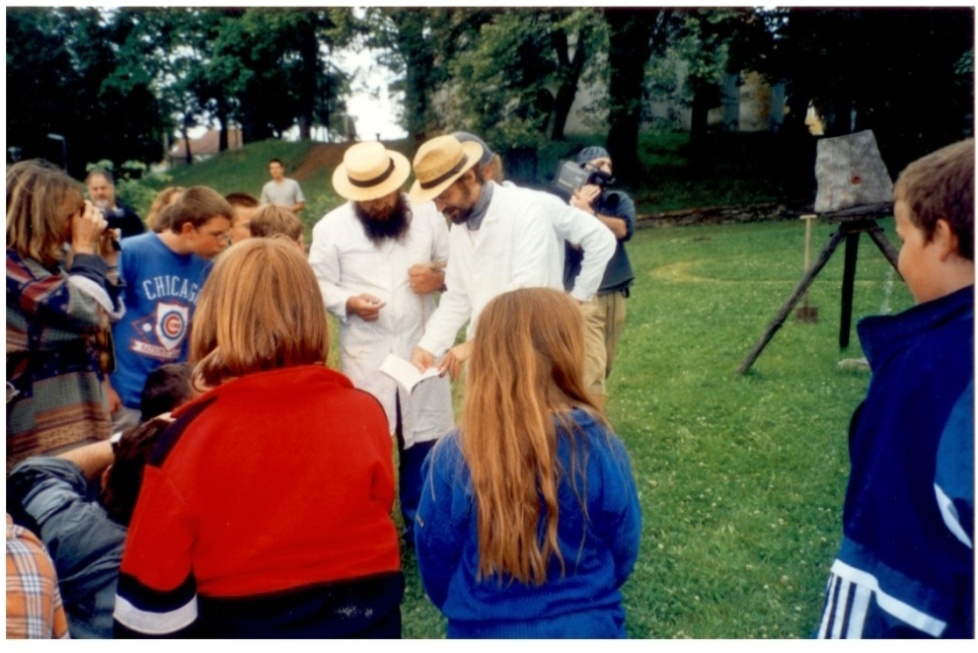 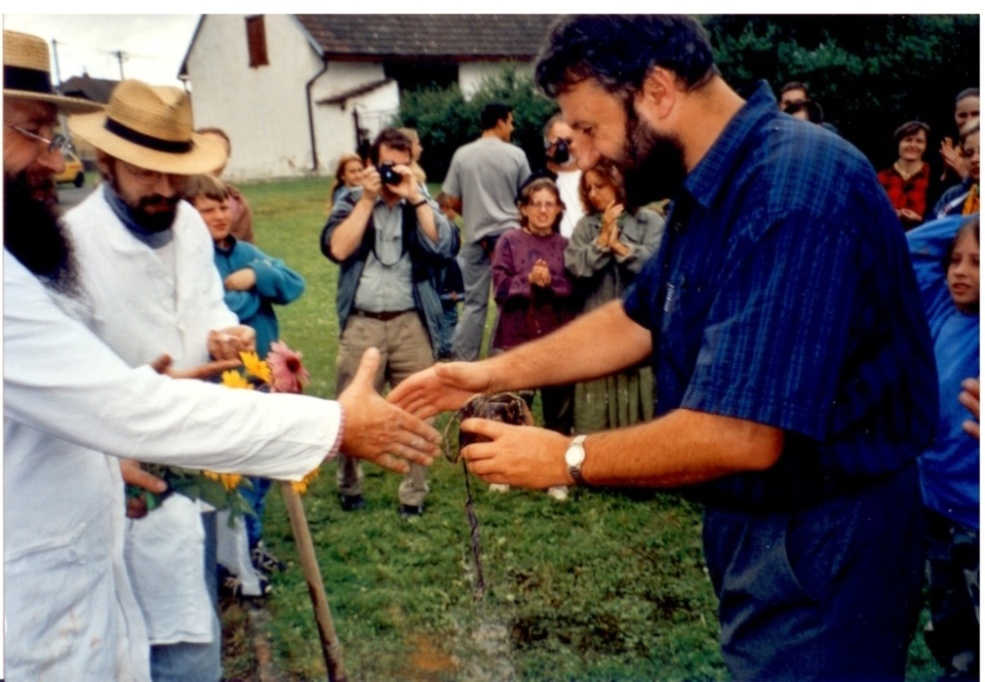 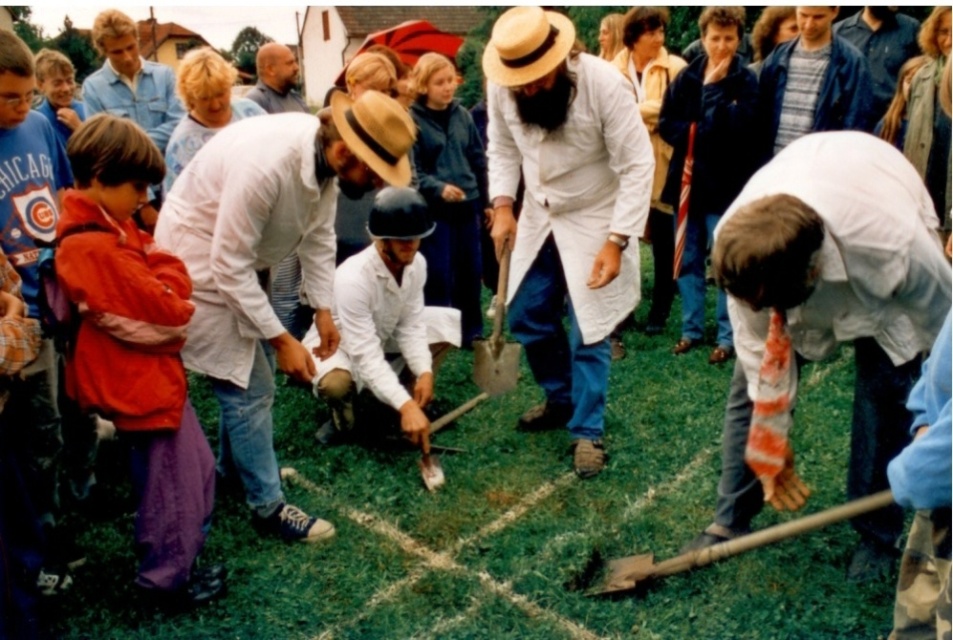 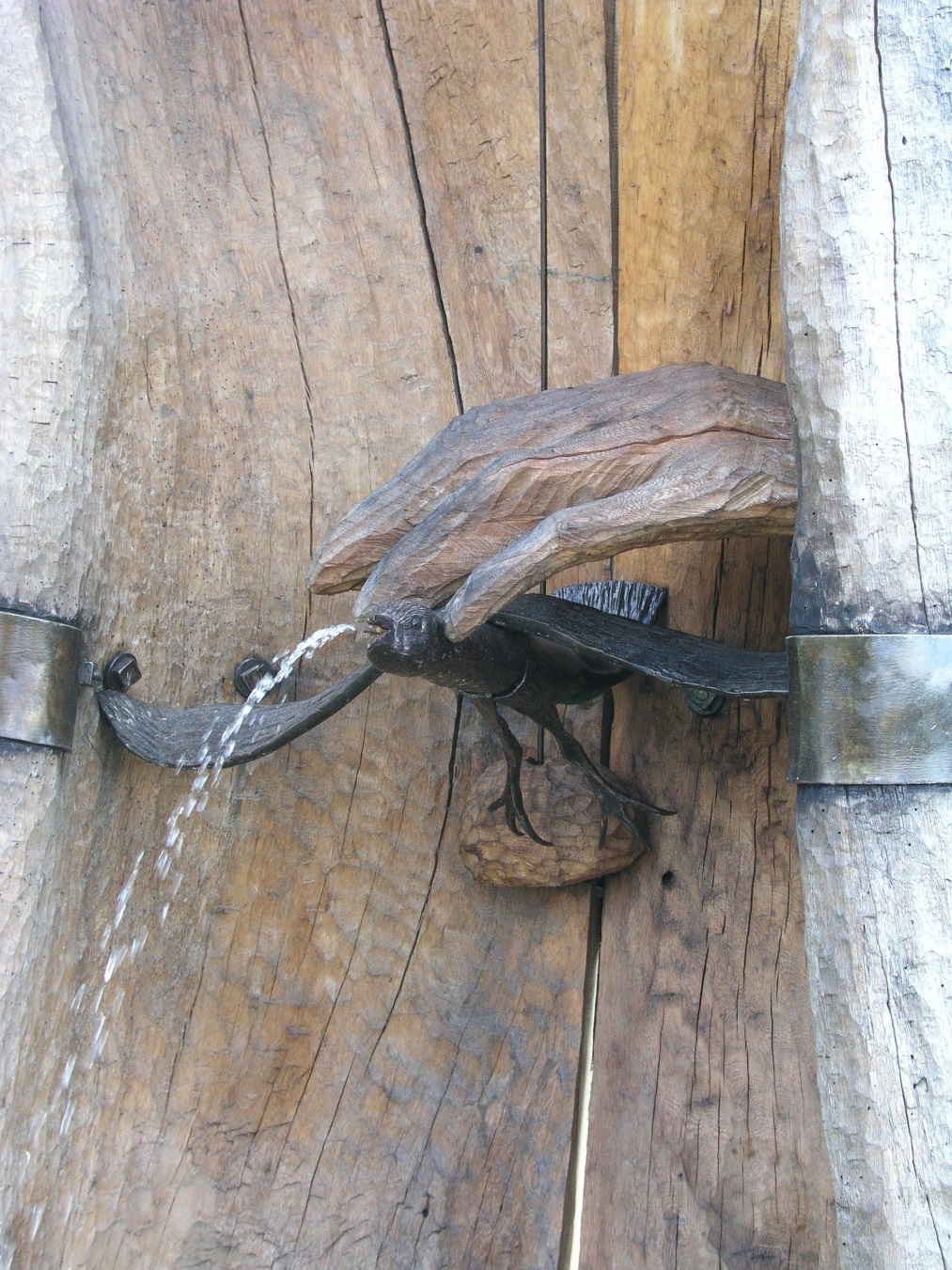 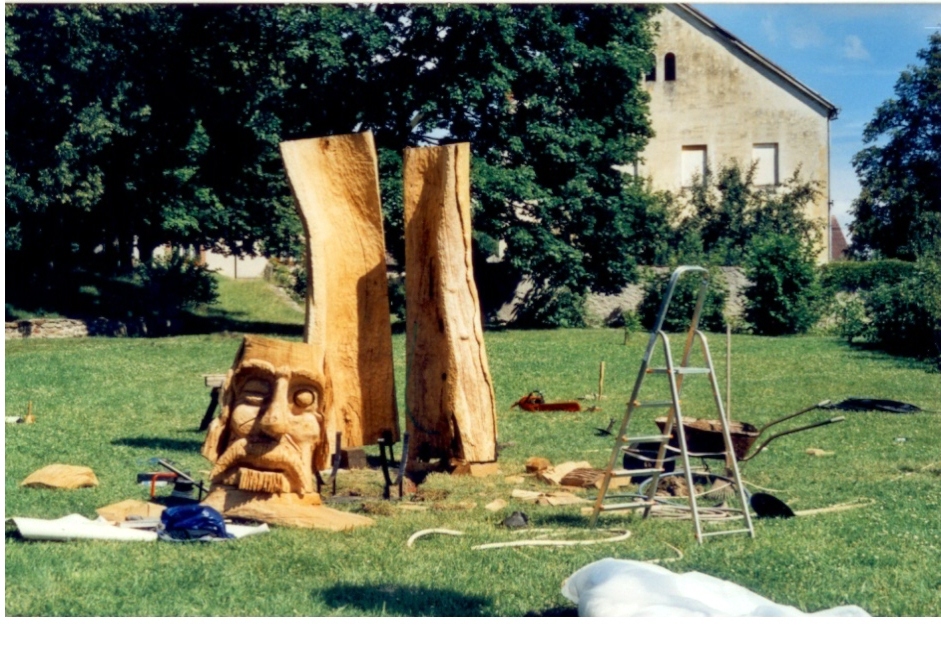 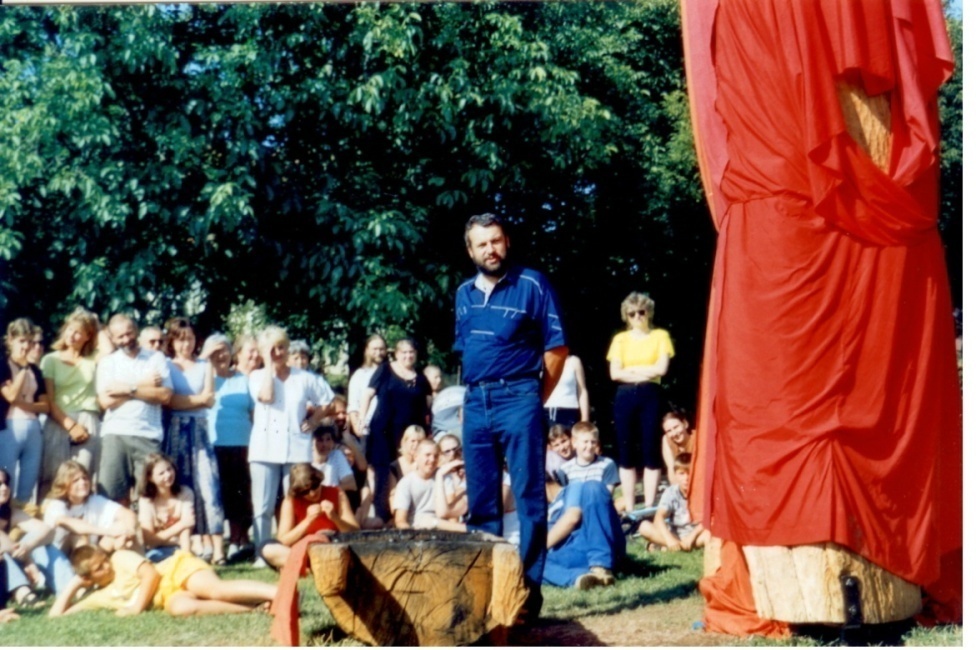 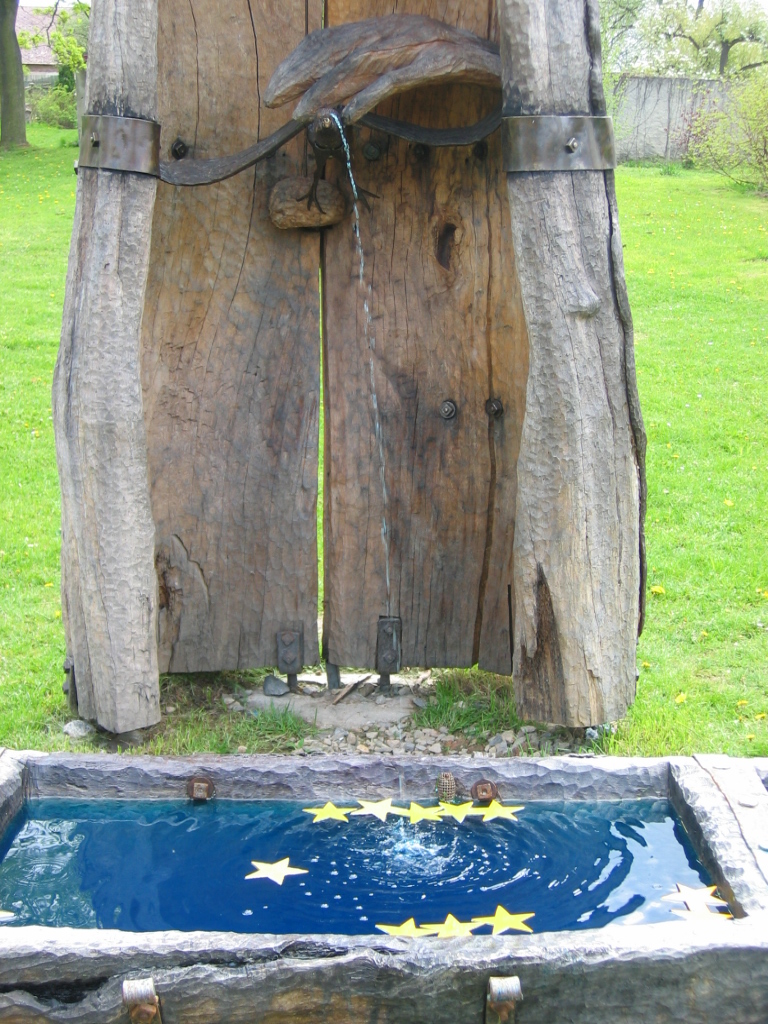 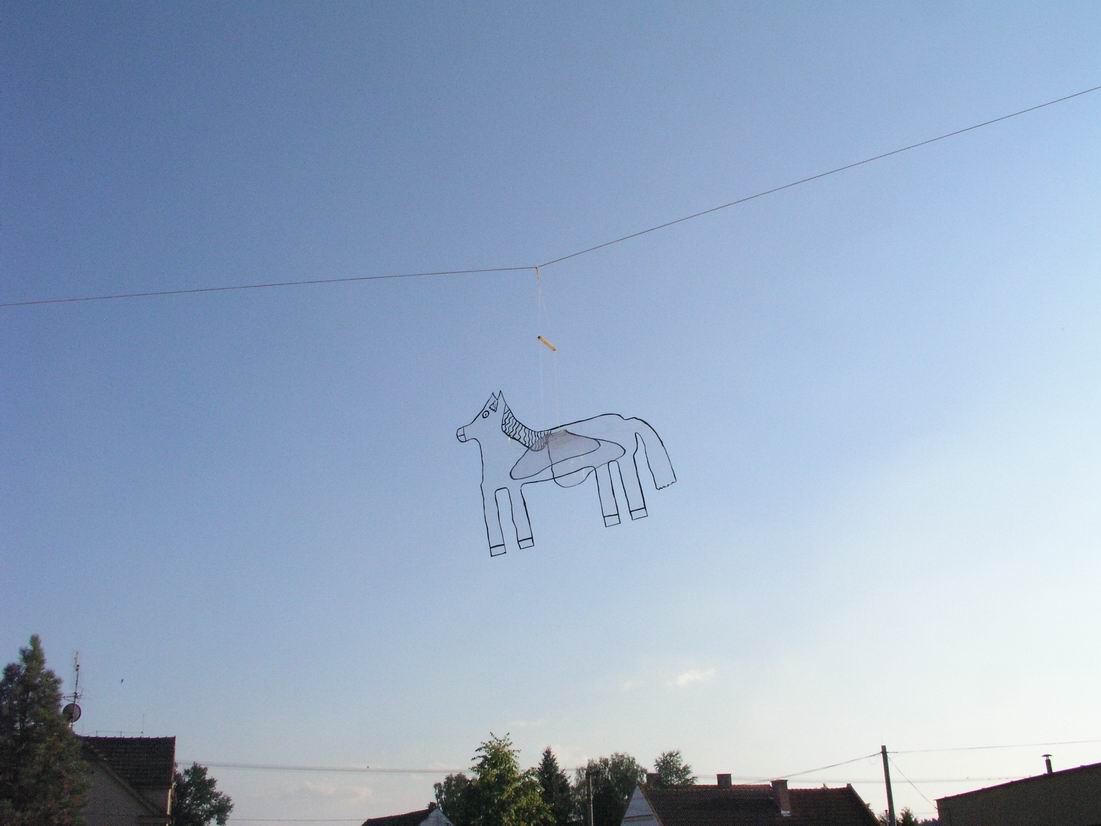 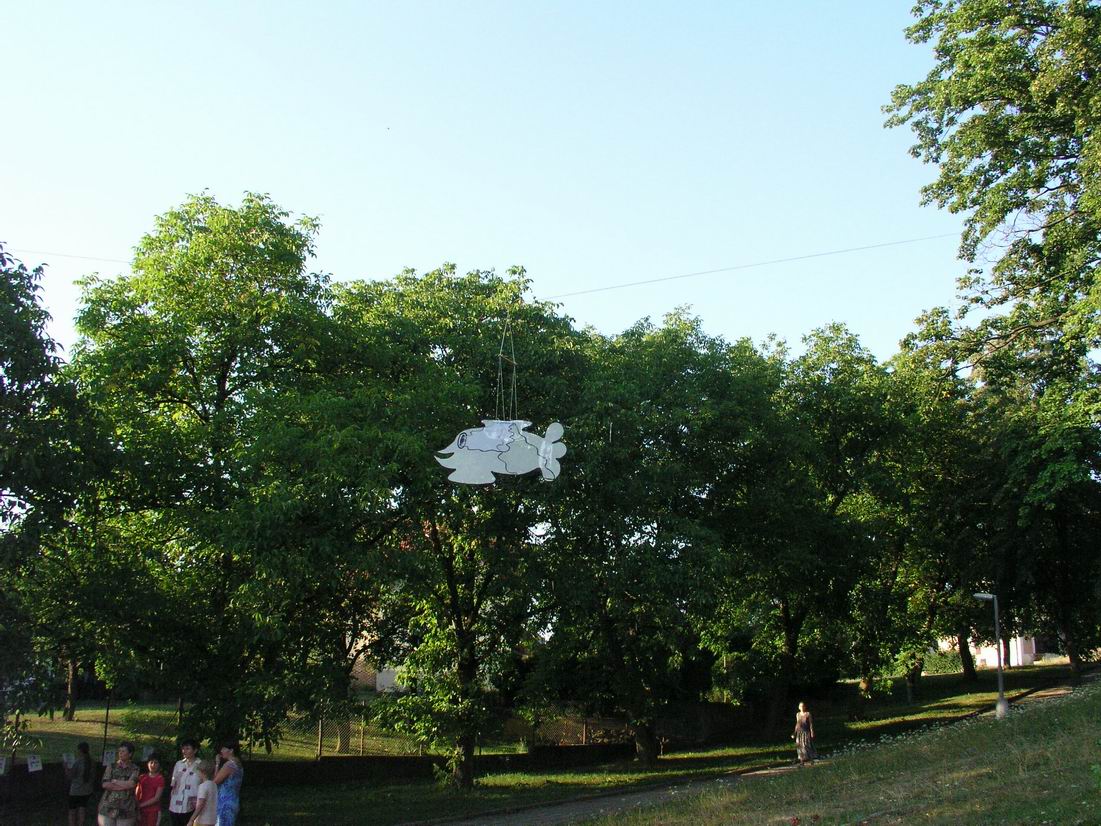 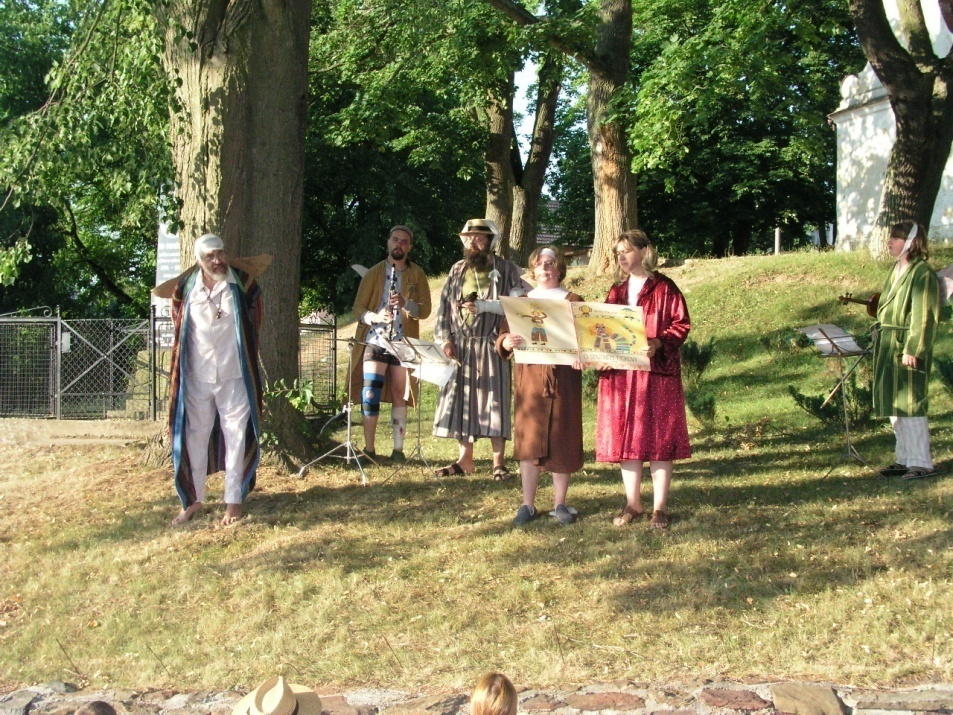 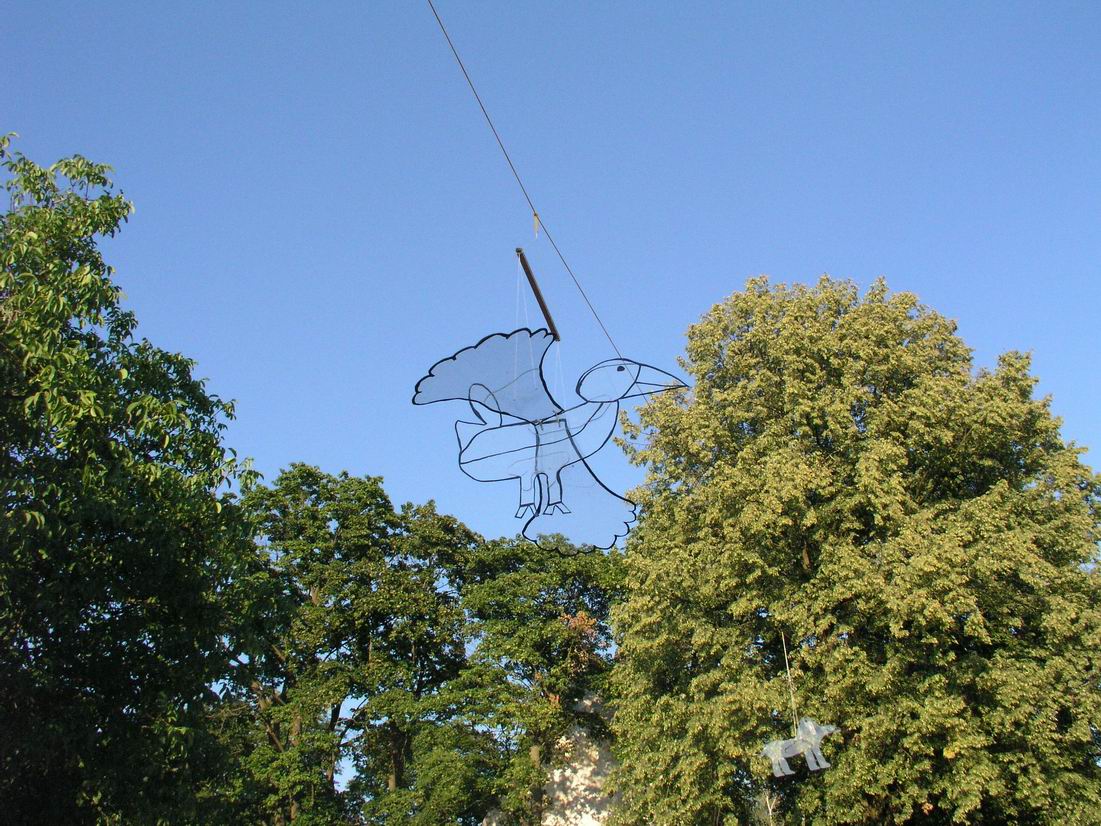 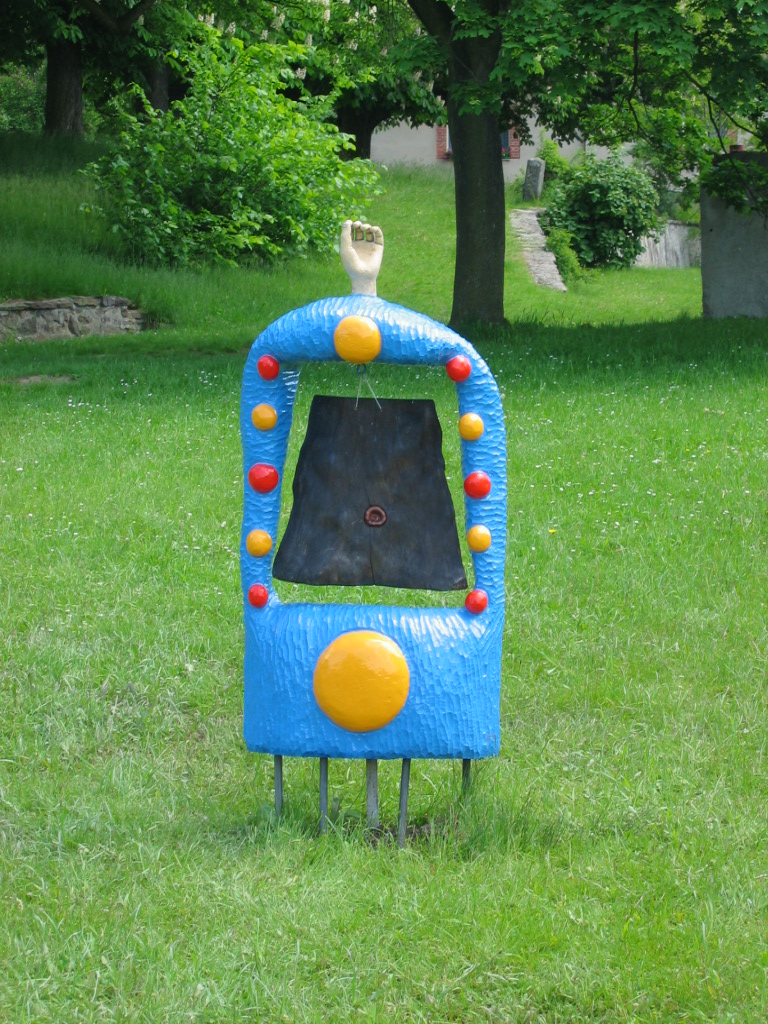 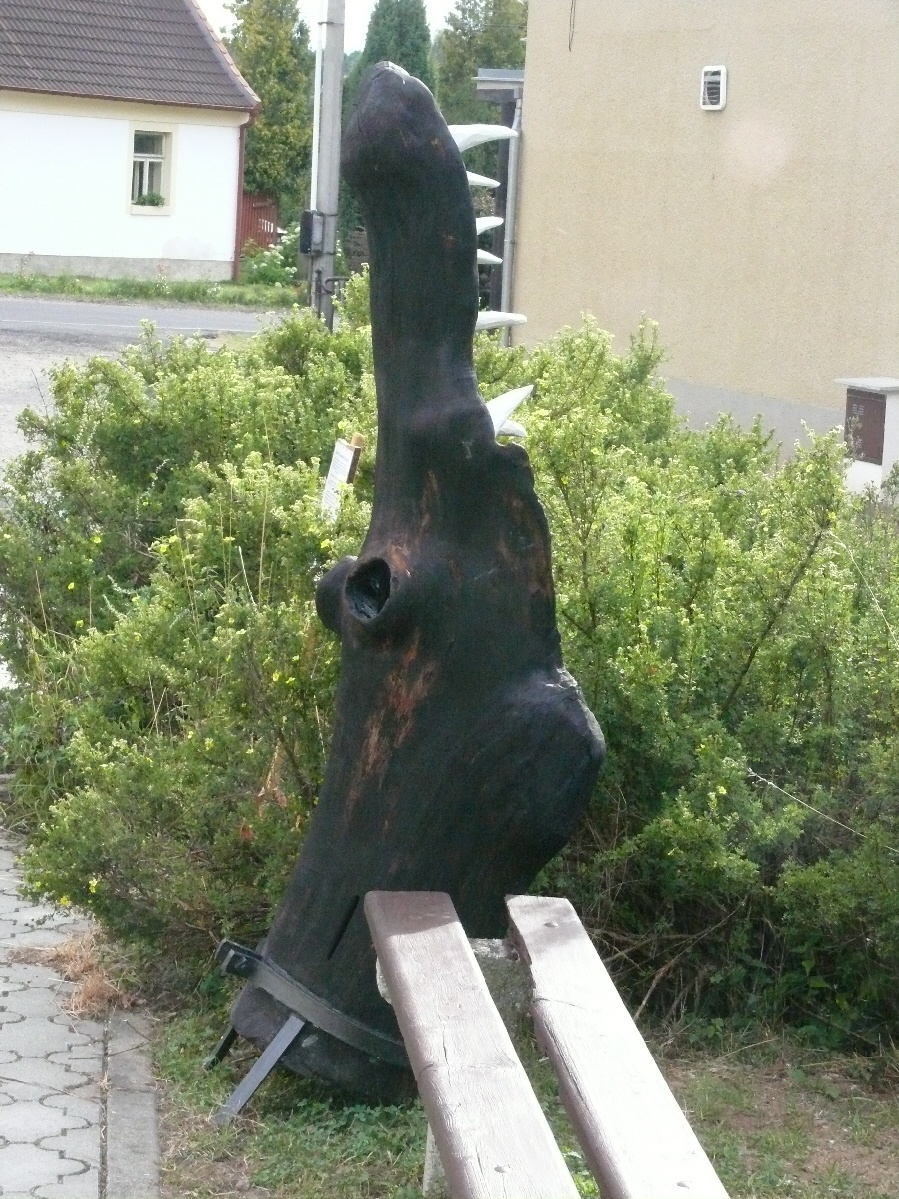 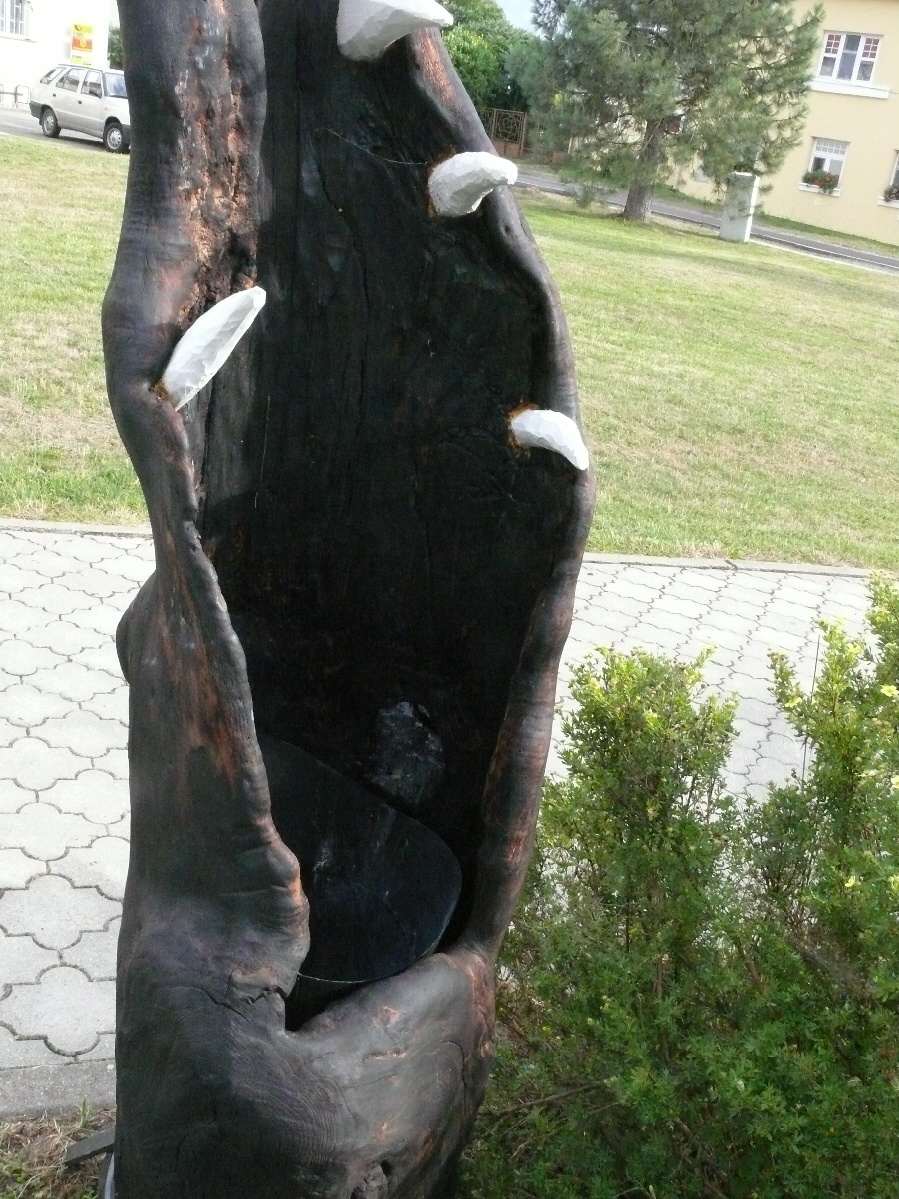 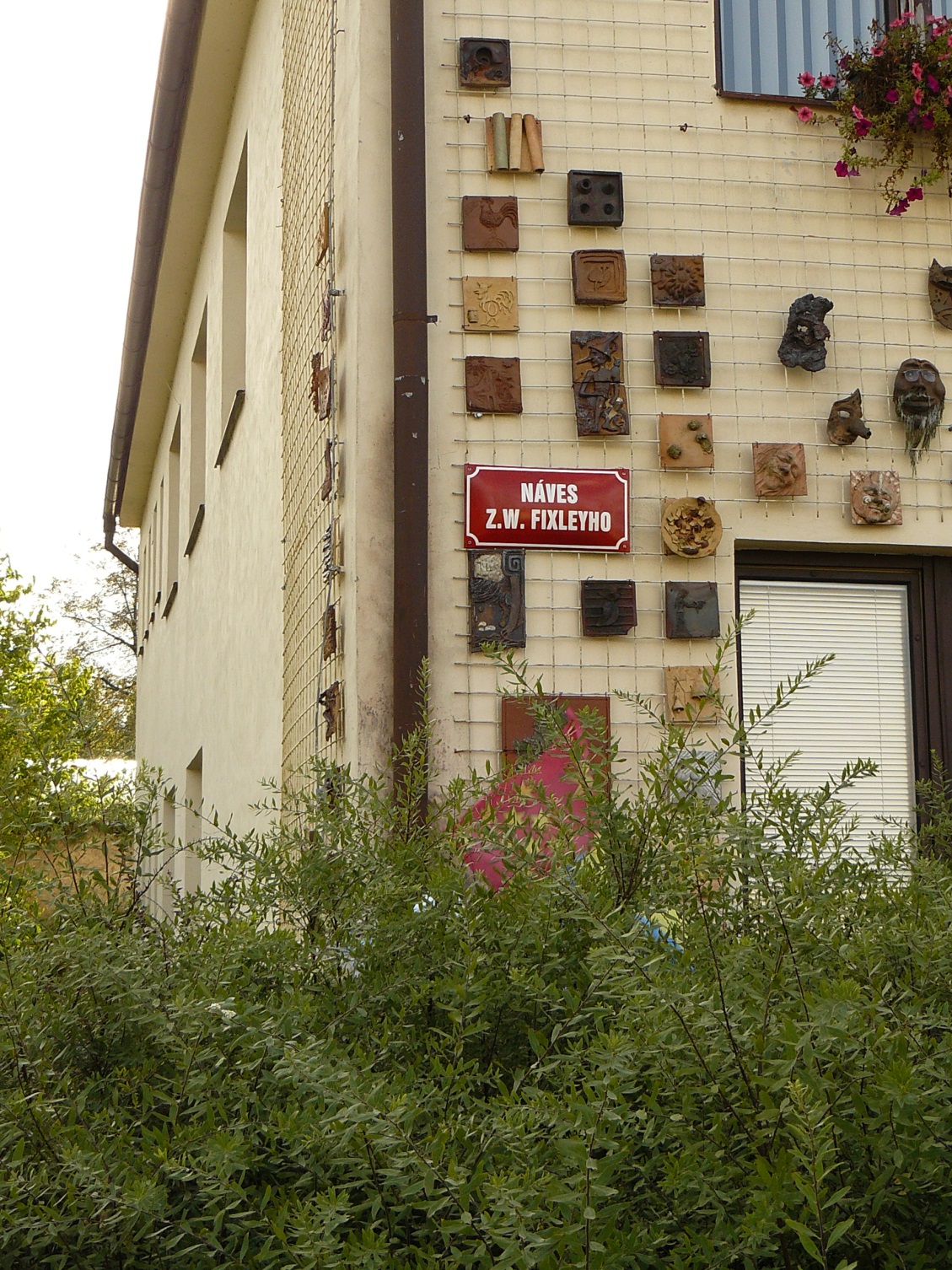 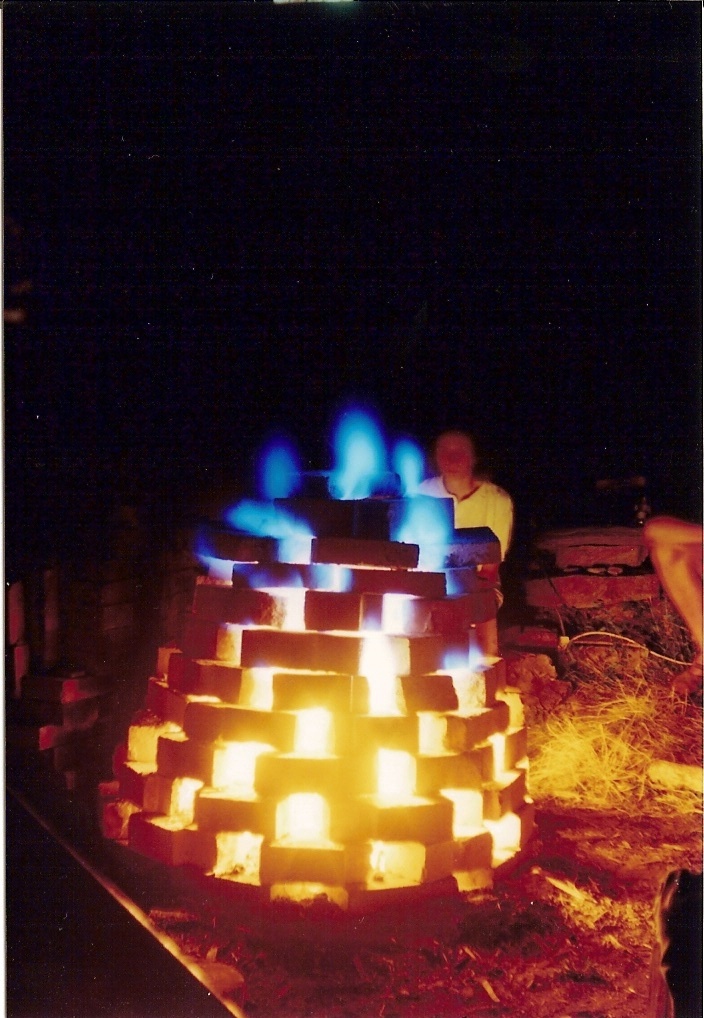 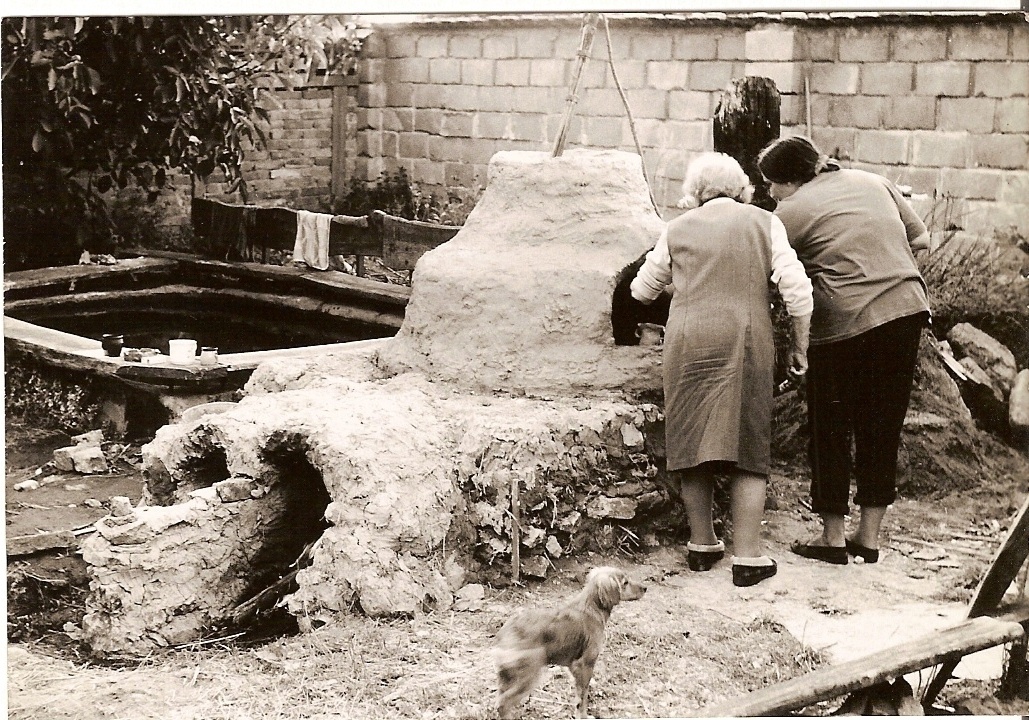 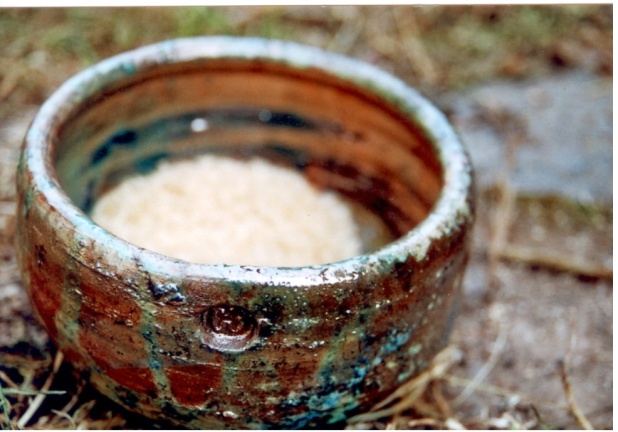 [Speaker Notes: Vložit  nálepku, nebo nálepky]
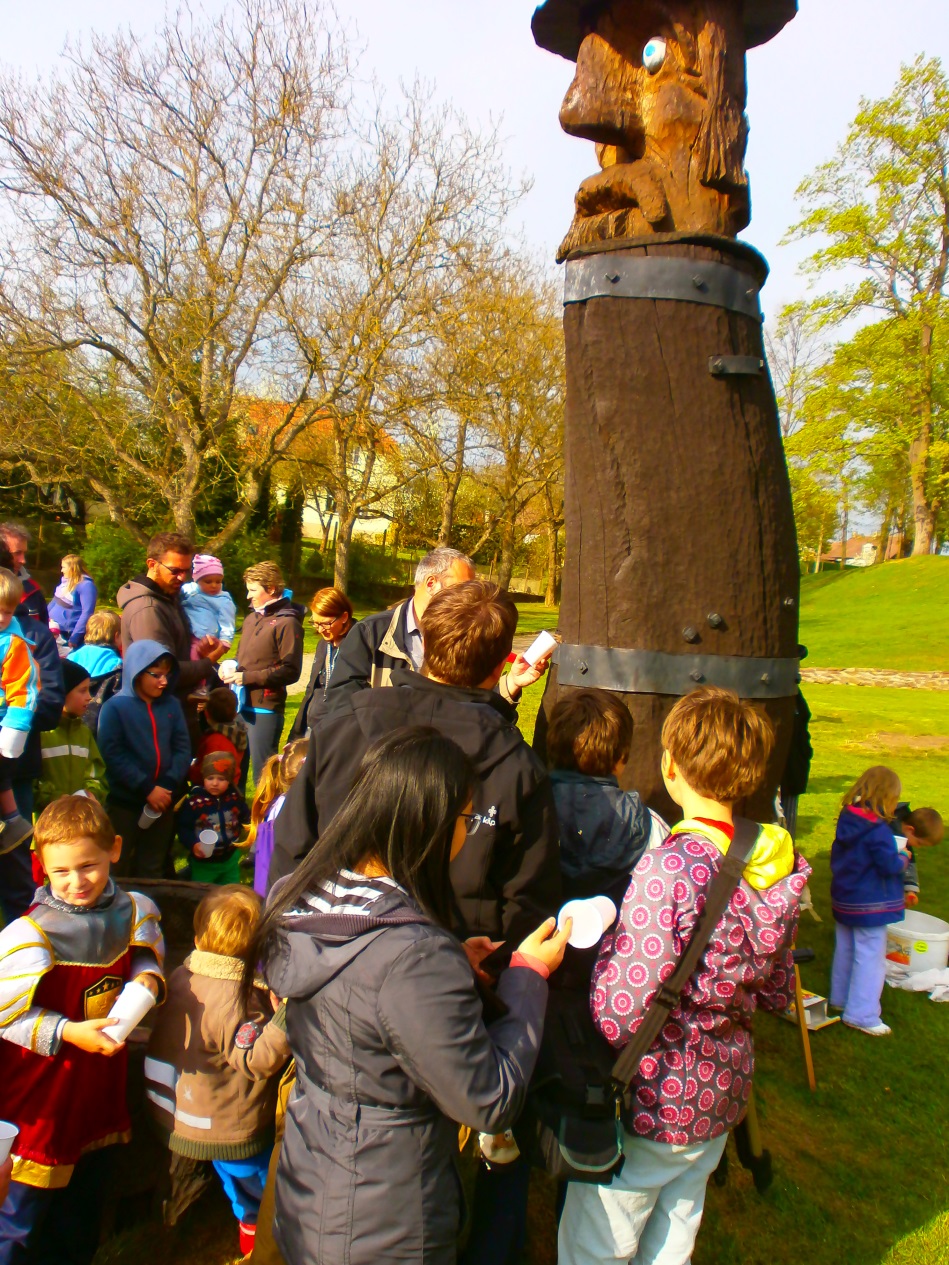 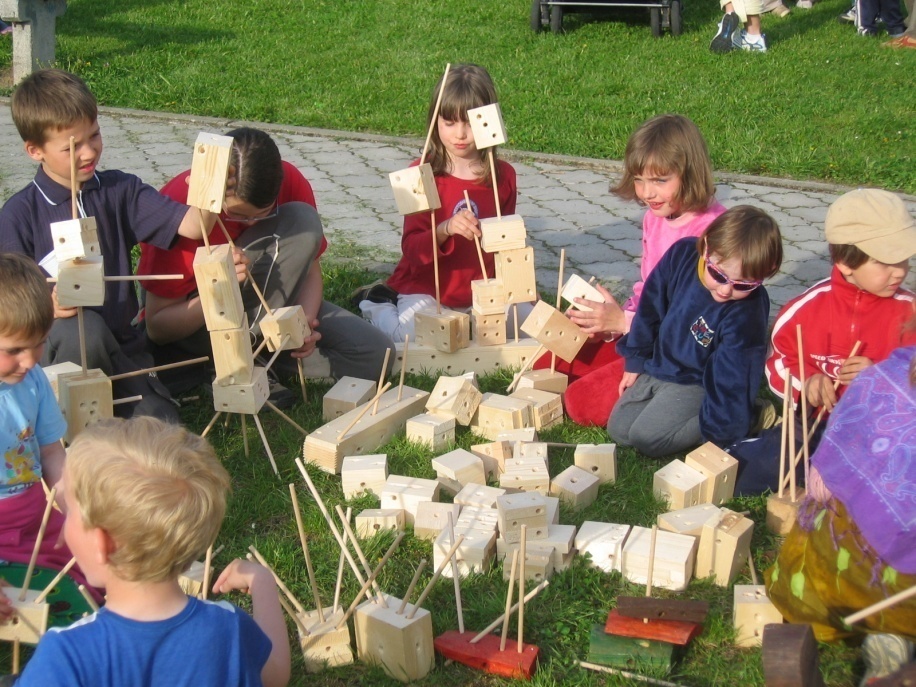 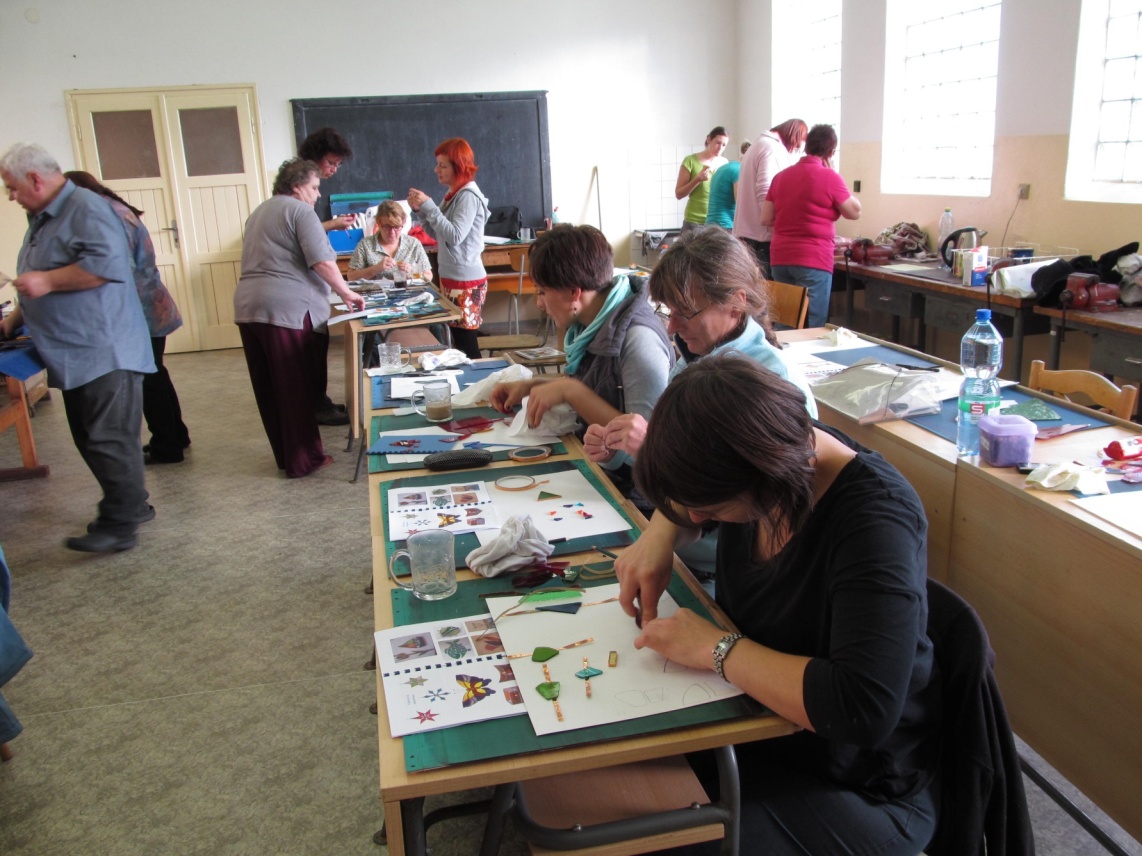 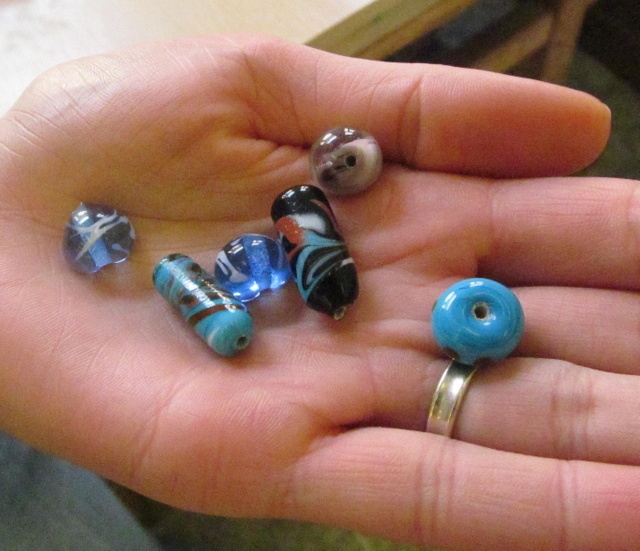 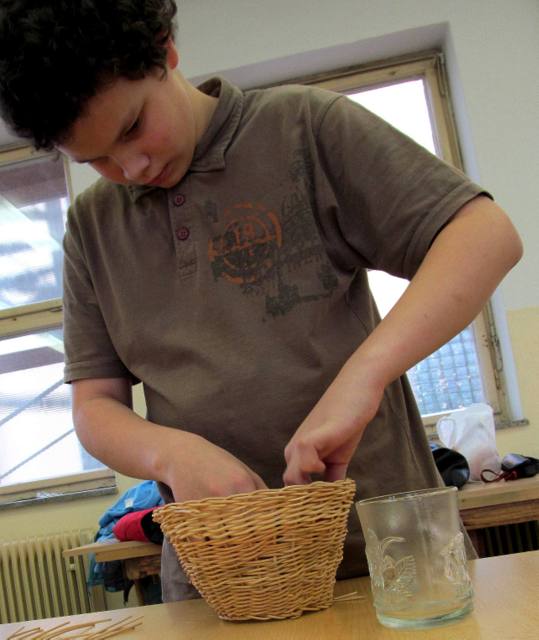 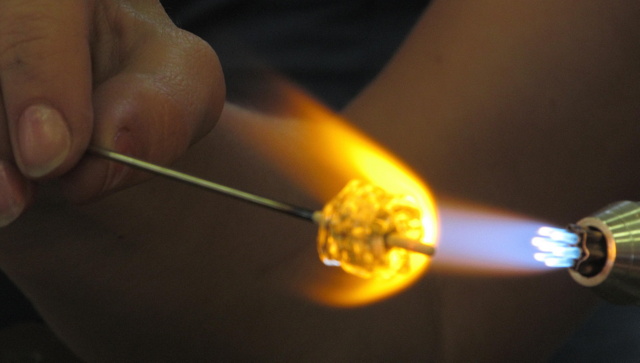 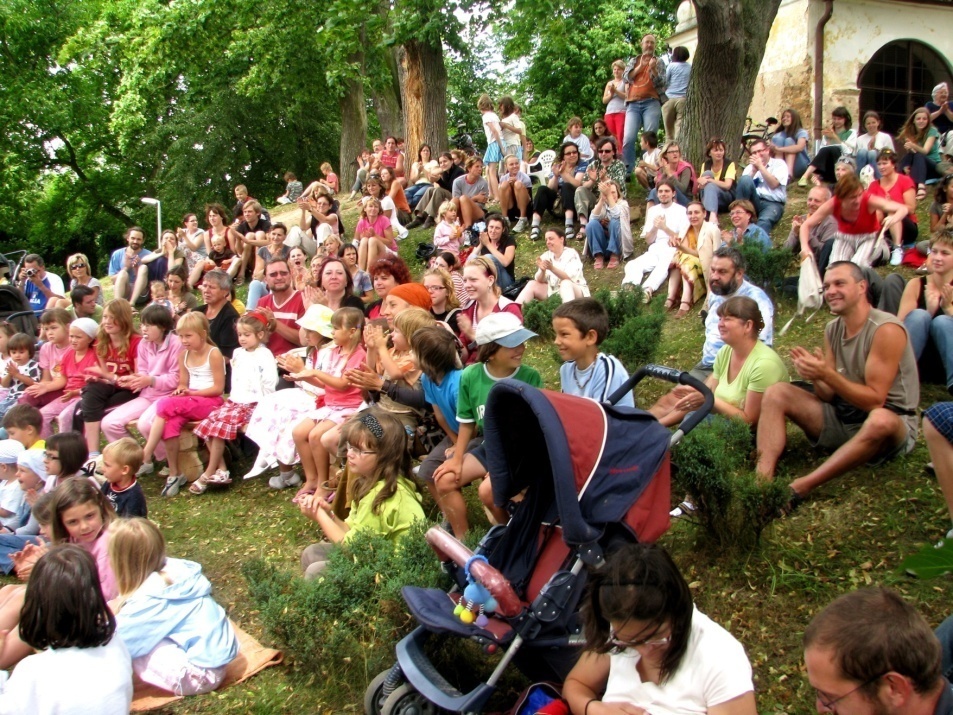 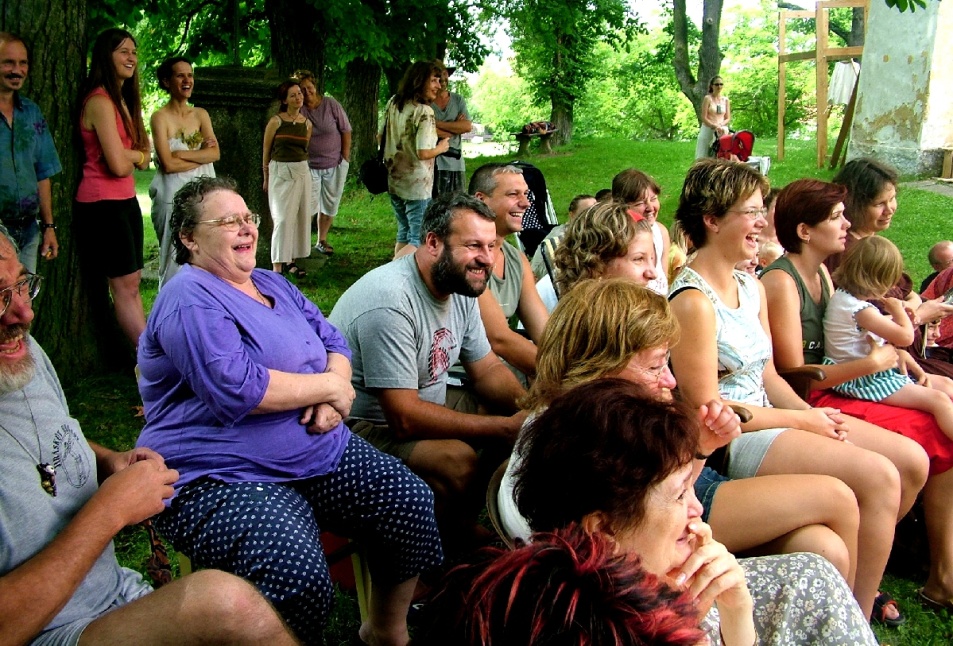 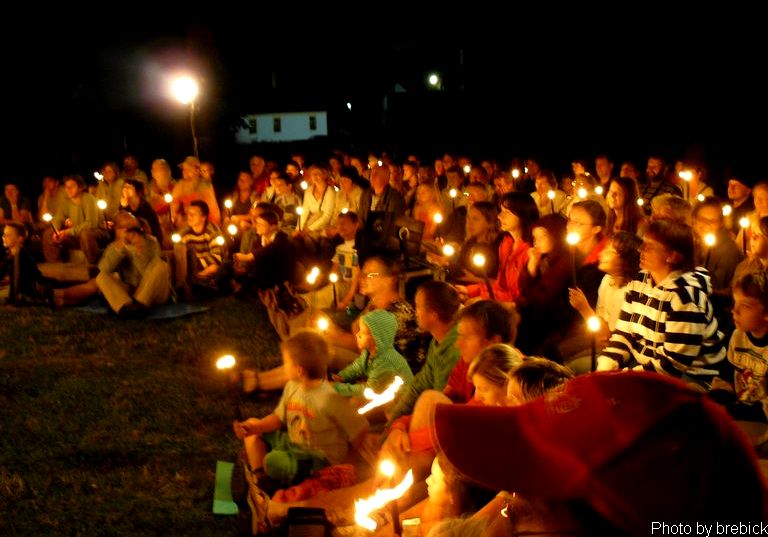 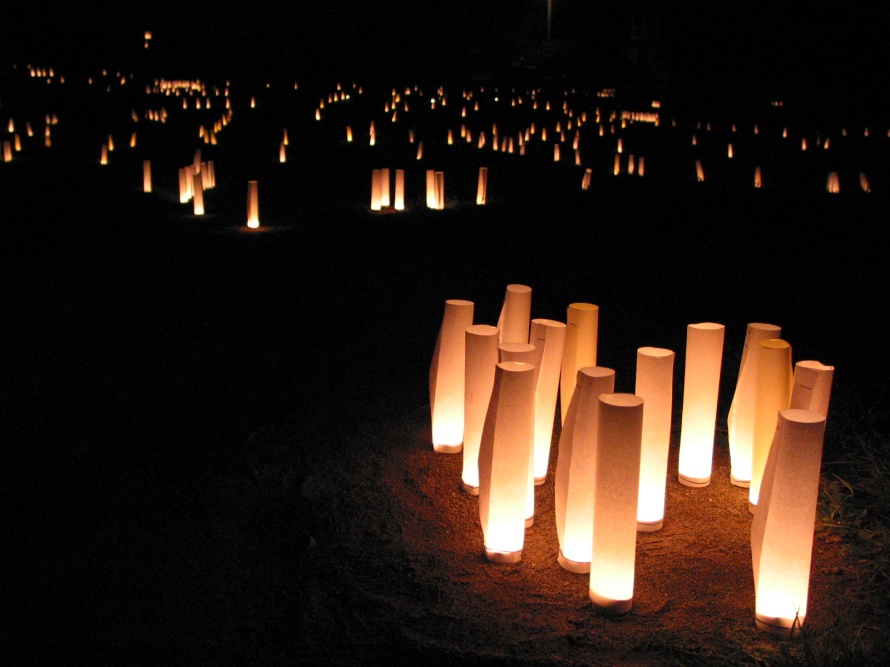 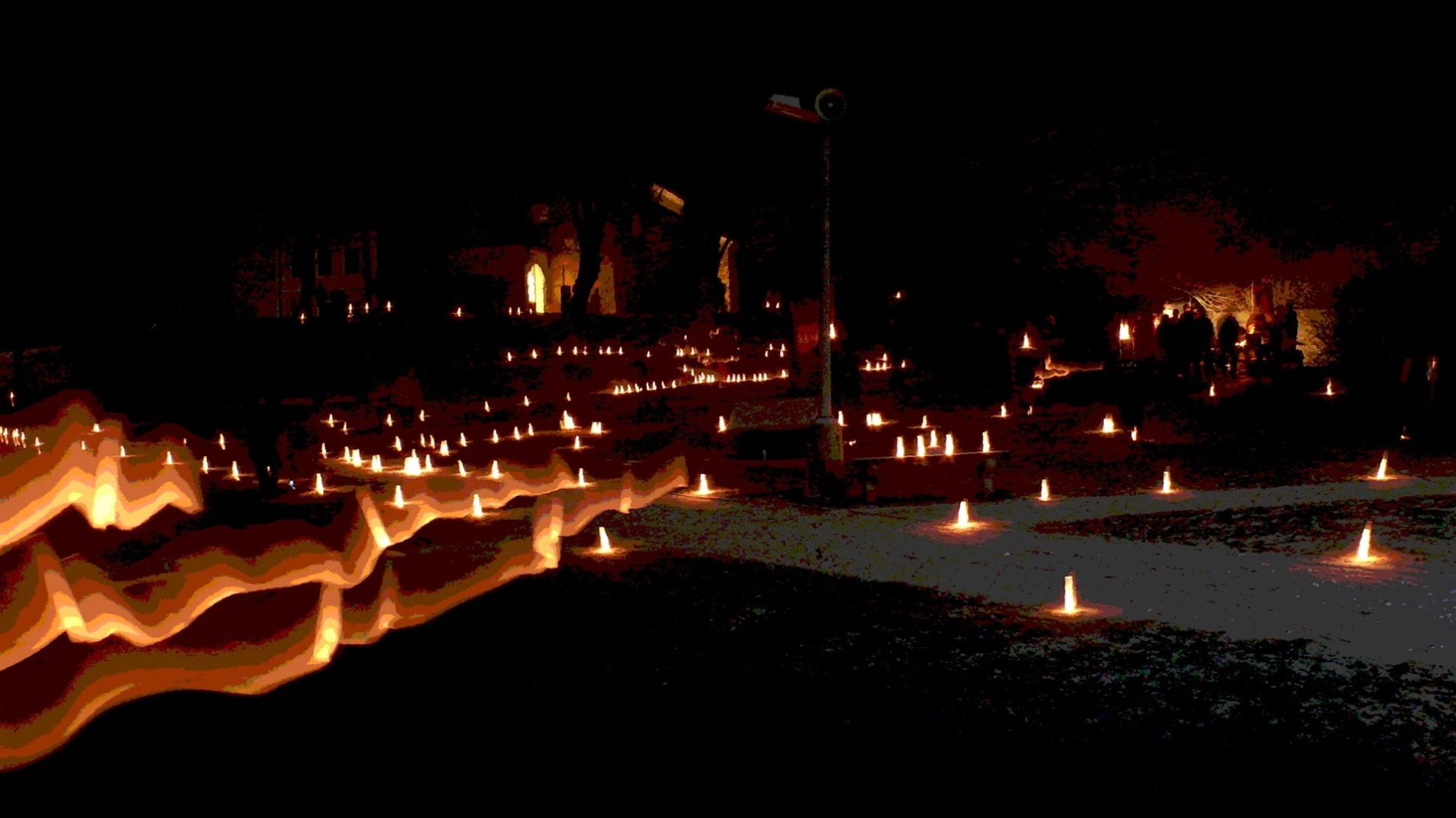 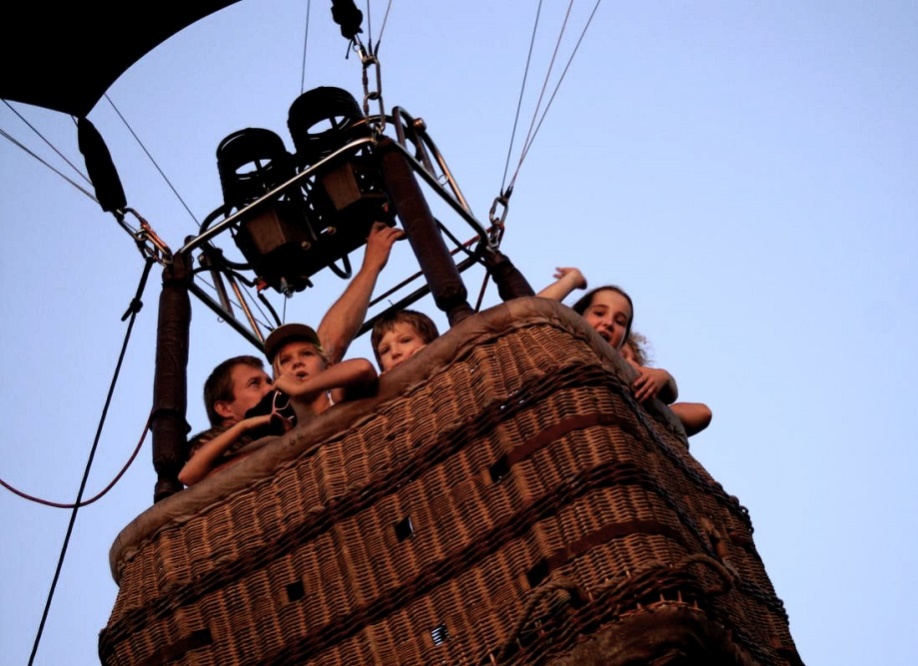 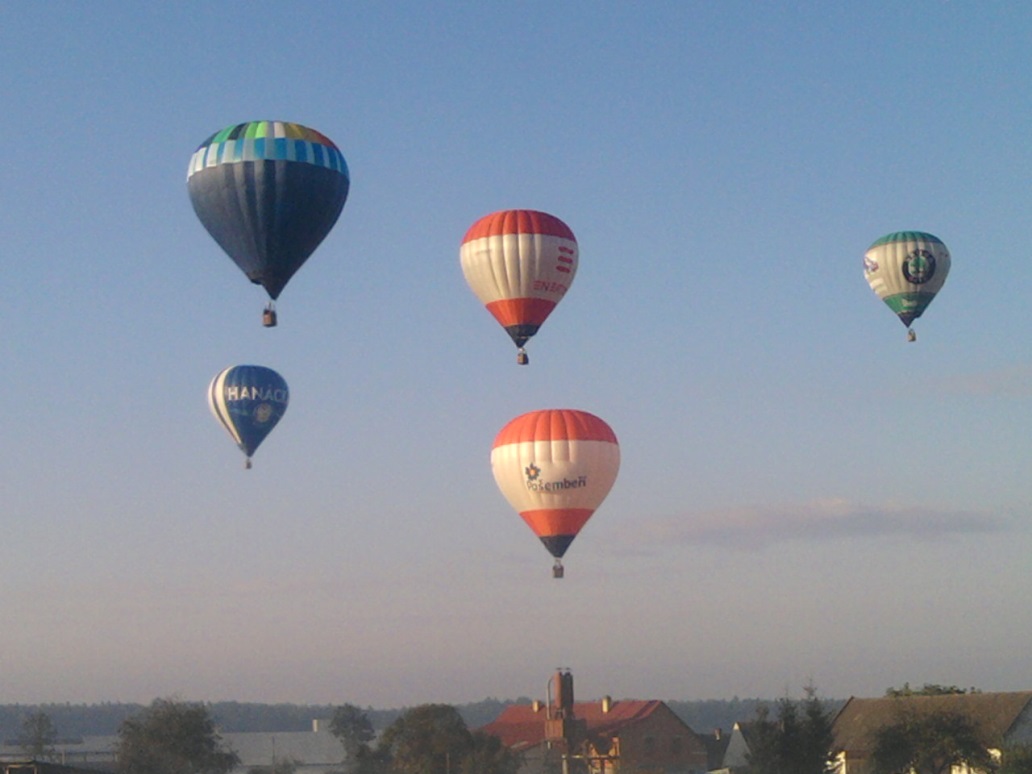 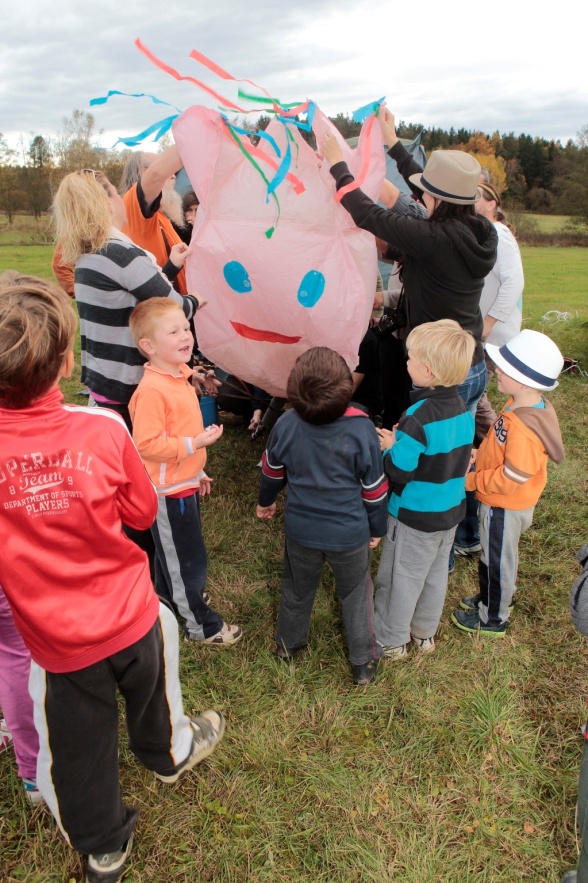 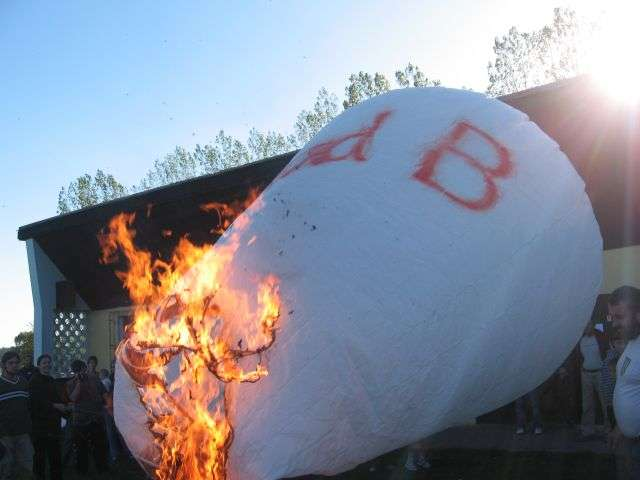 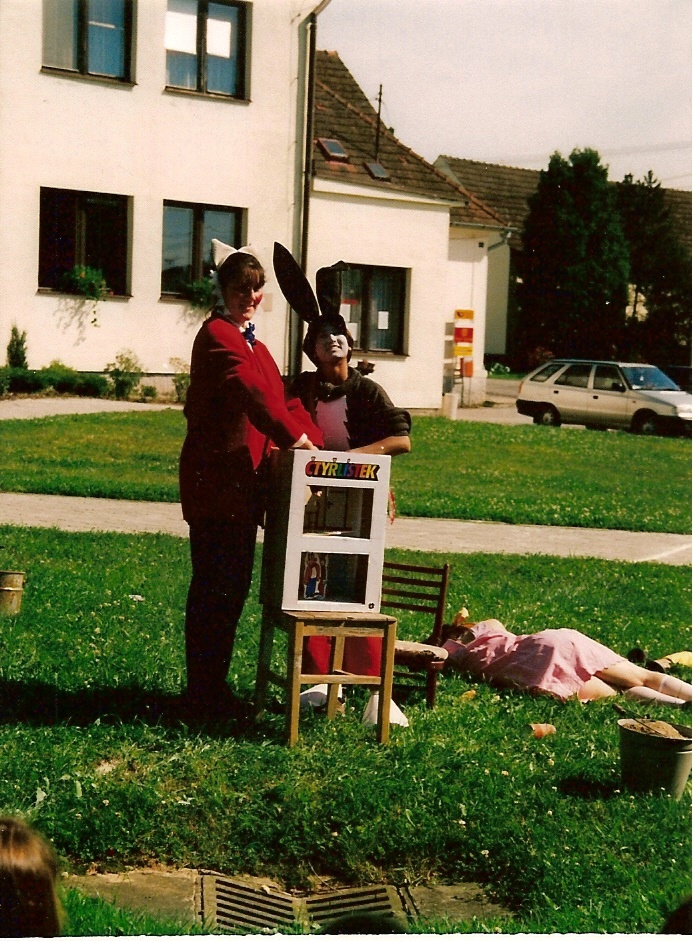 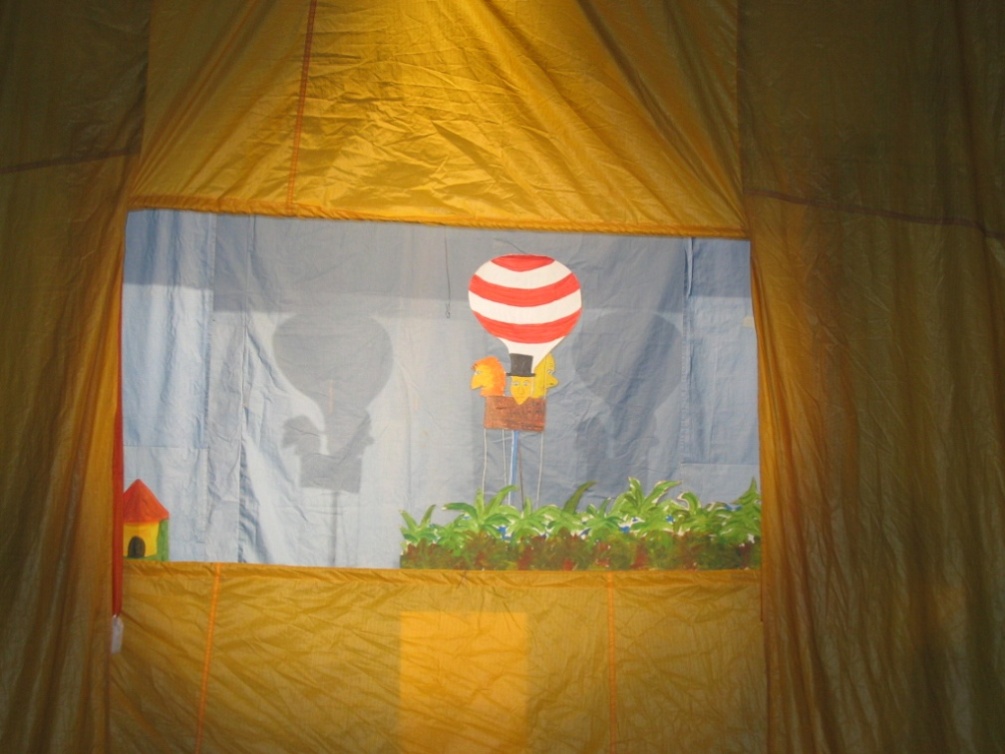 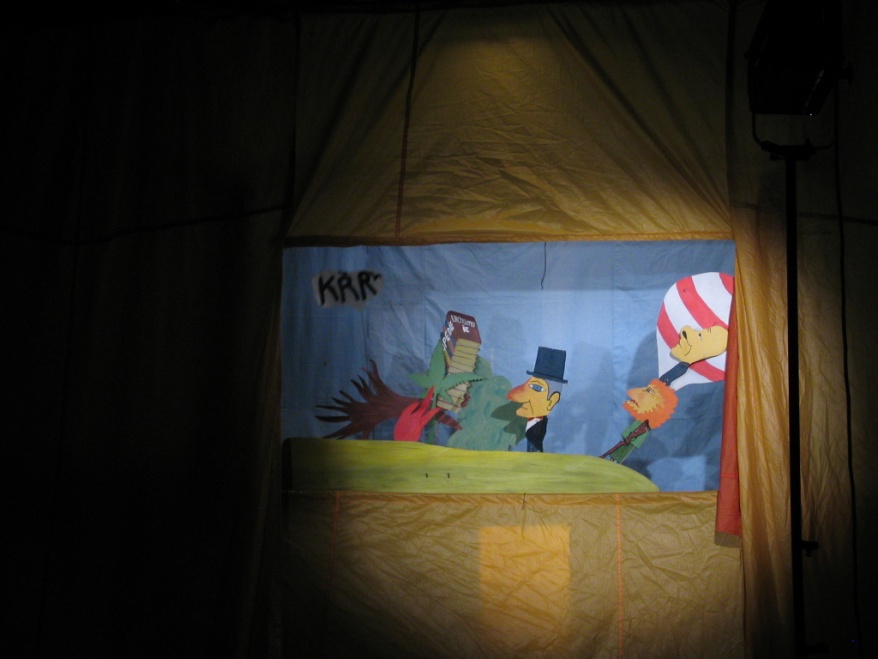 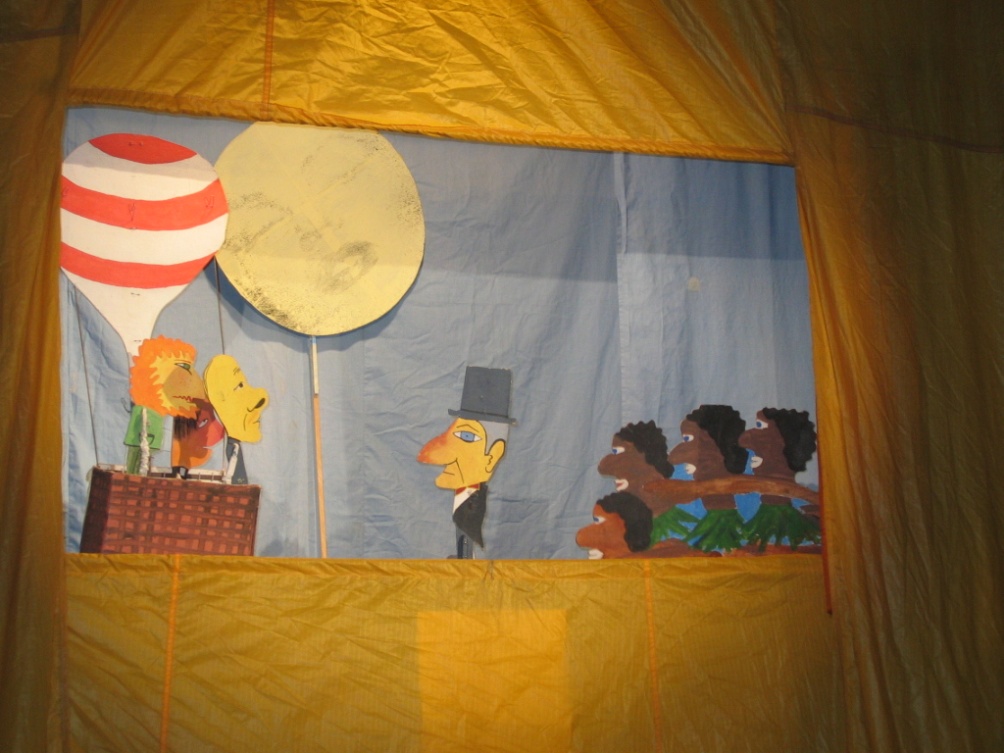 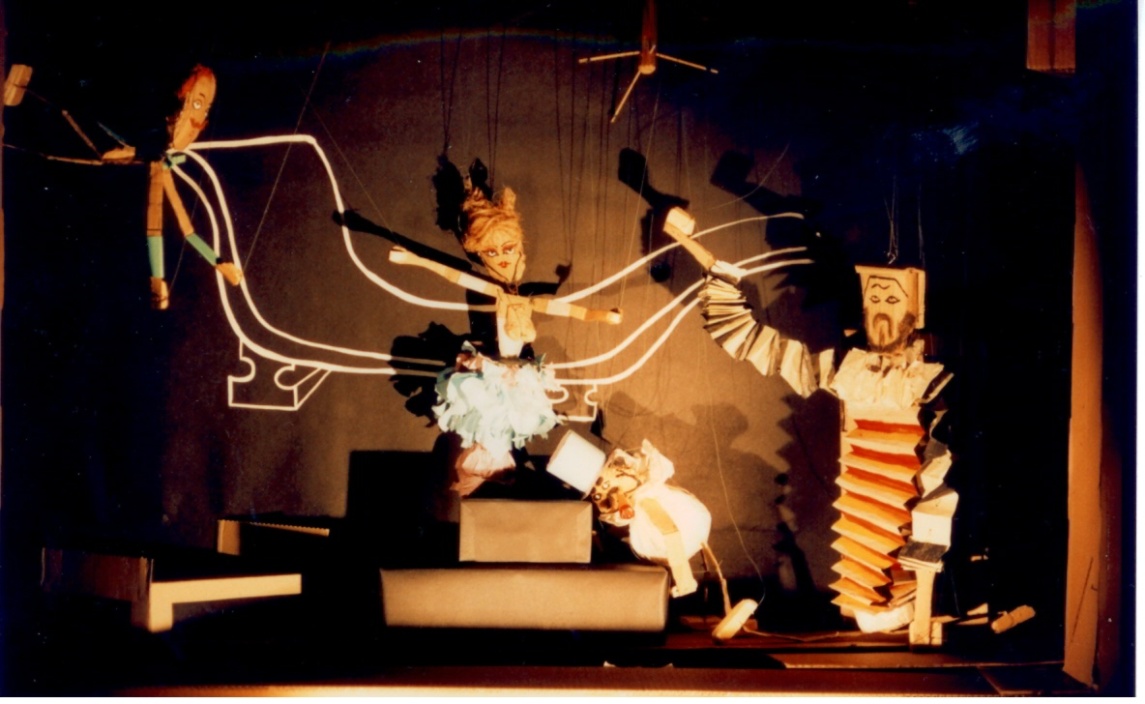 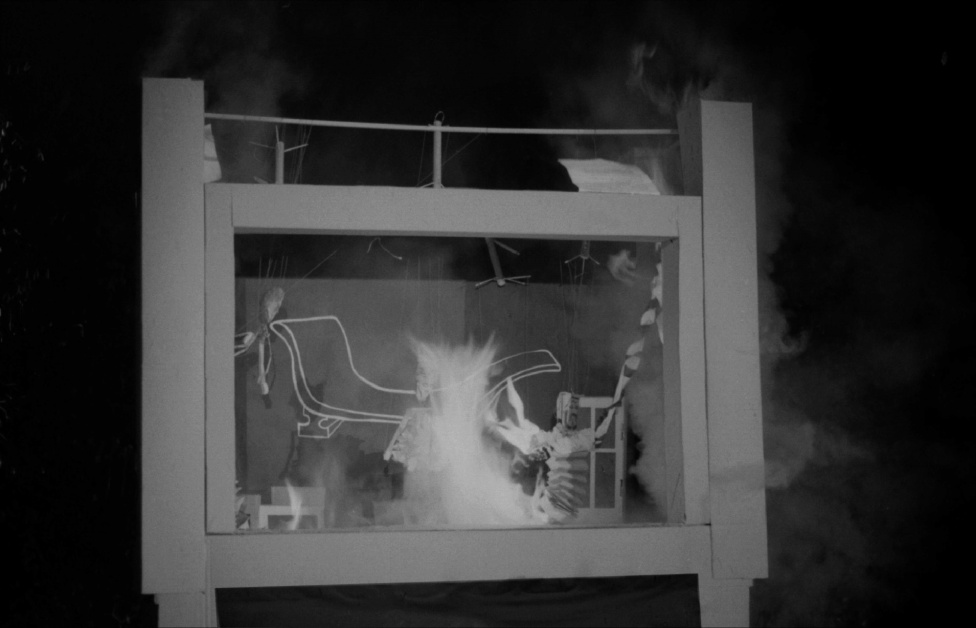 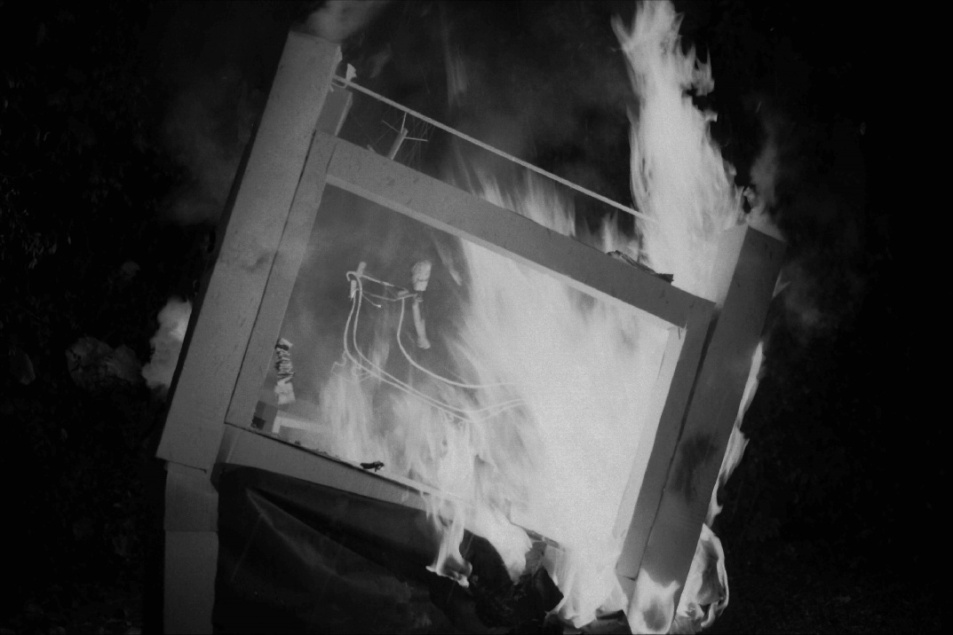 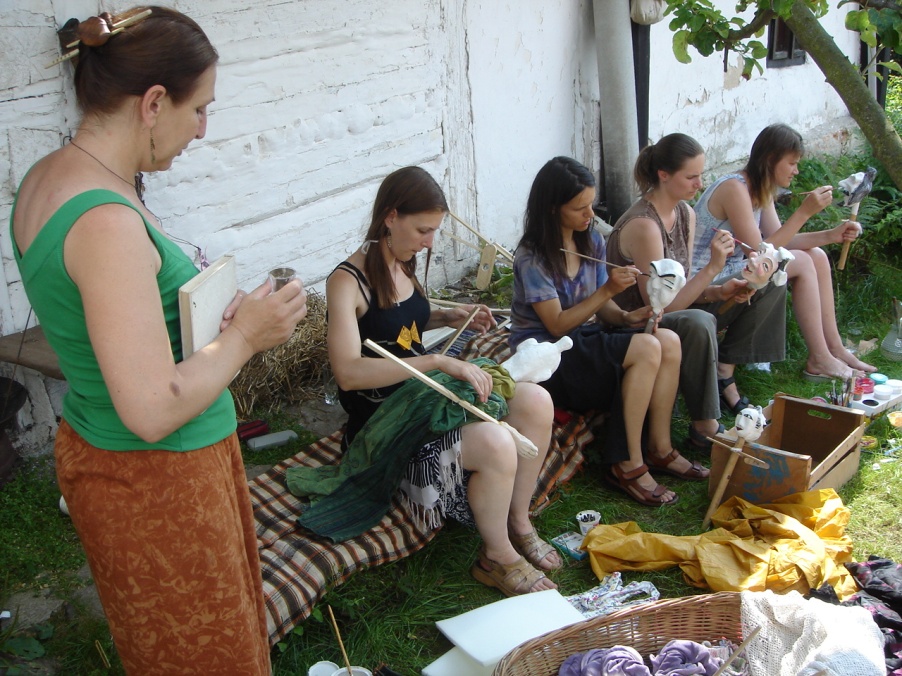 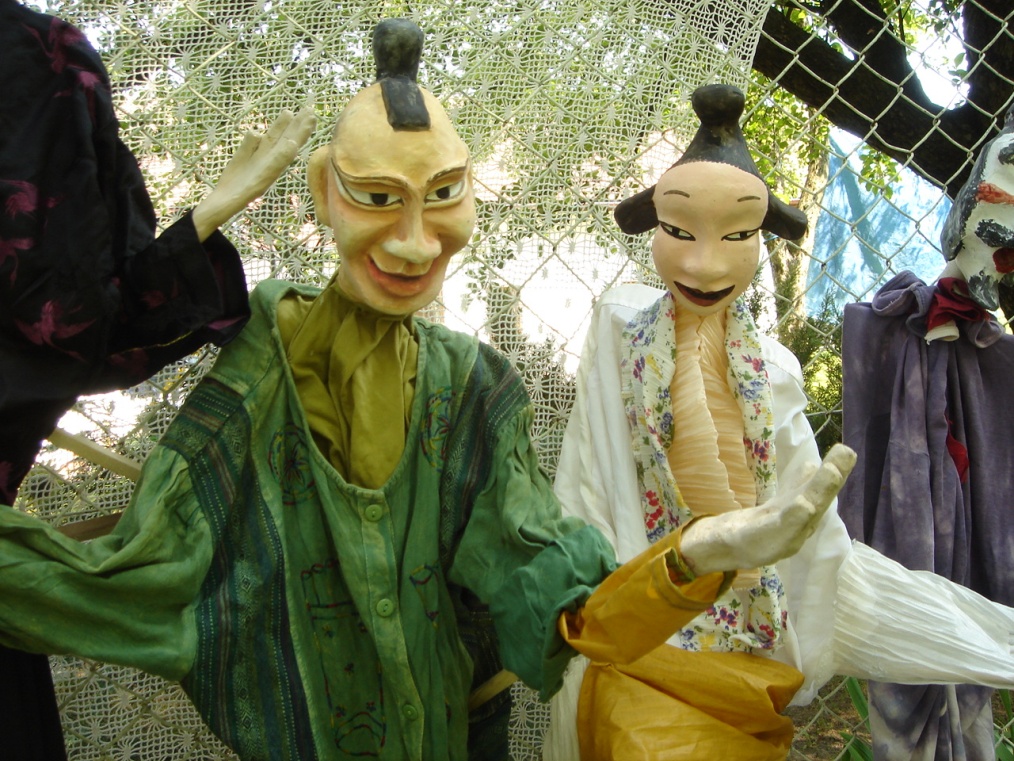 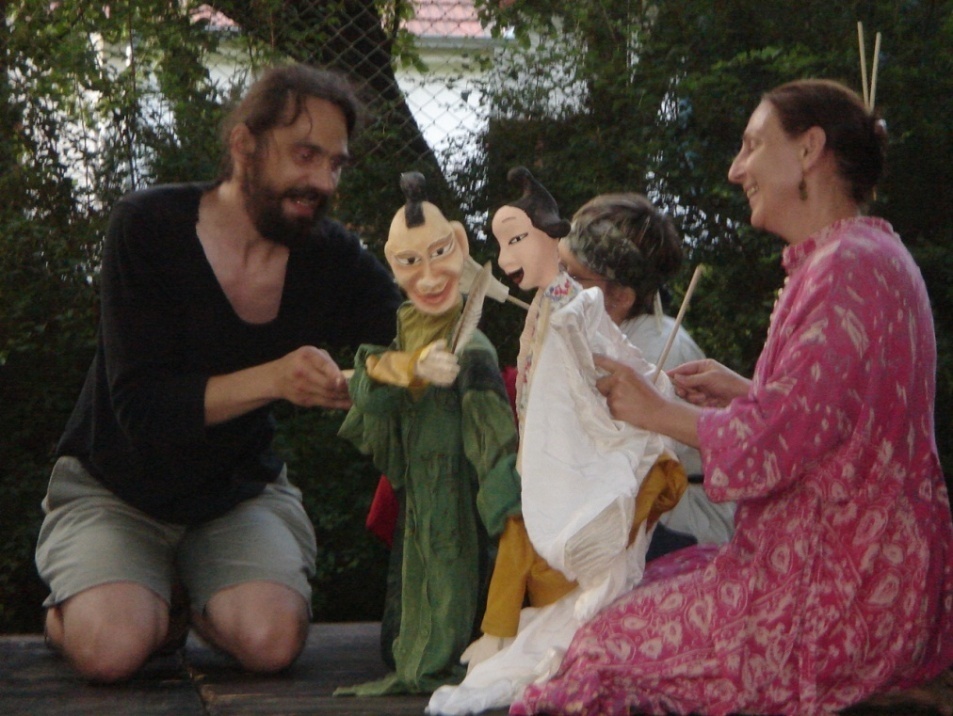 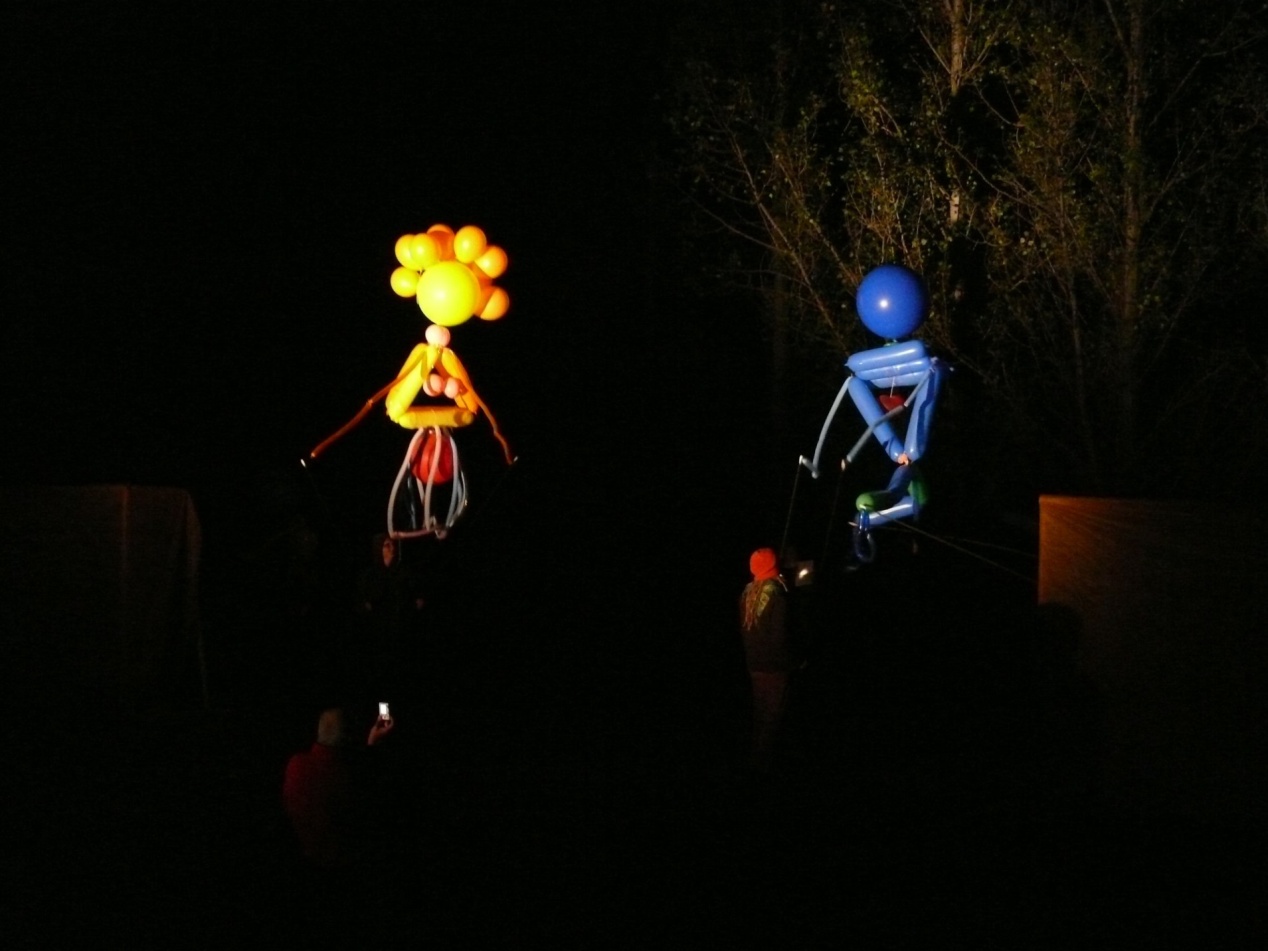 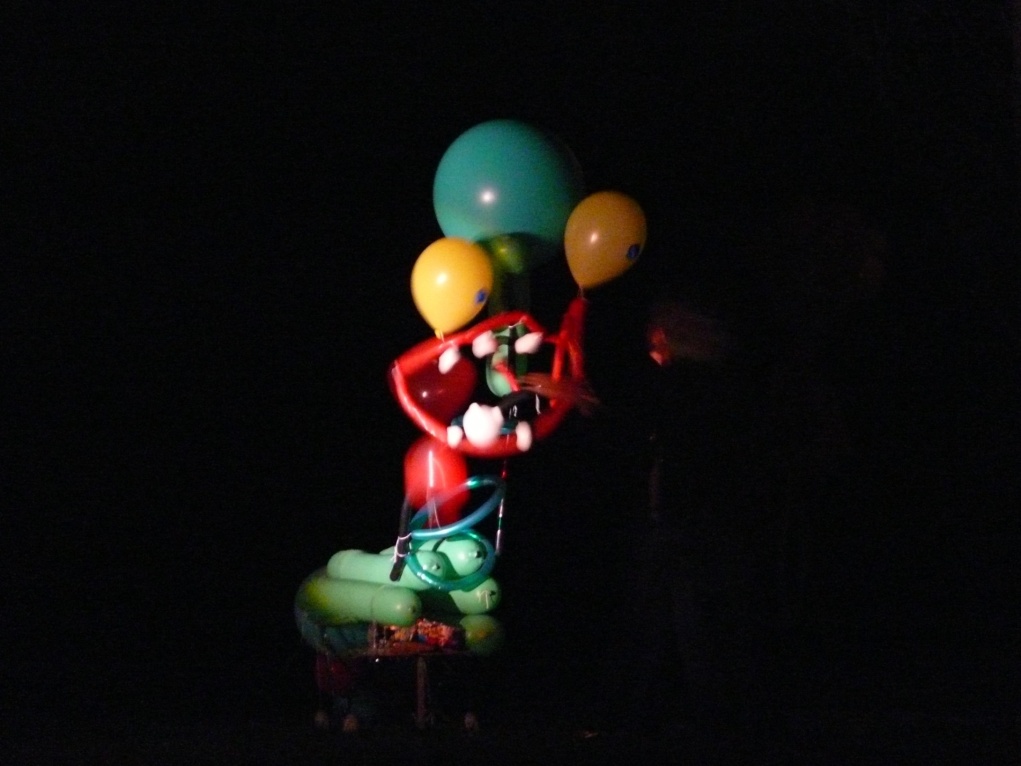 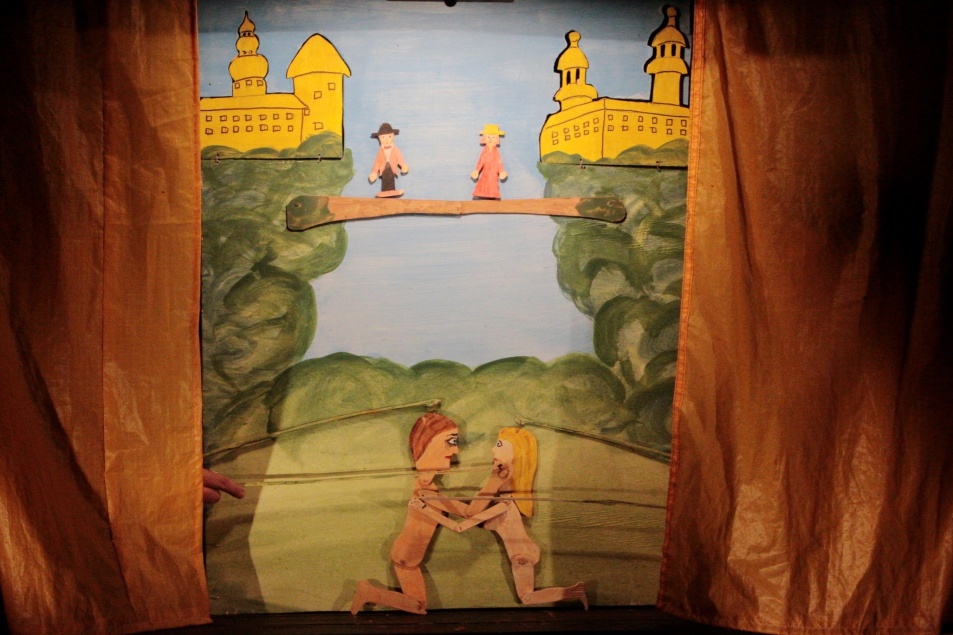 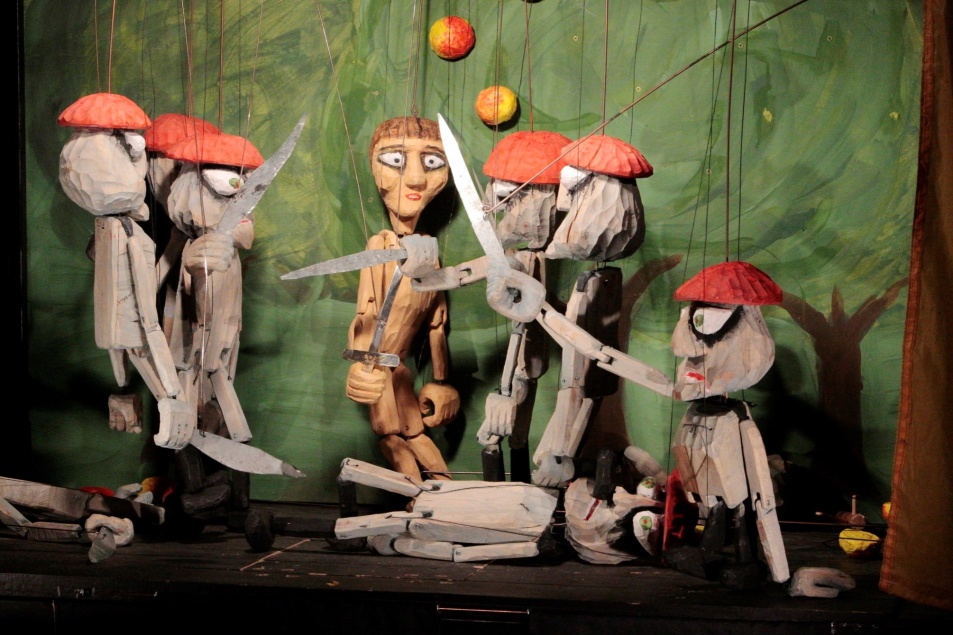 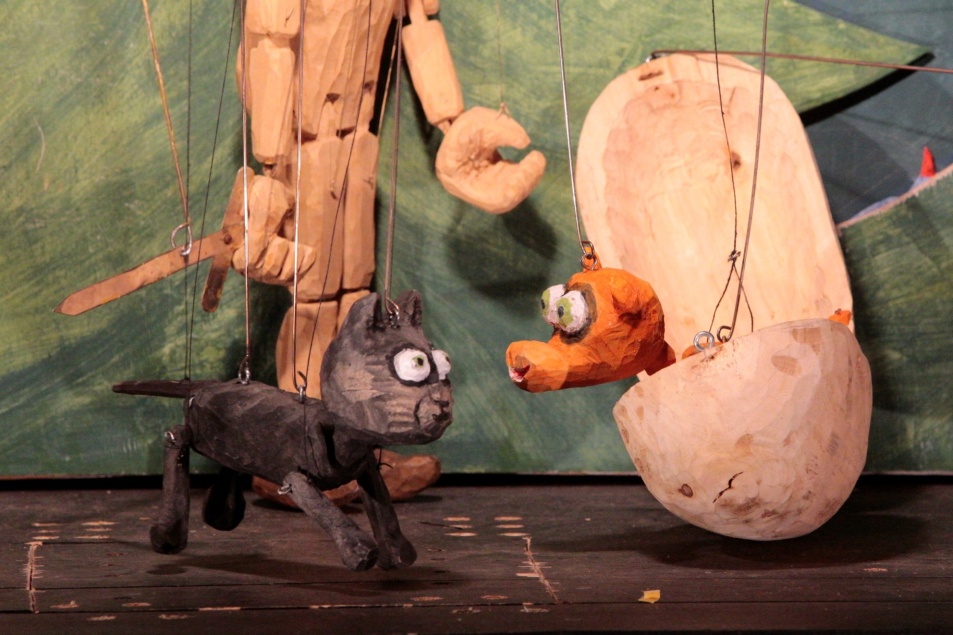 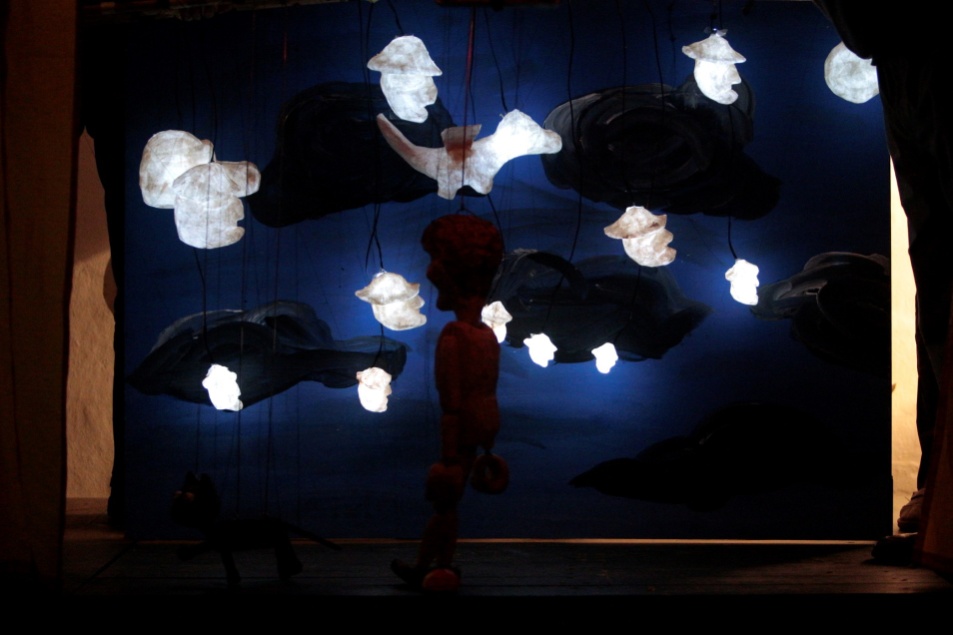 !
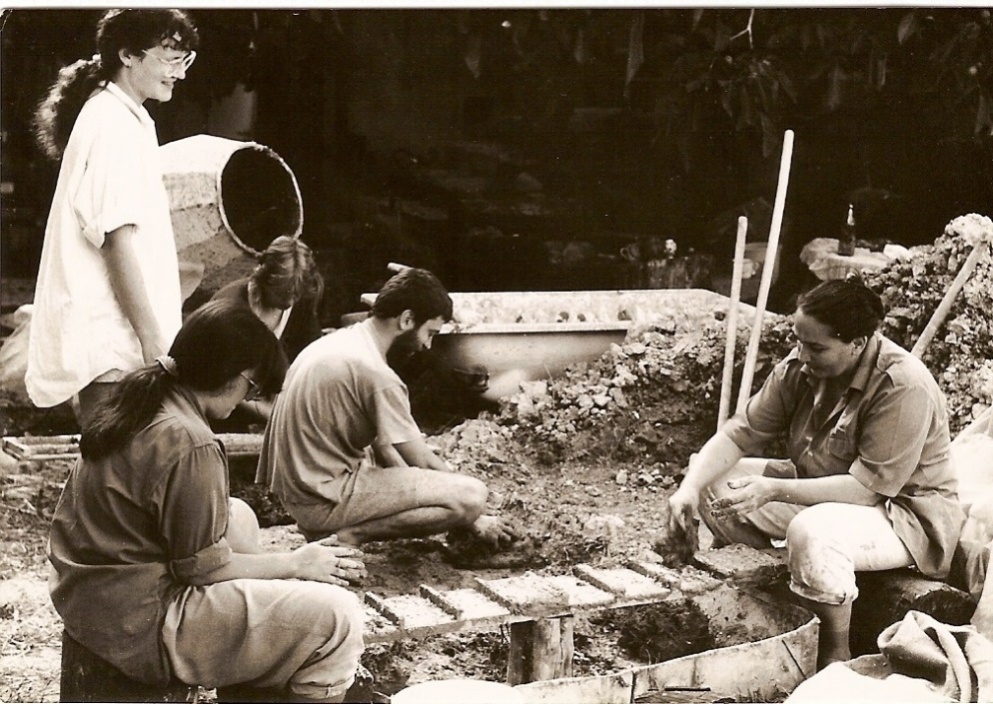 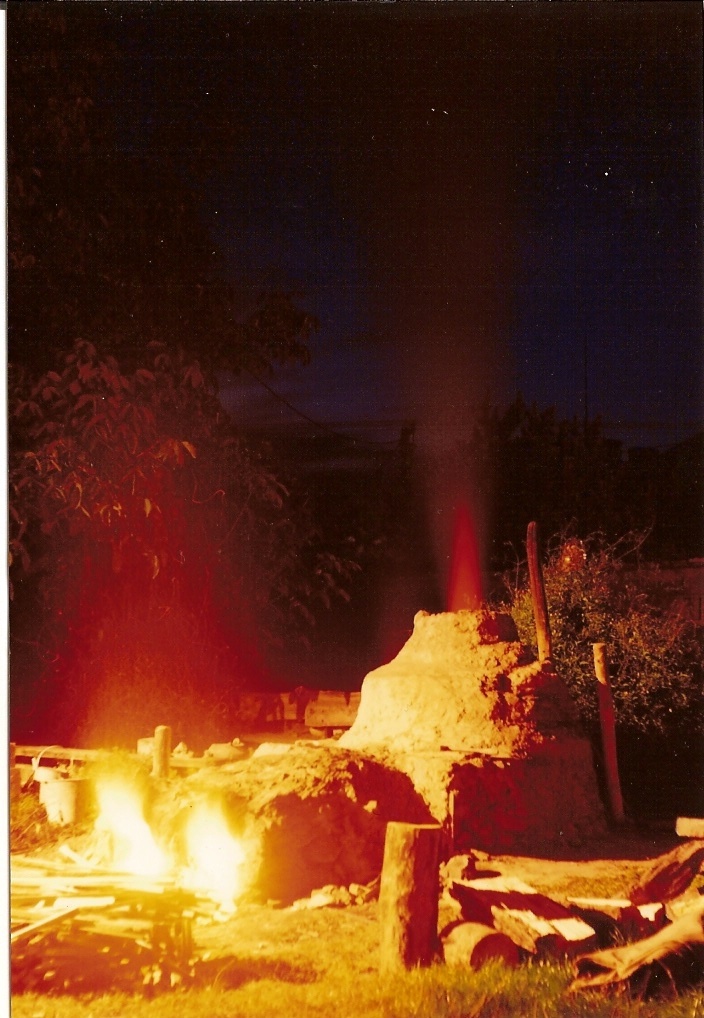 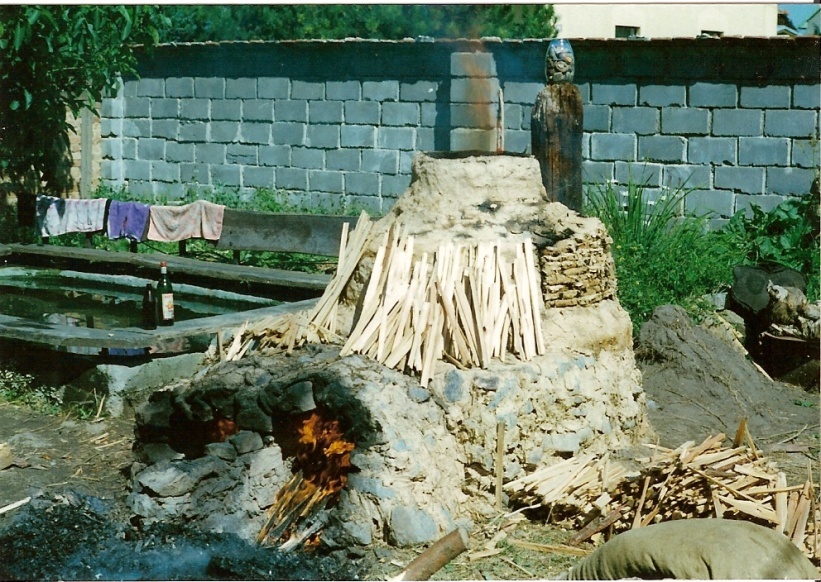 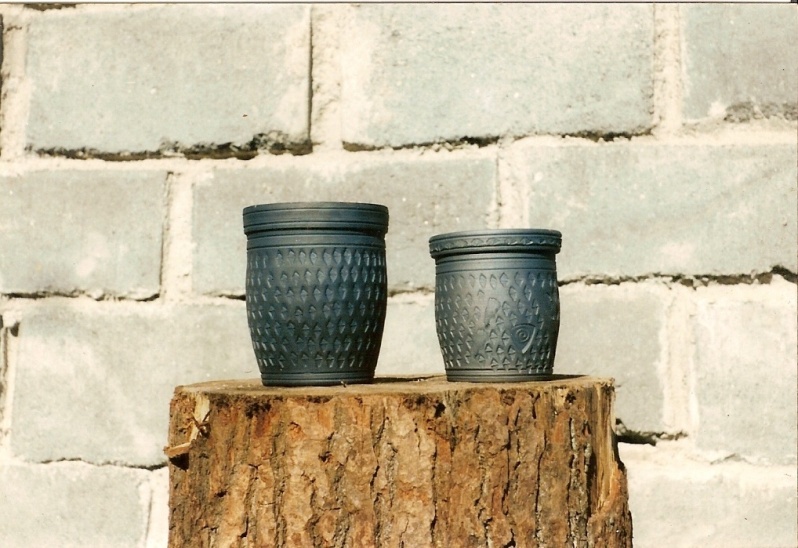 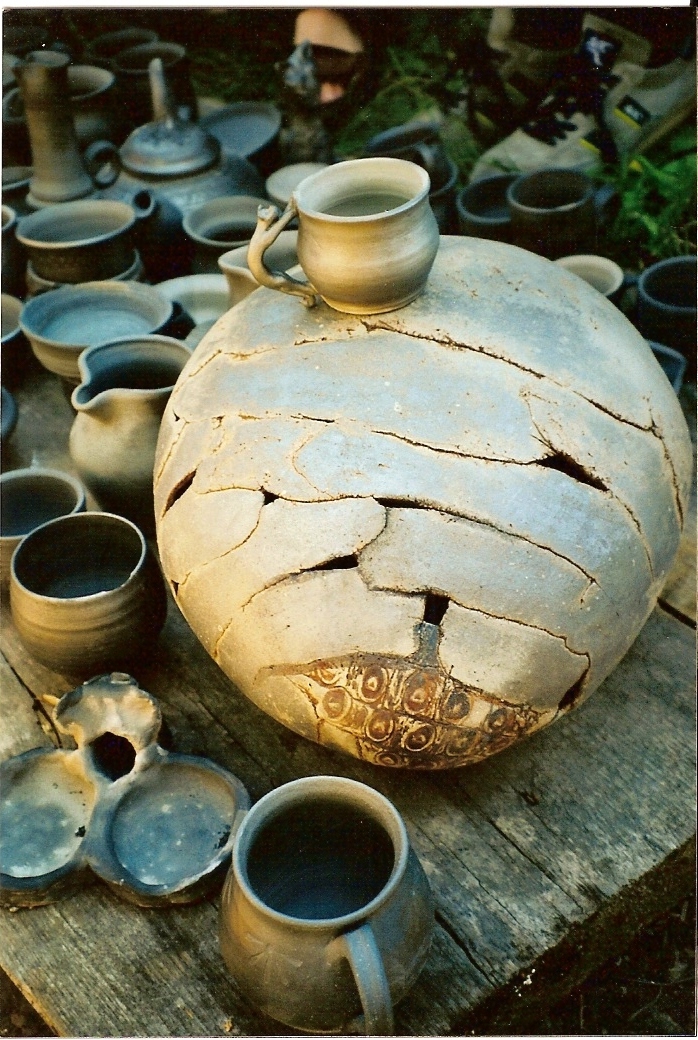 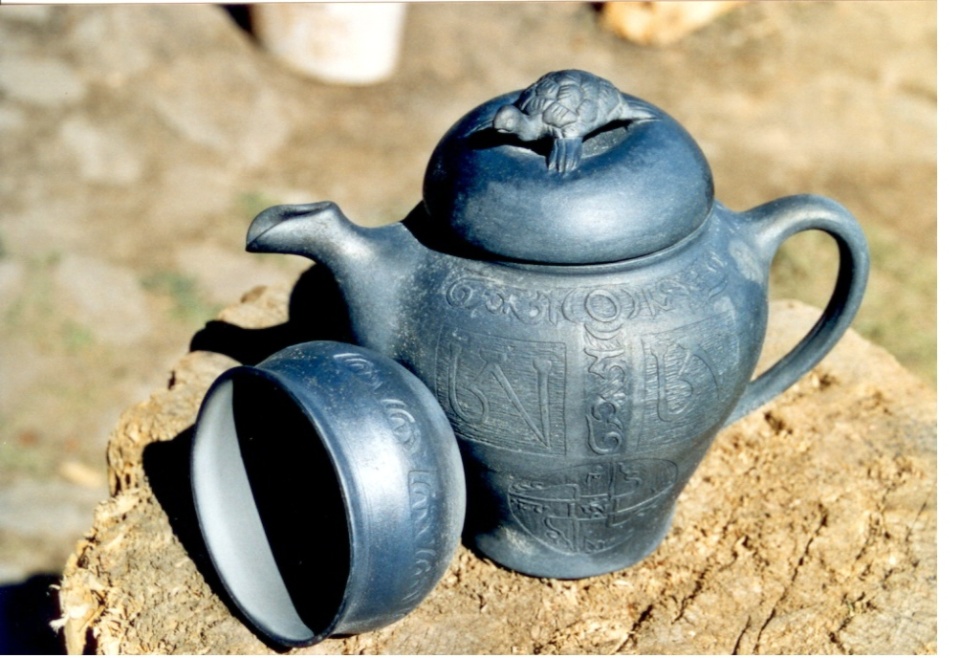 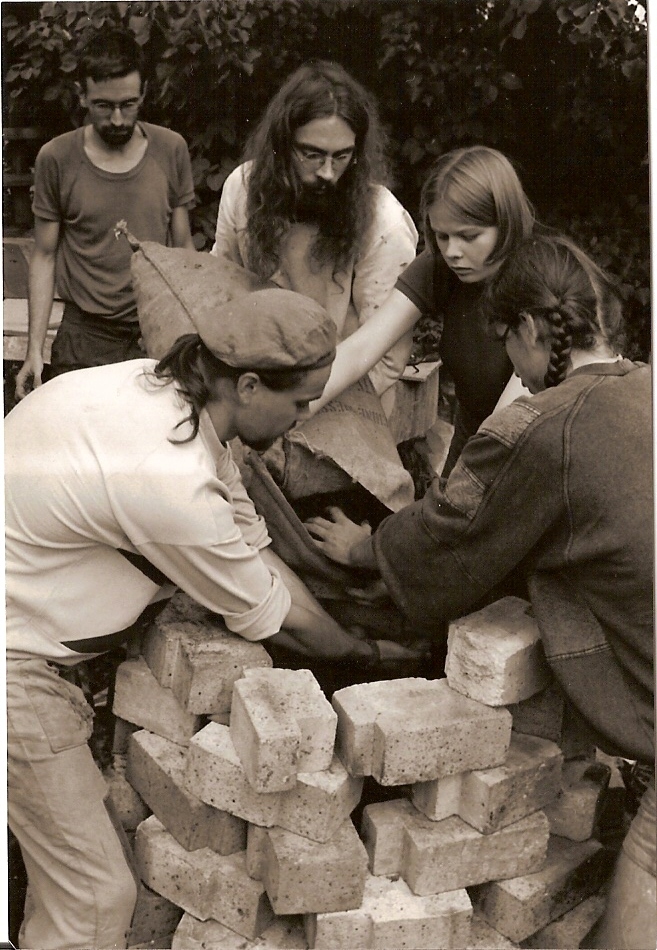 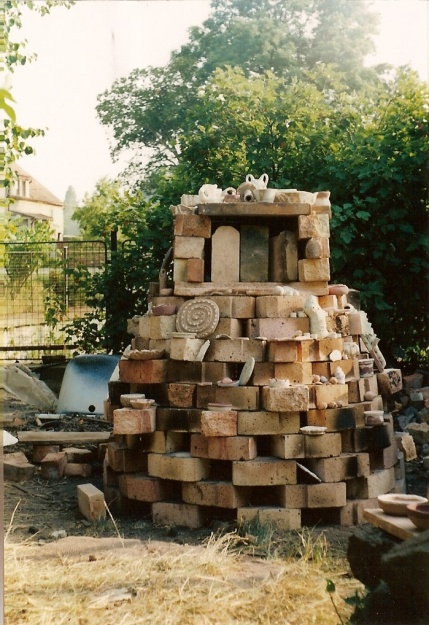 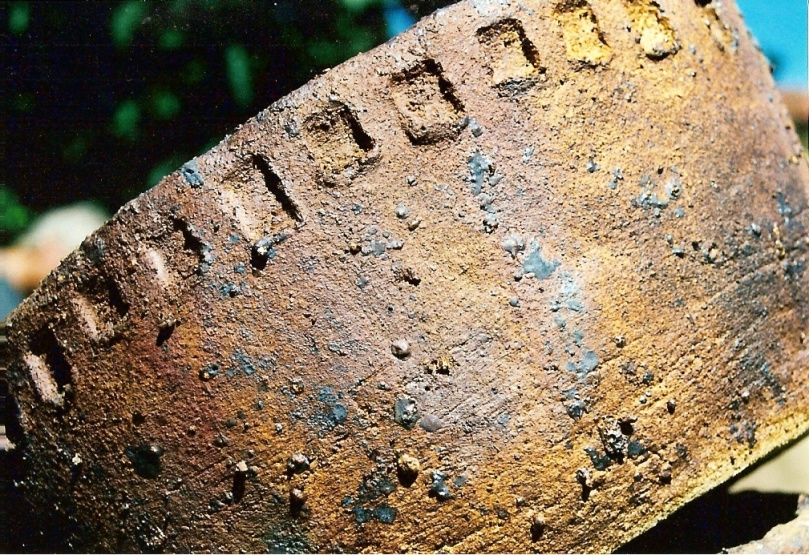 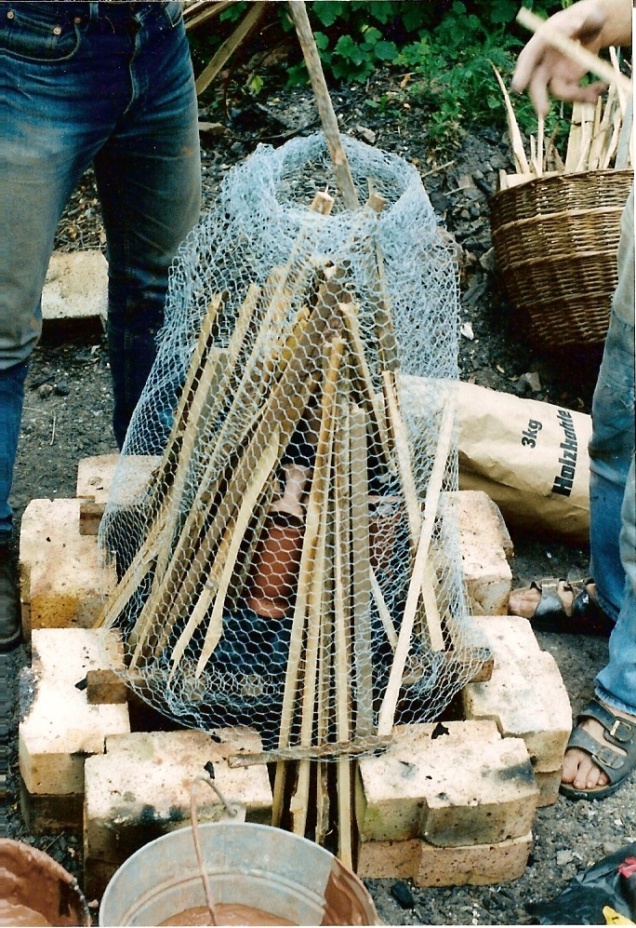 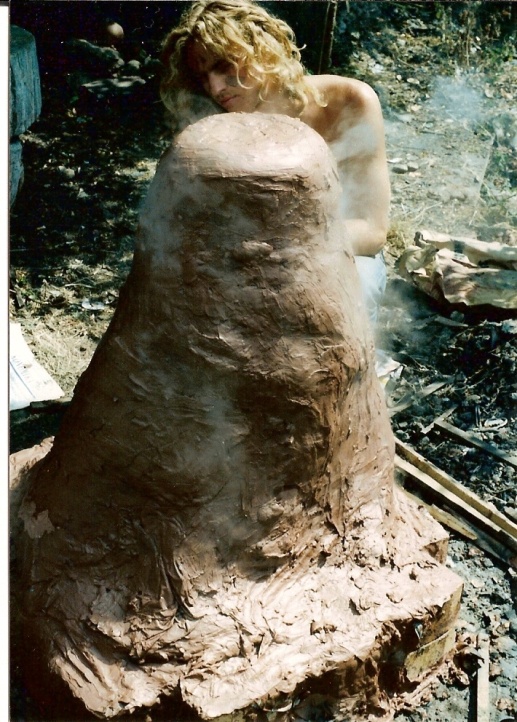 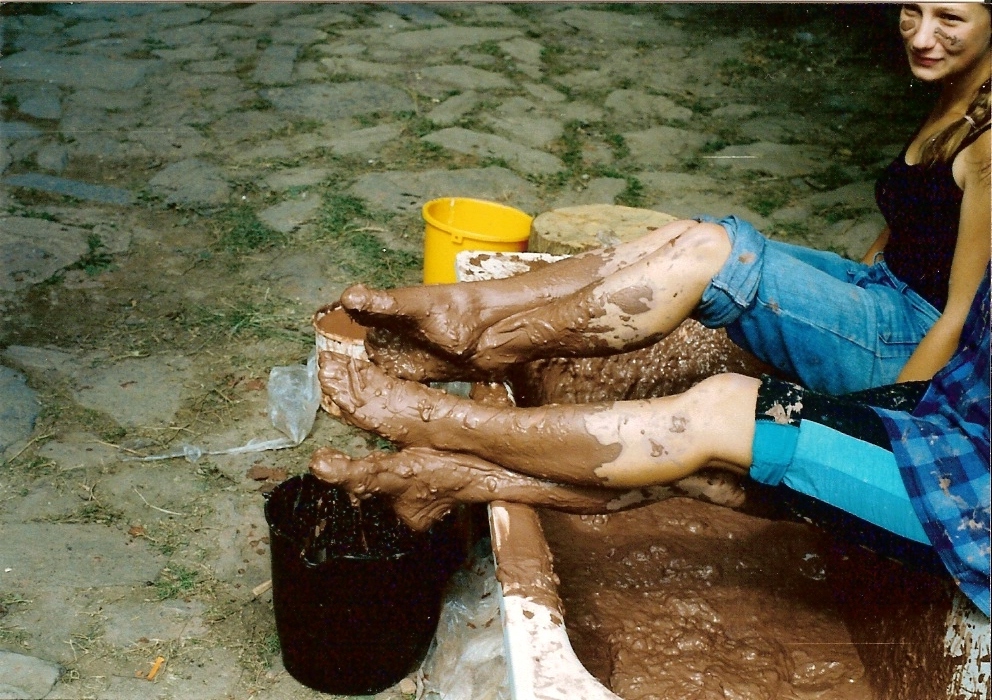 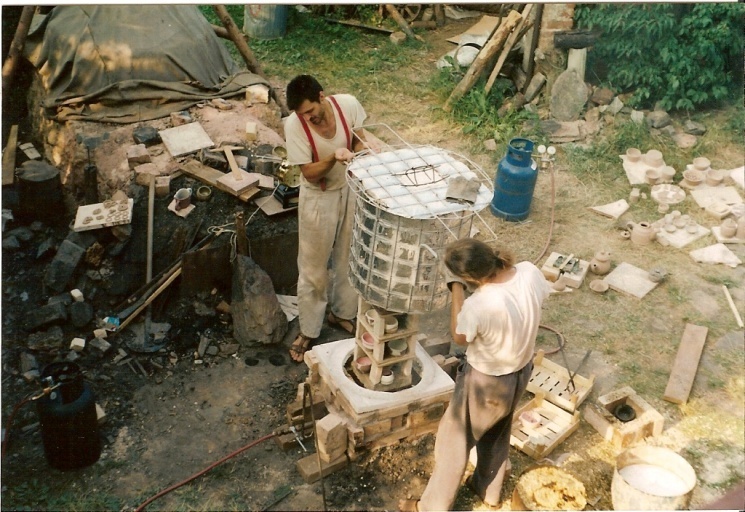 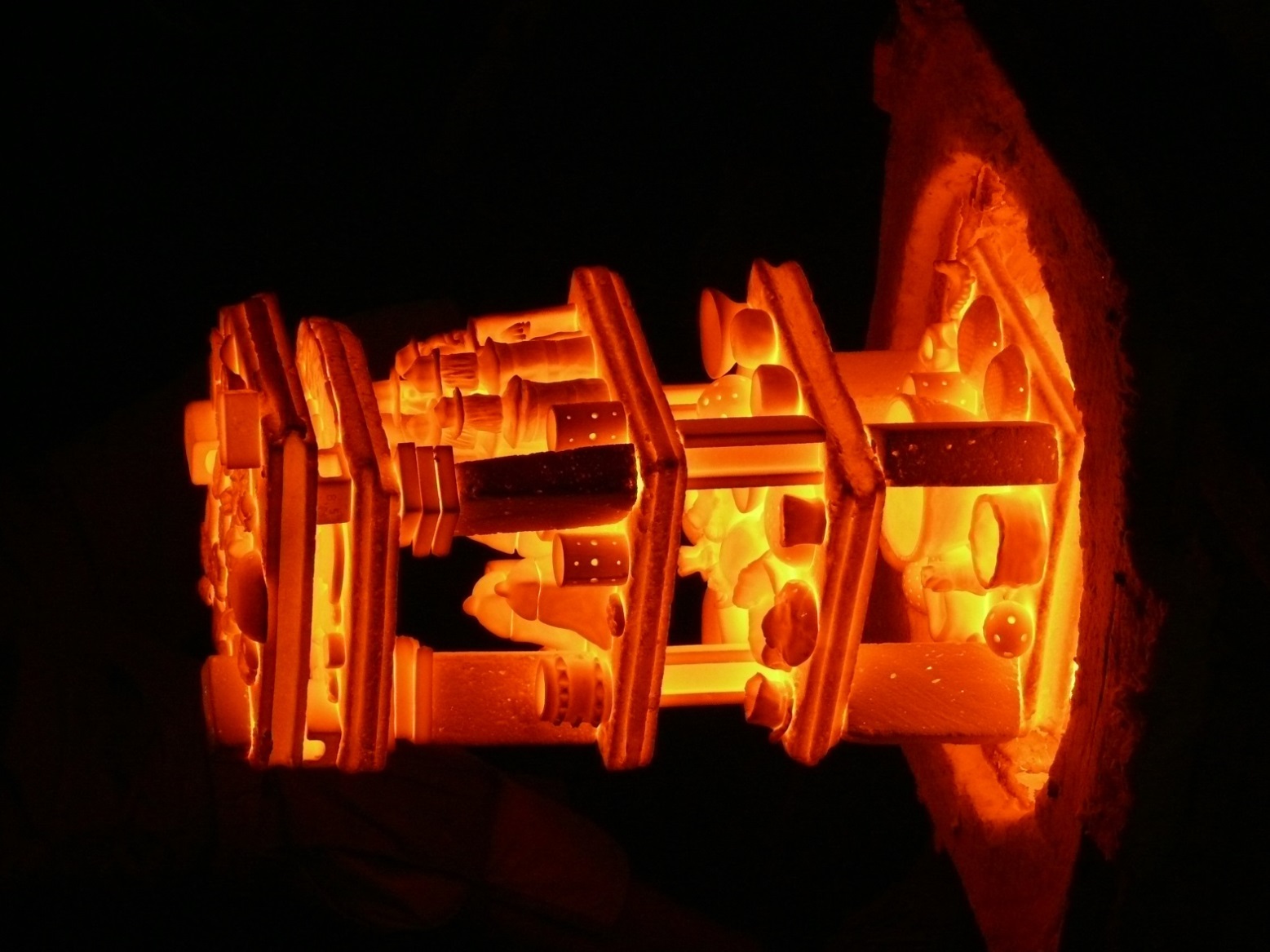 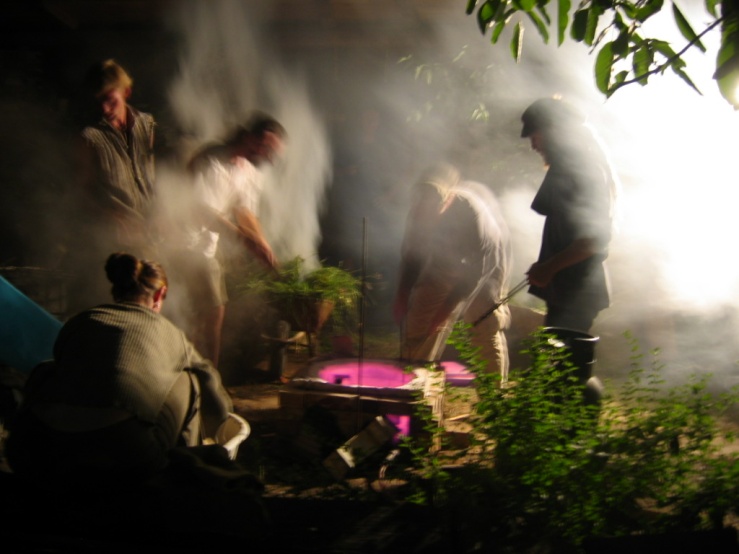 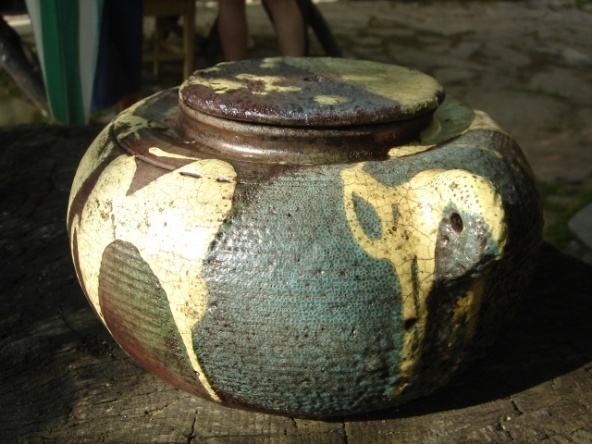 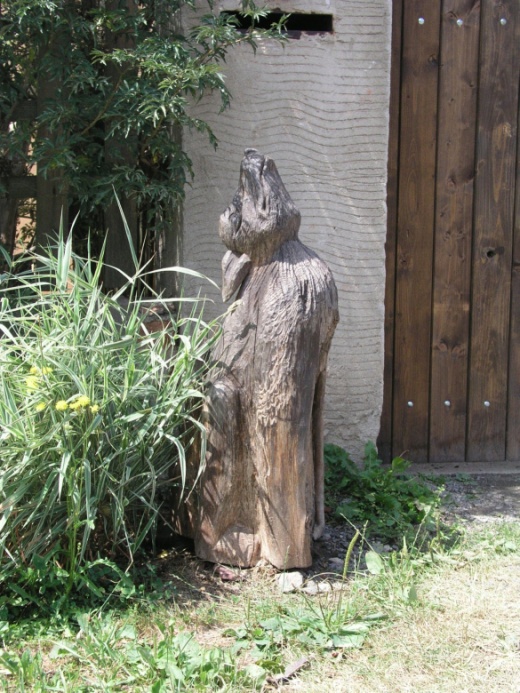 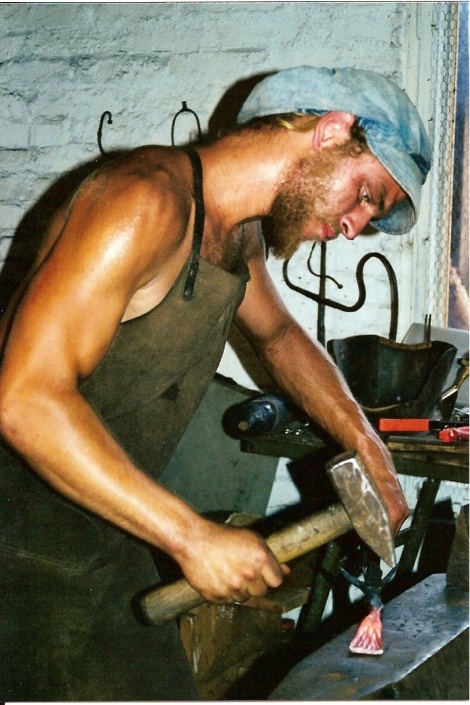 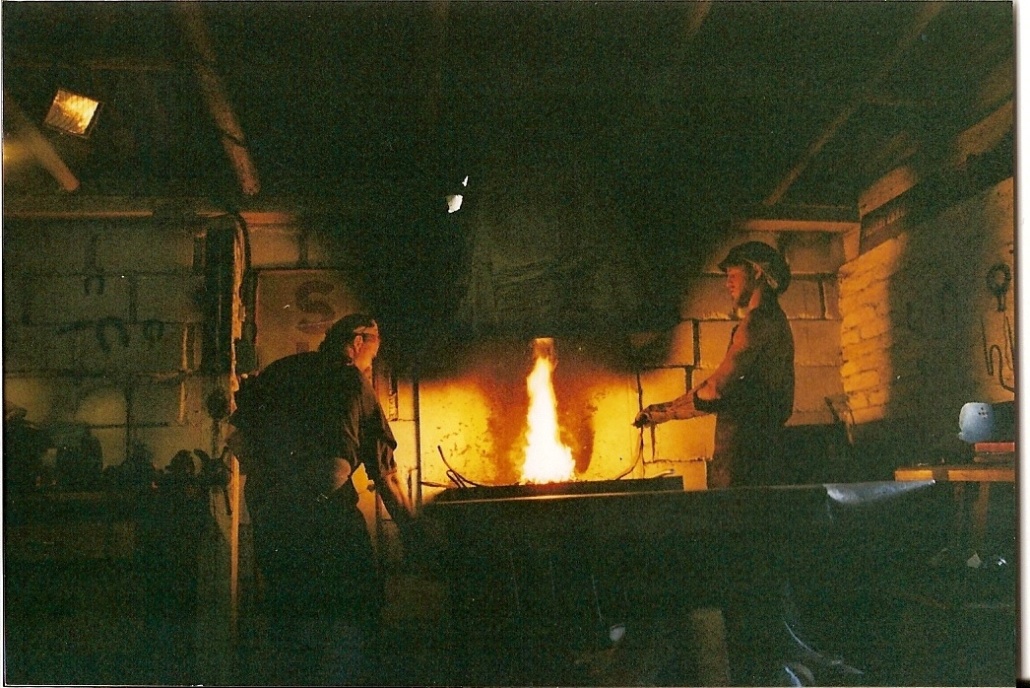 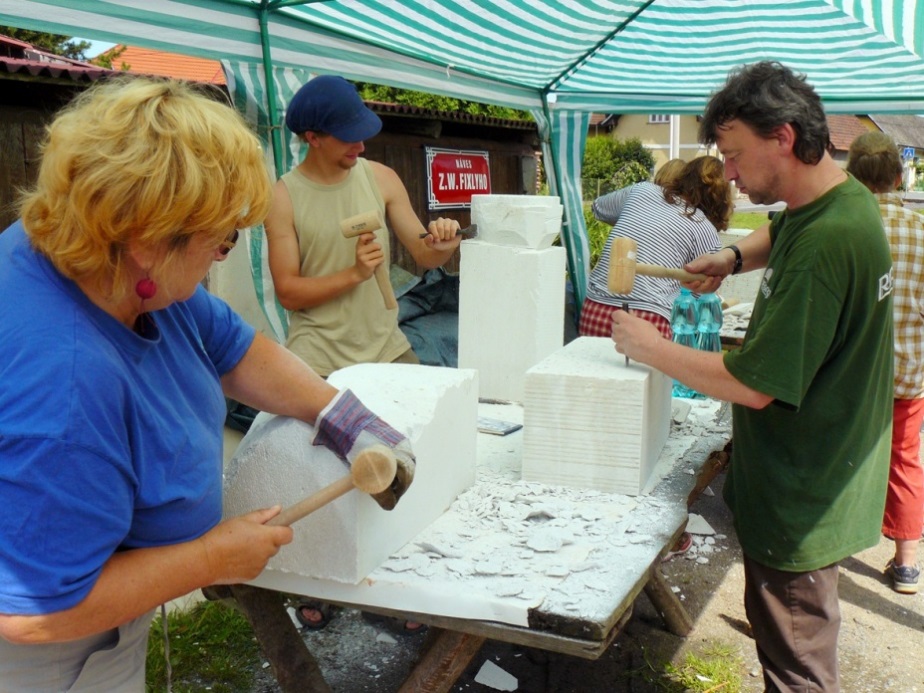 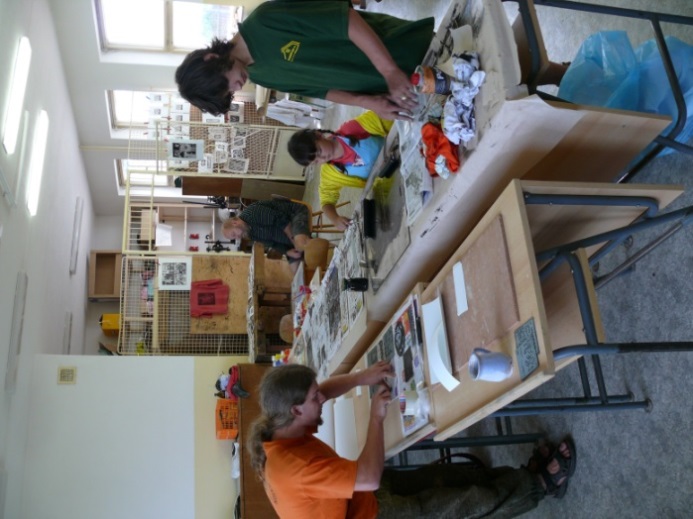 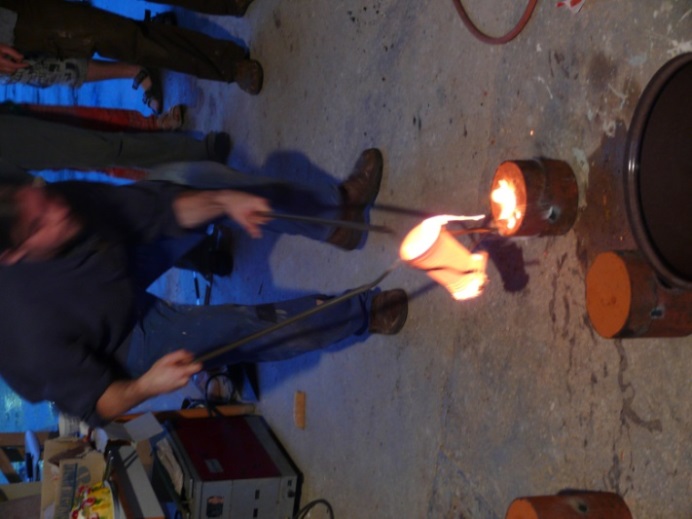 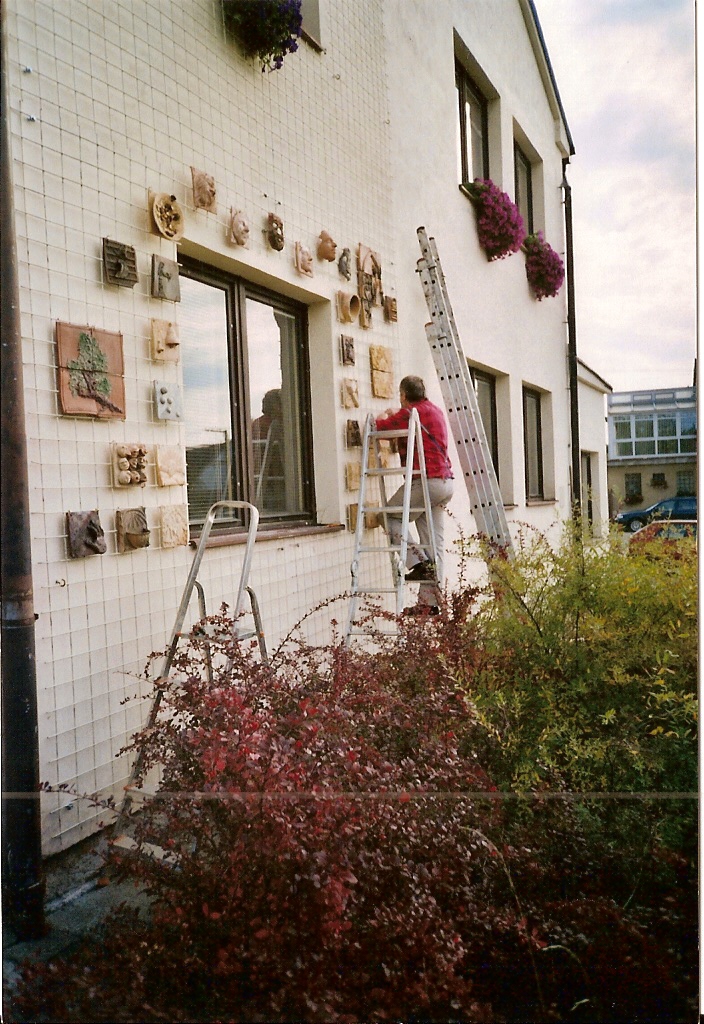 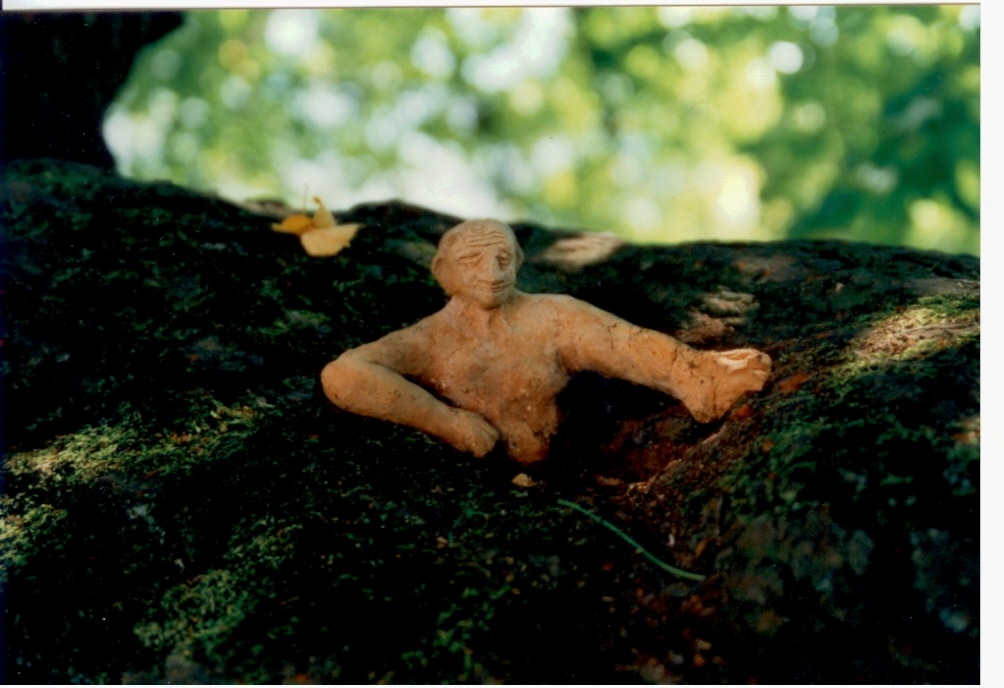 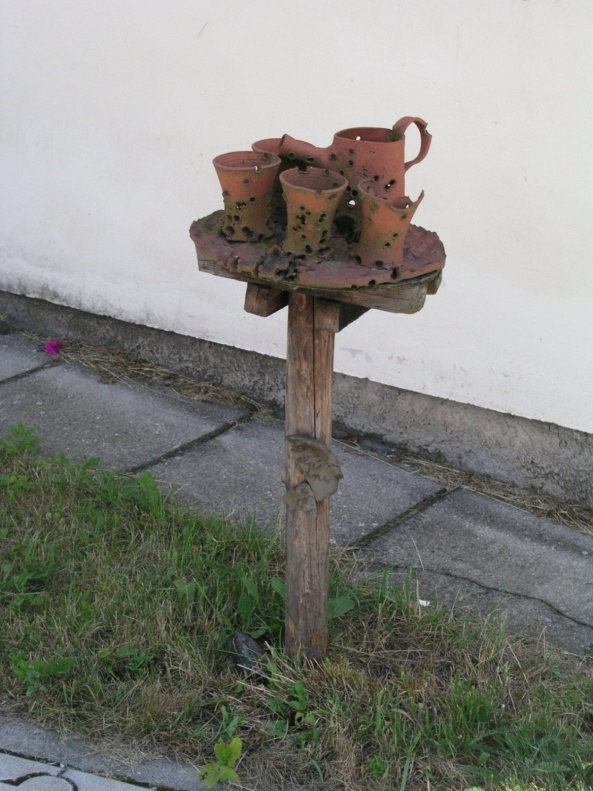 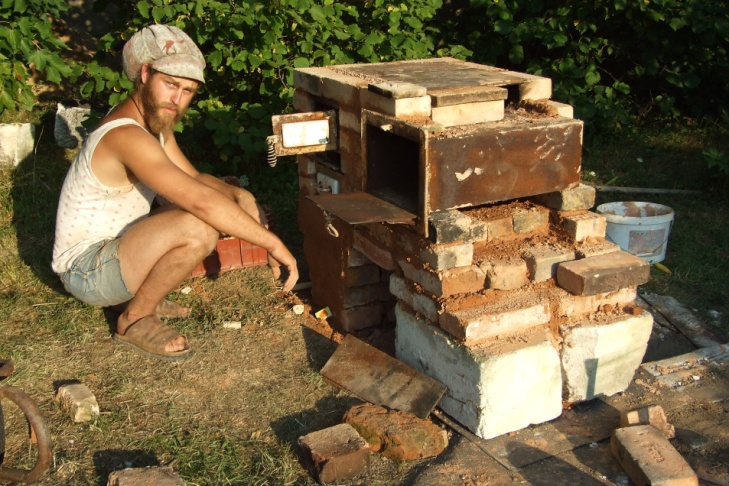 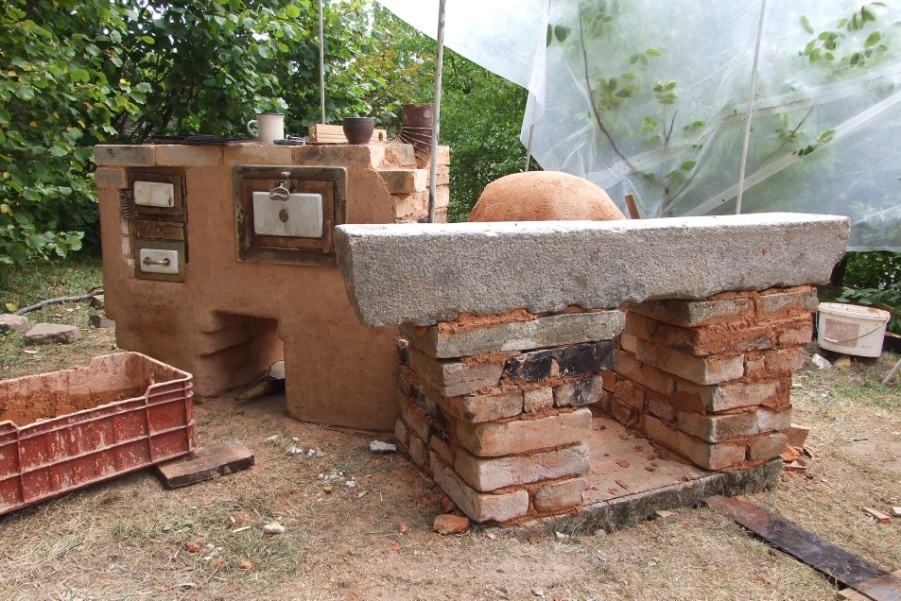 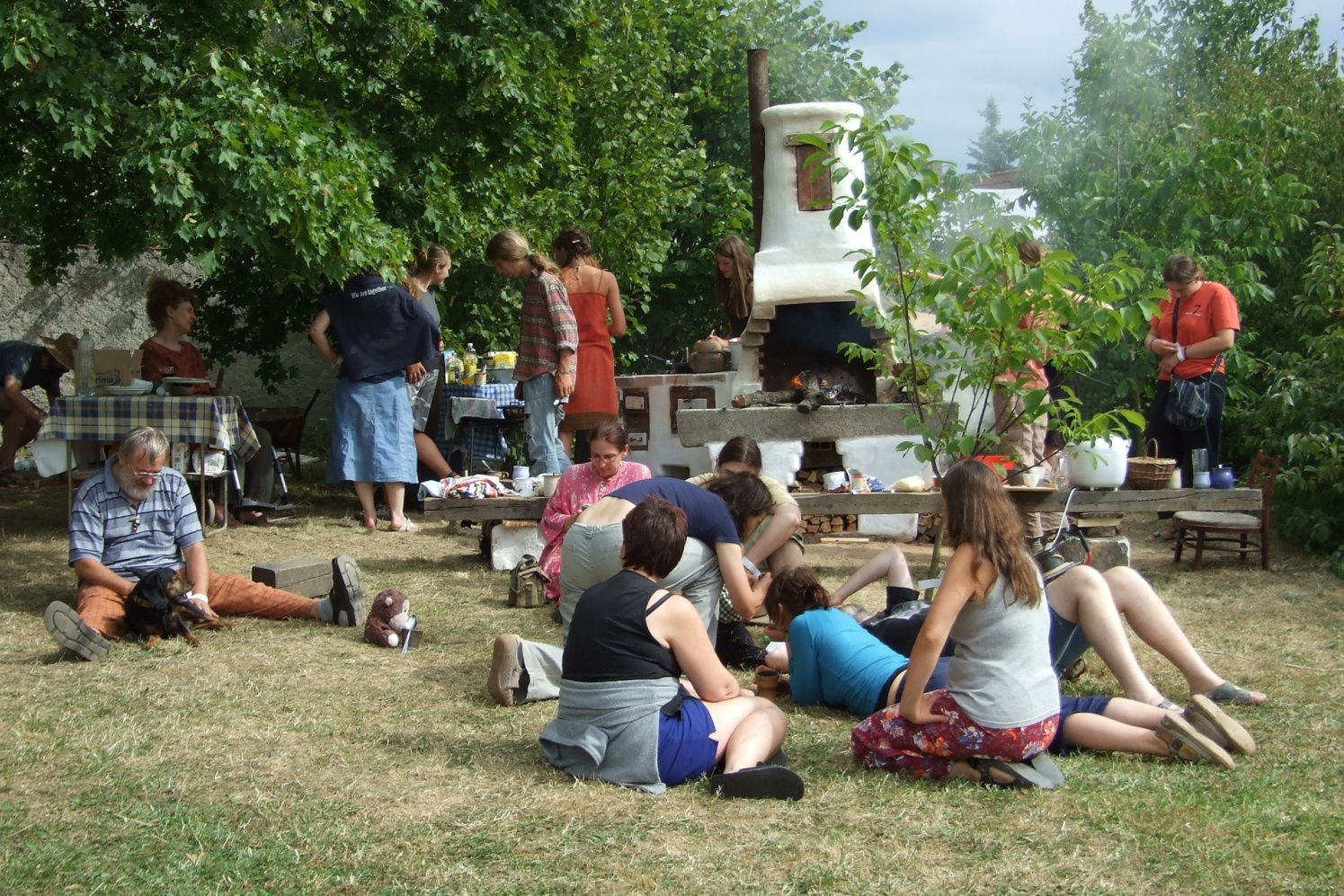 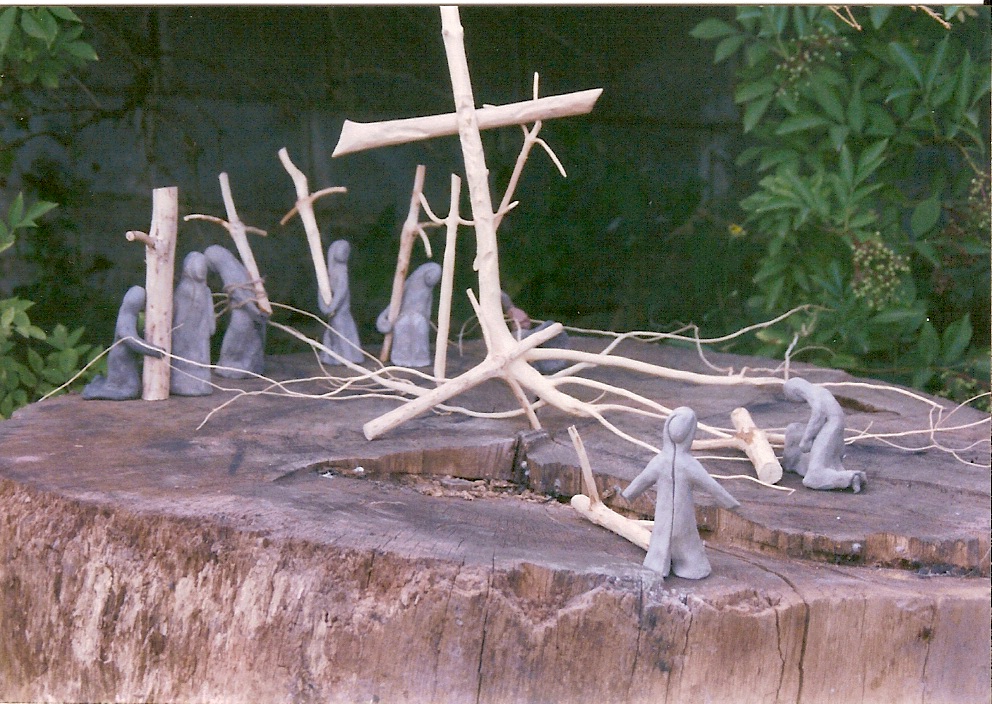 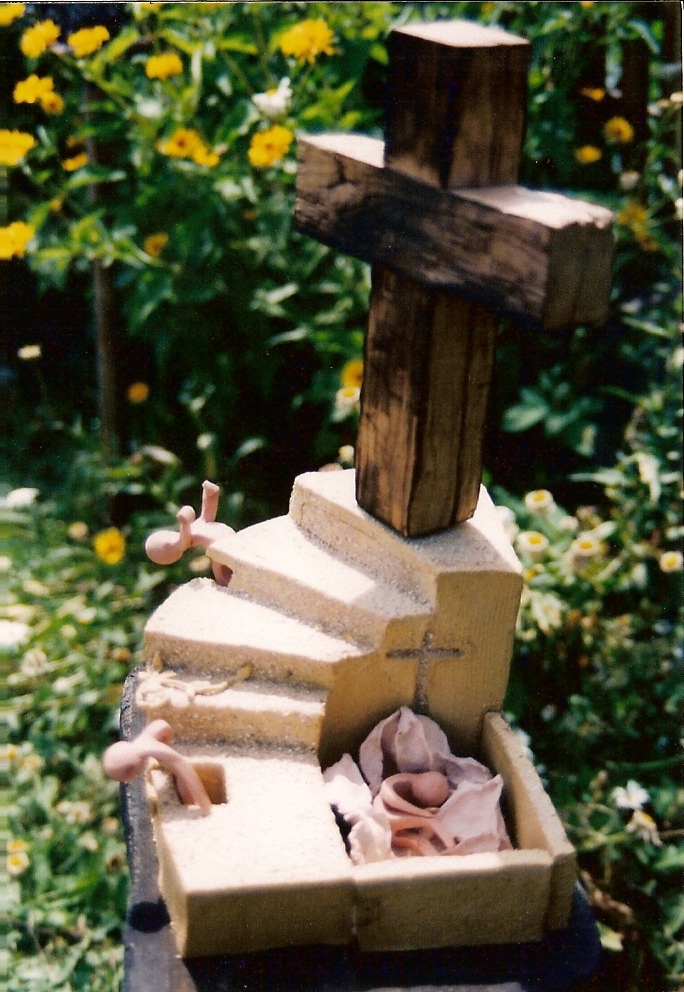 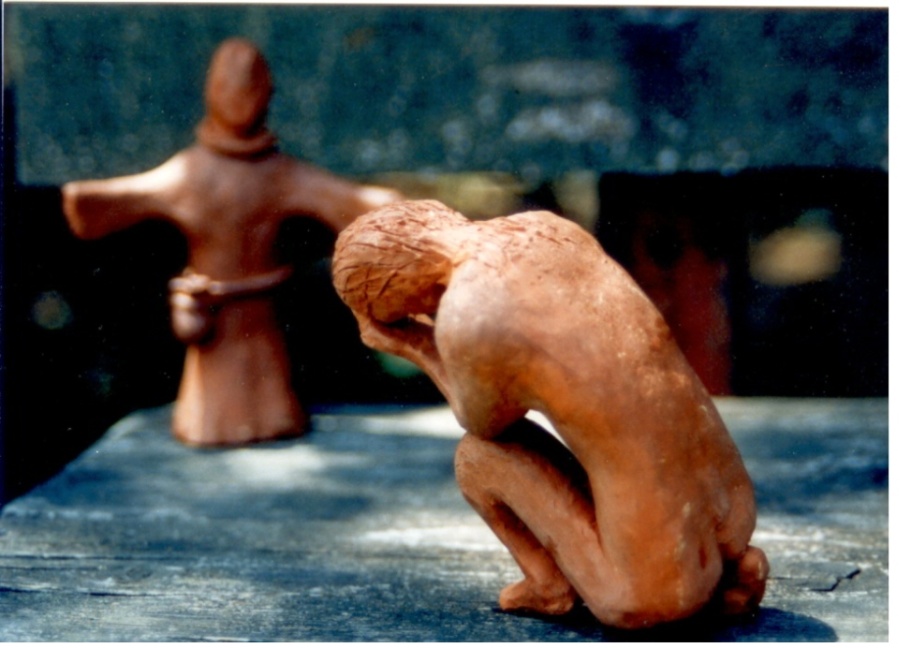 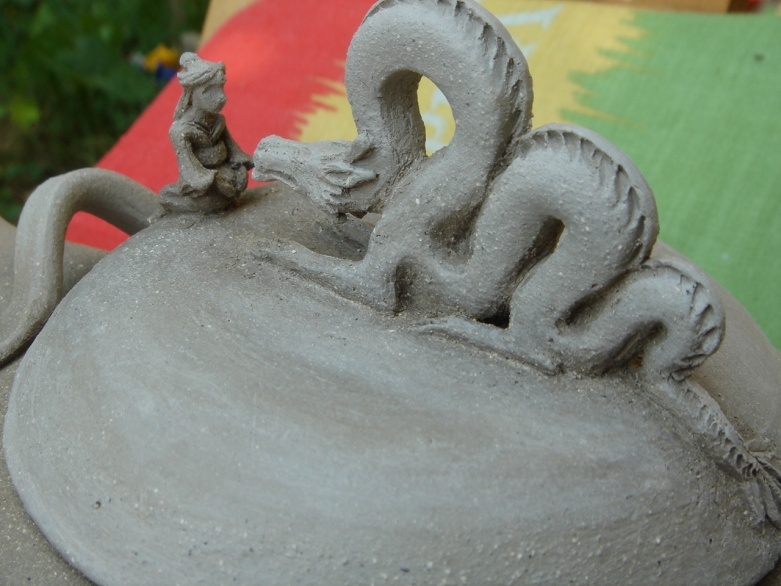 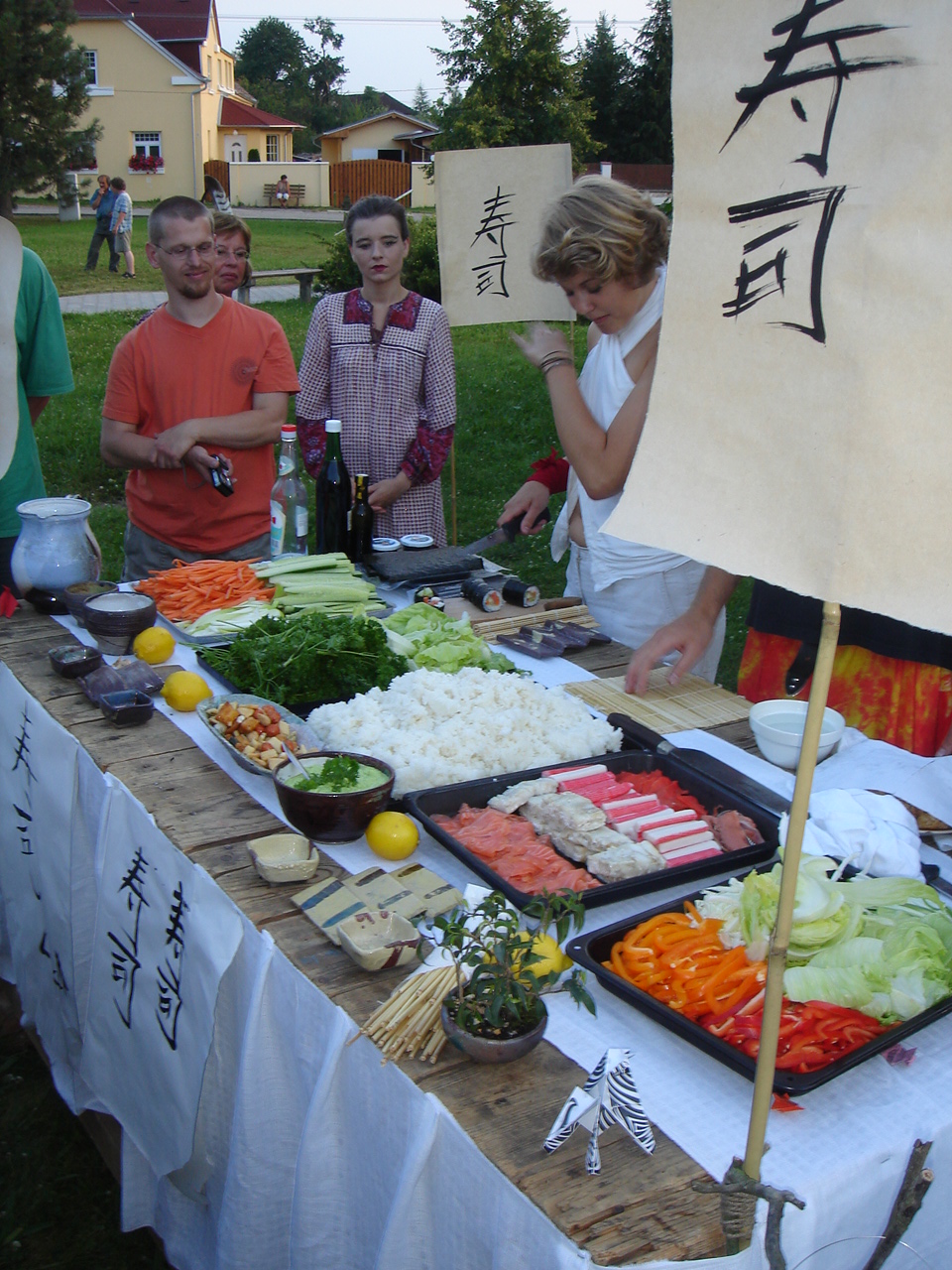 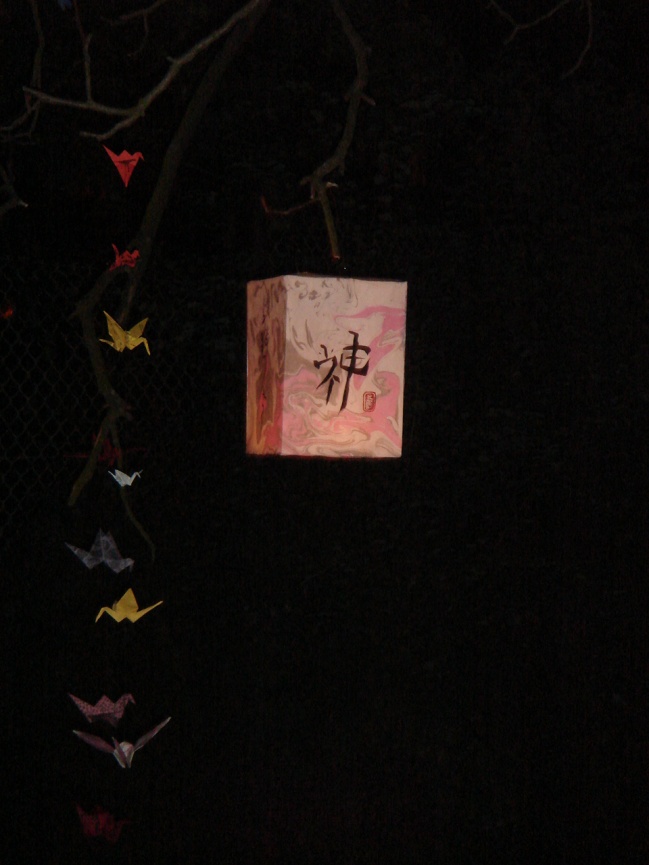 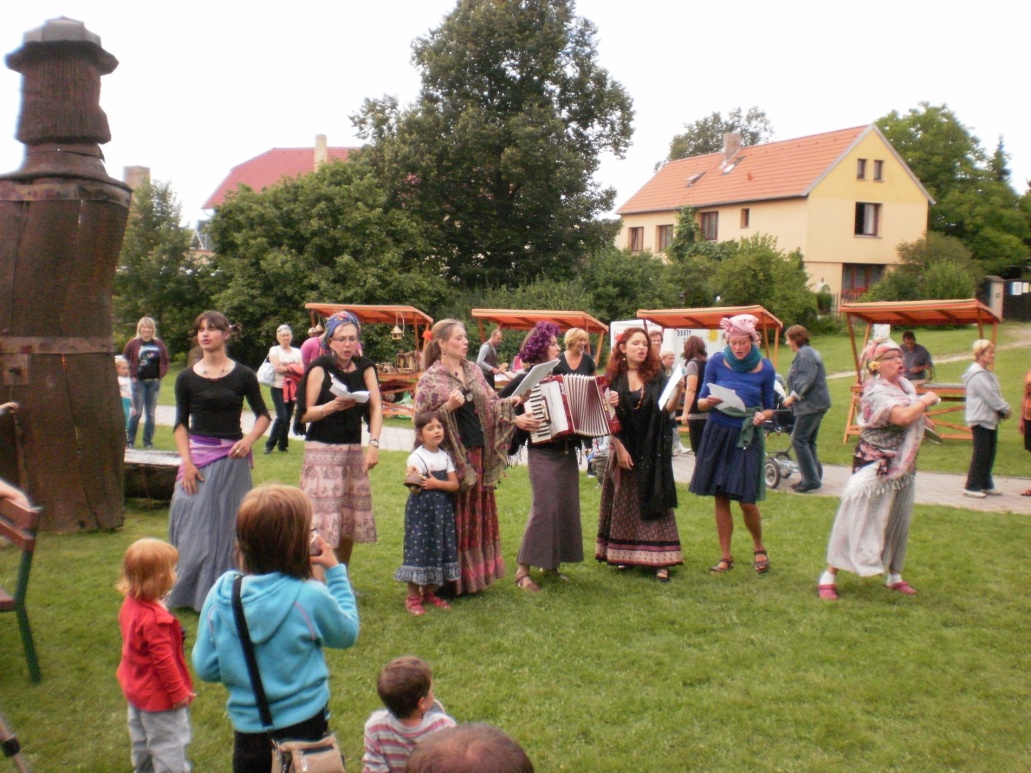 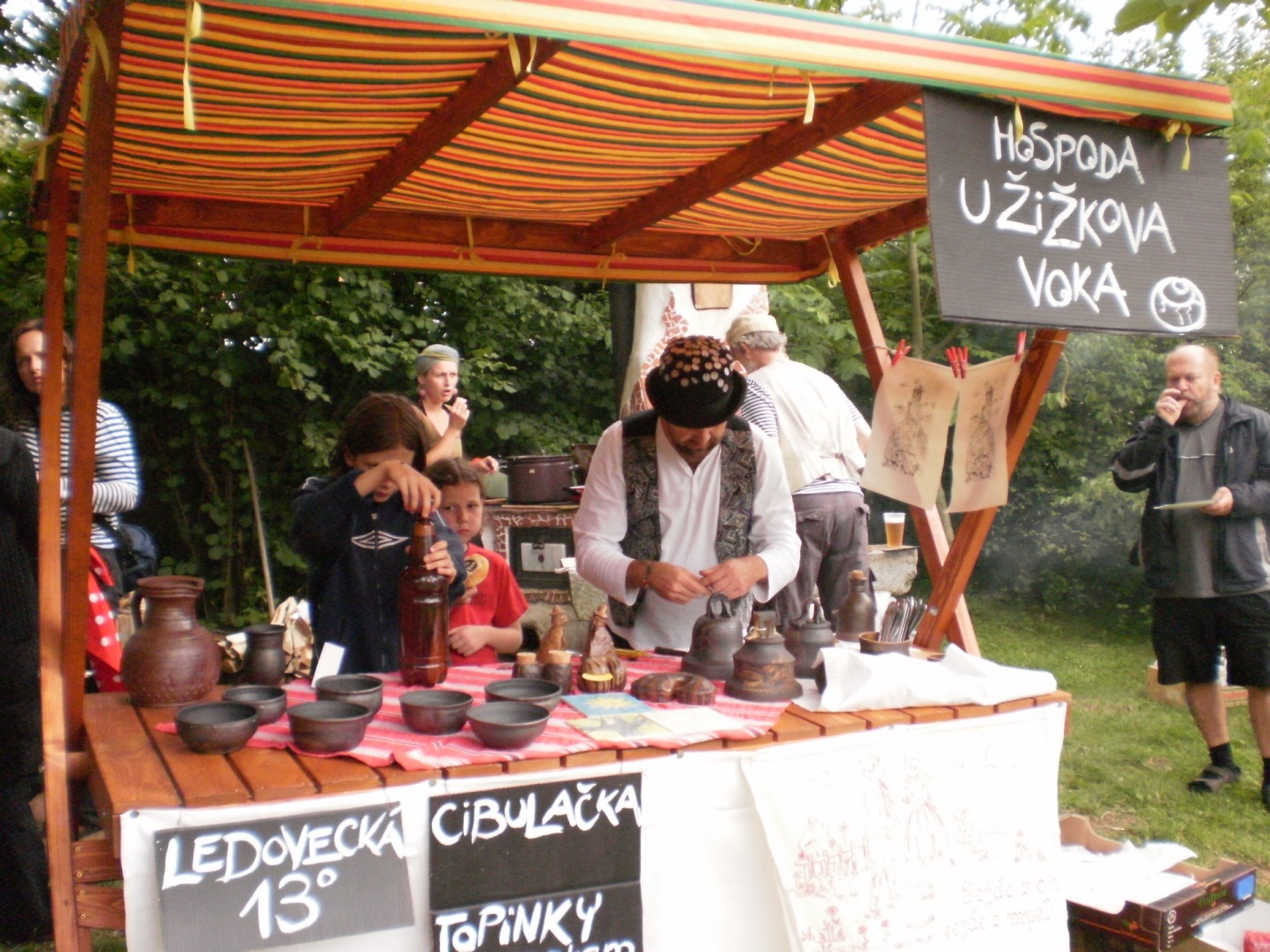 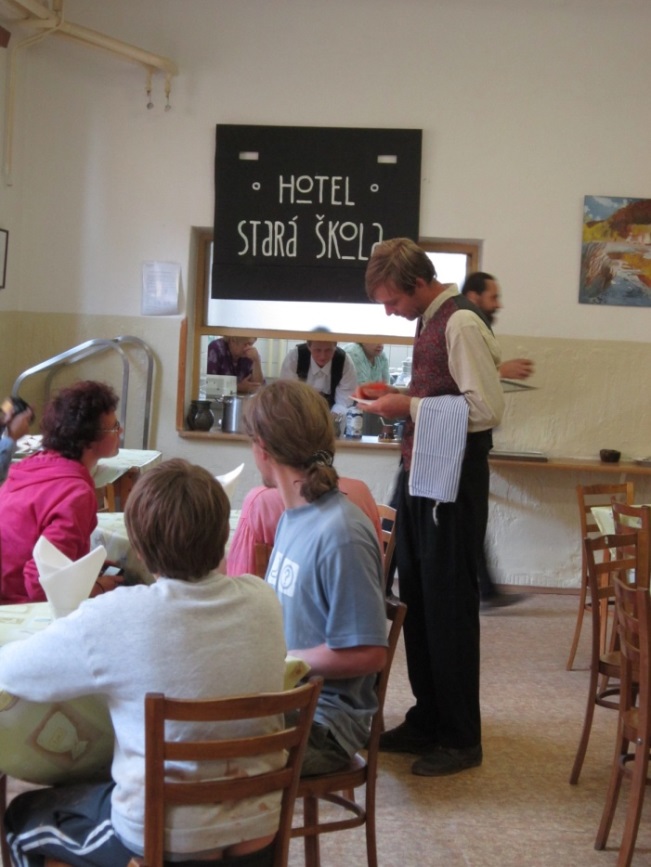 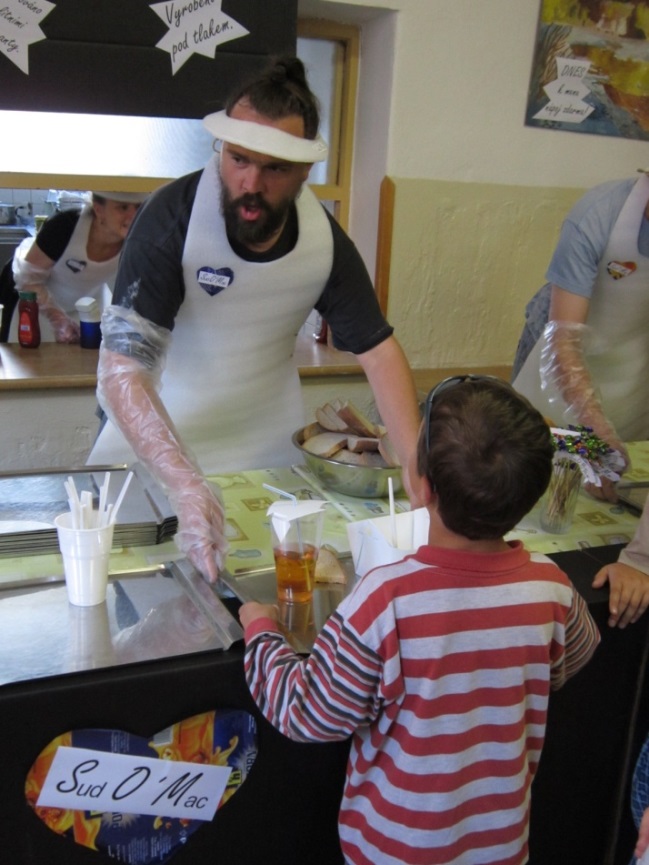 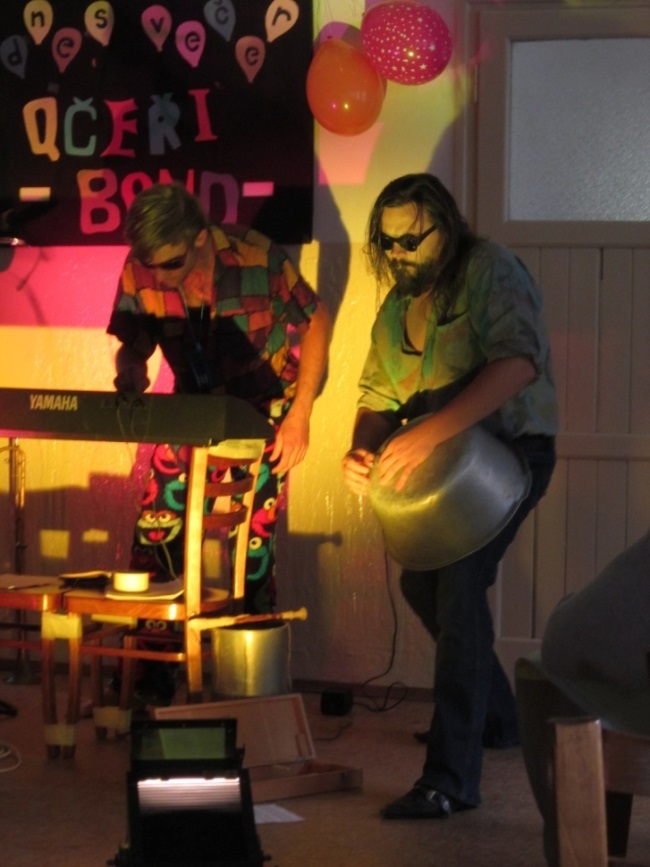 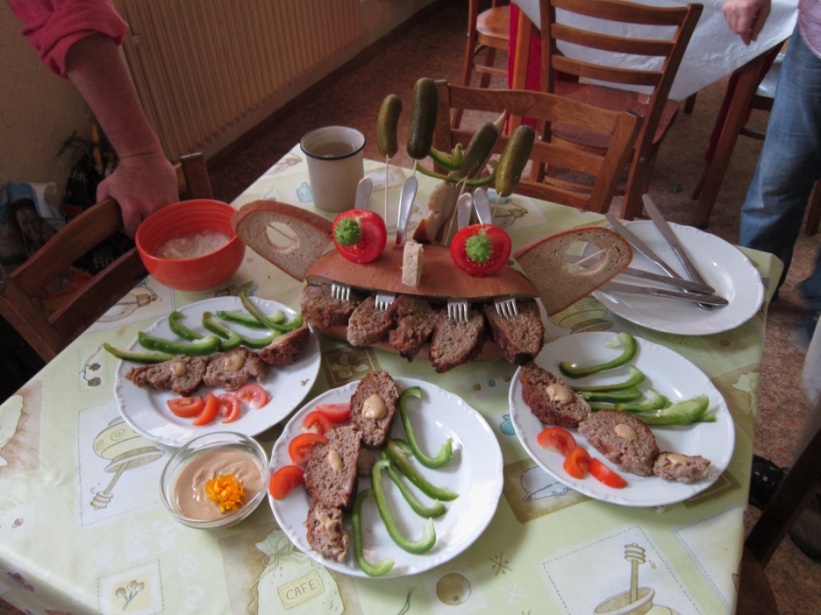 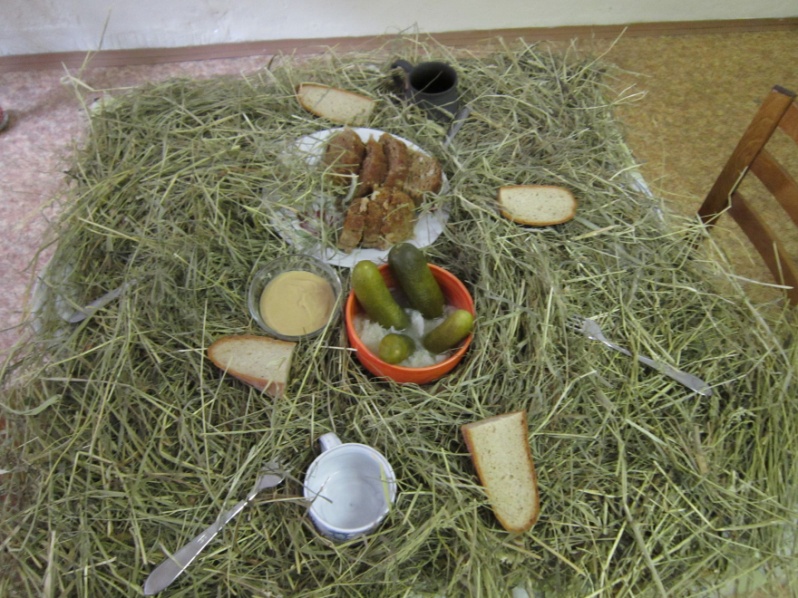 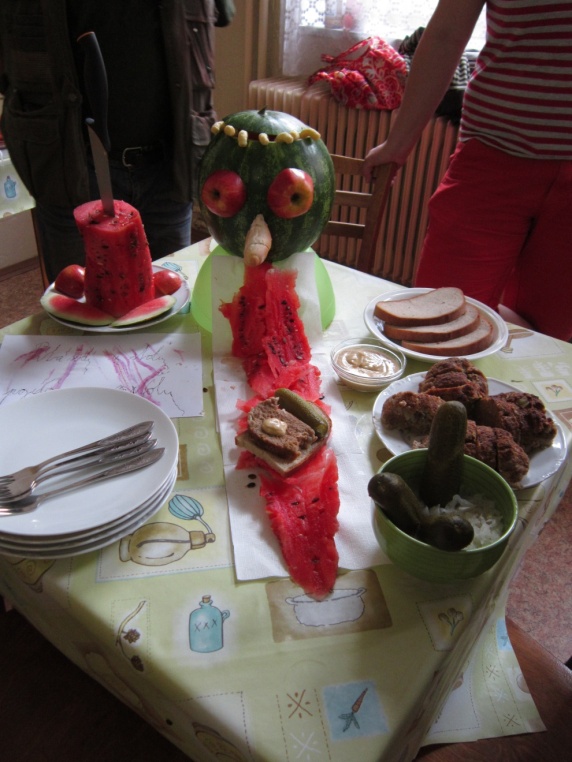 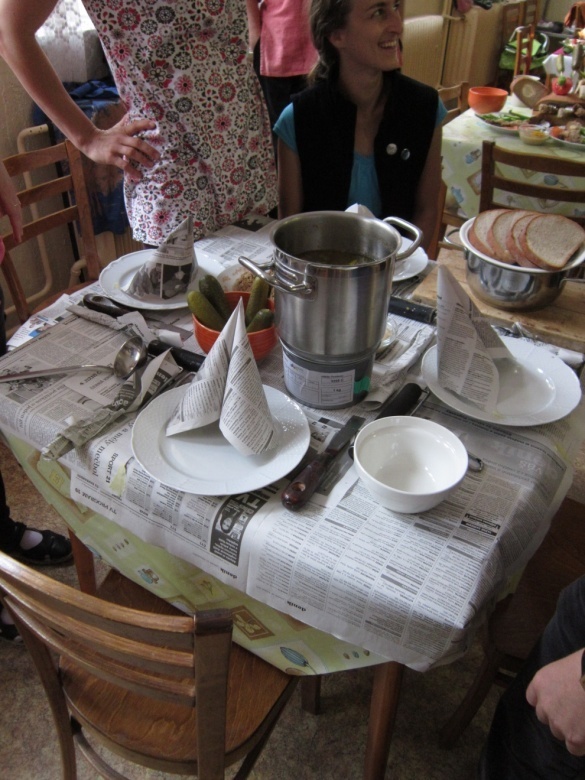 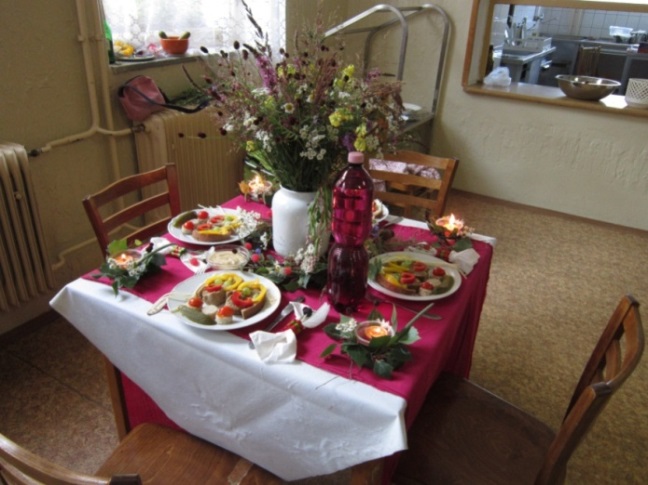 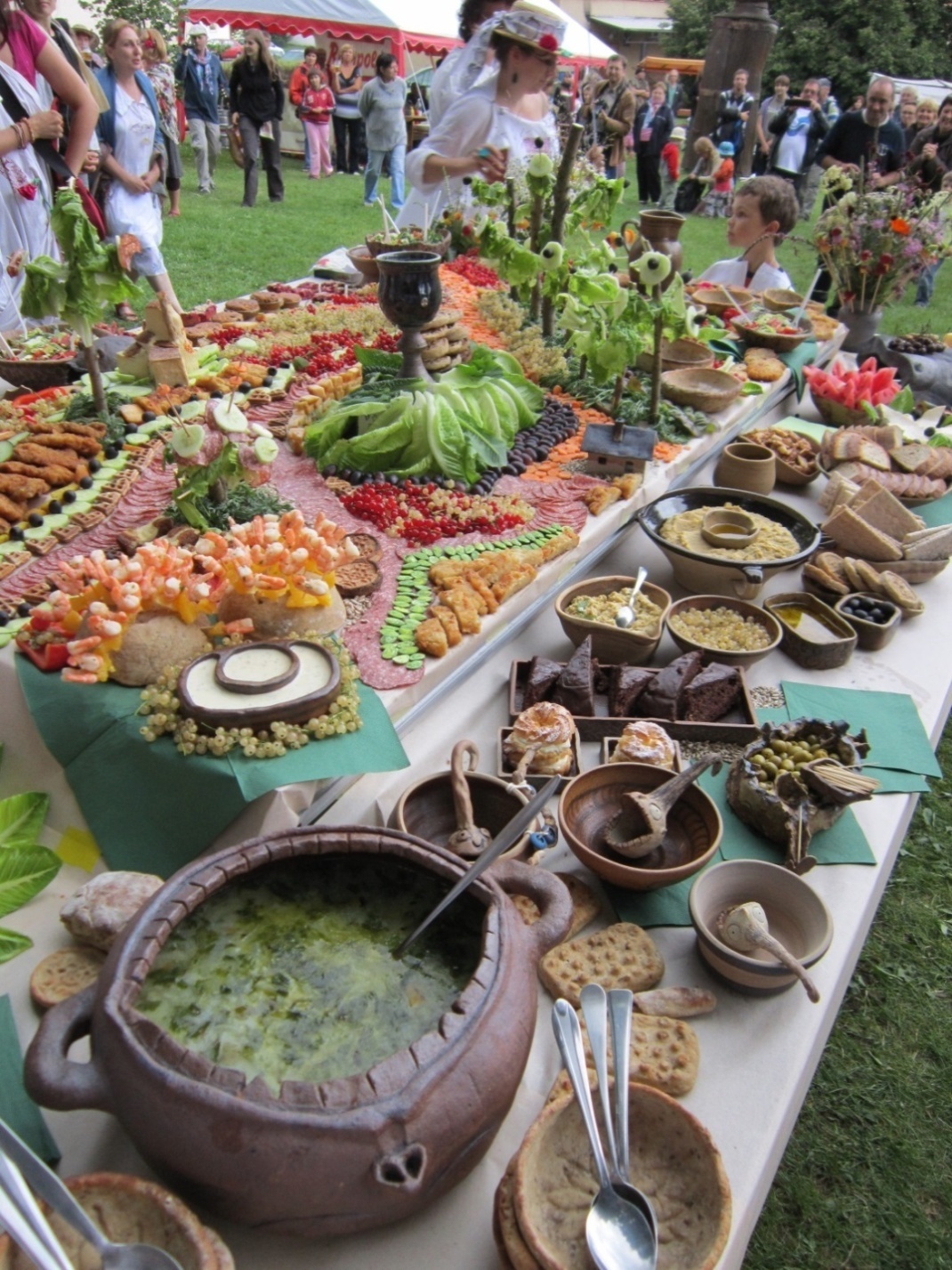 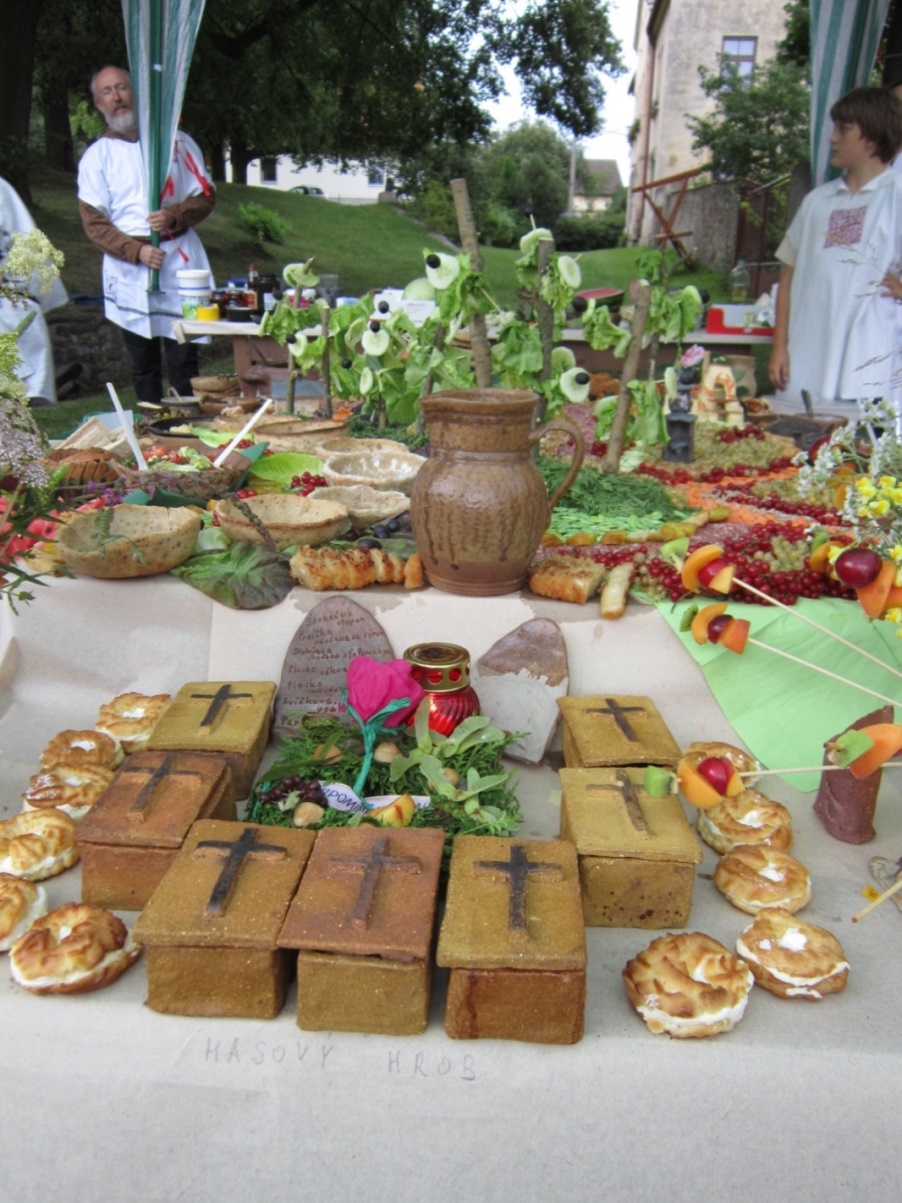 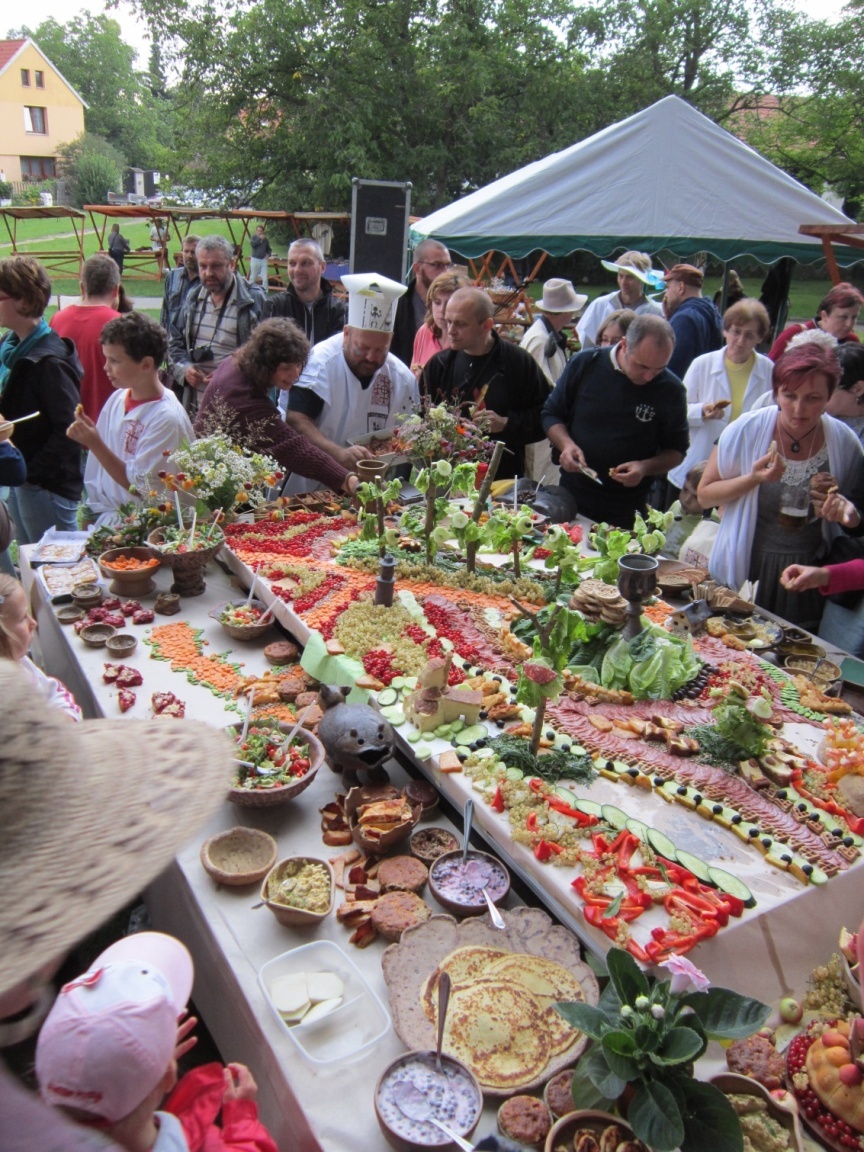 …